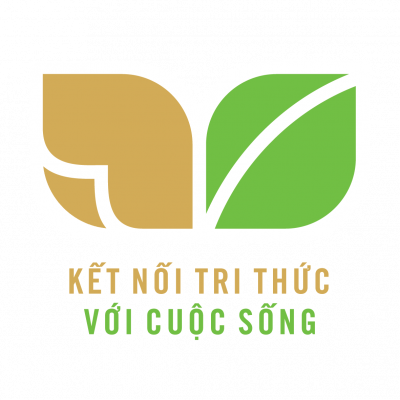 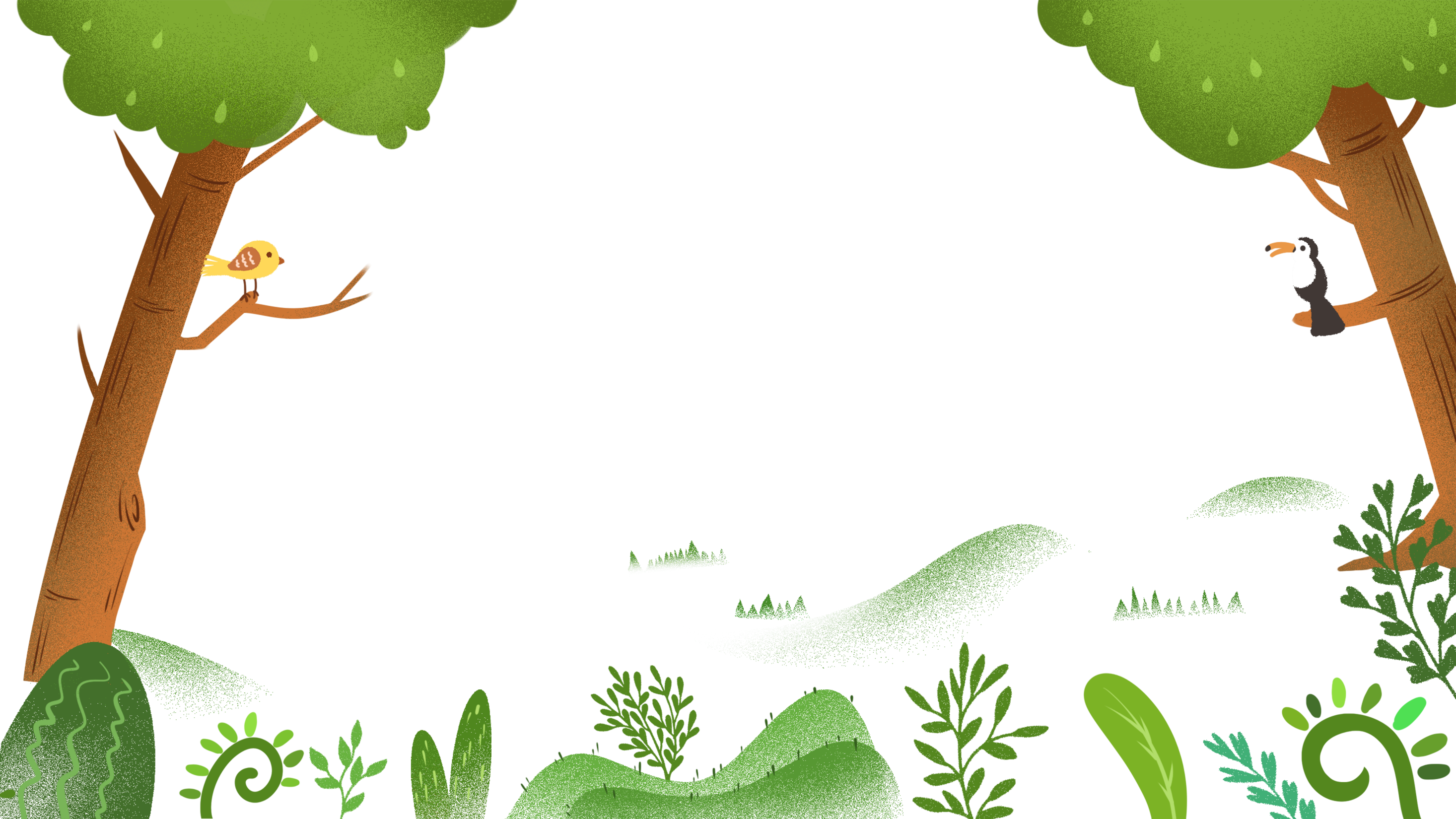 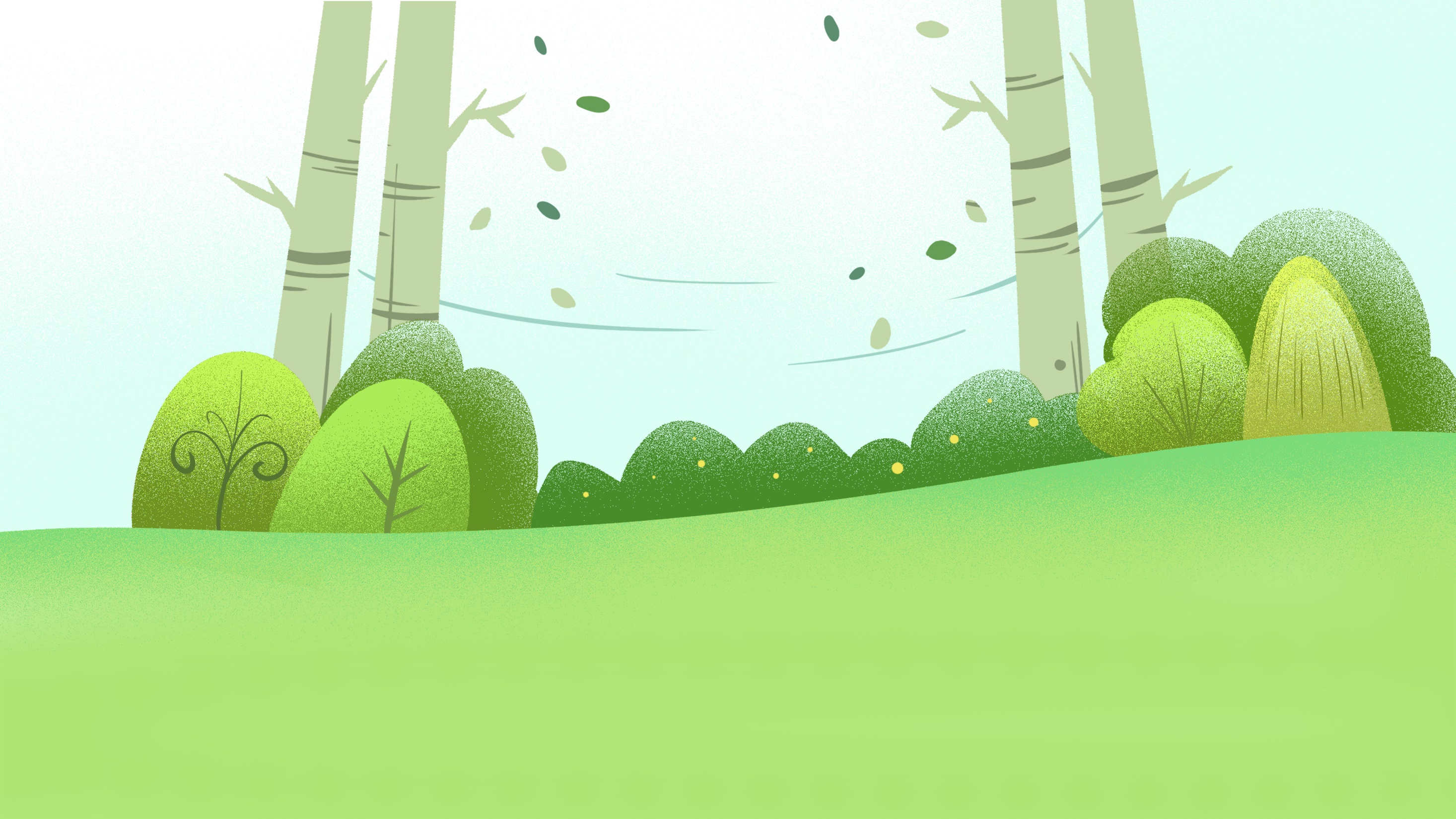 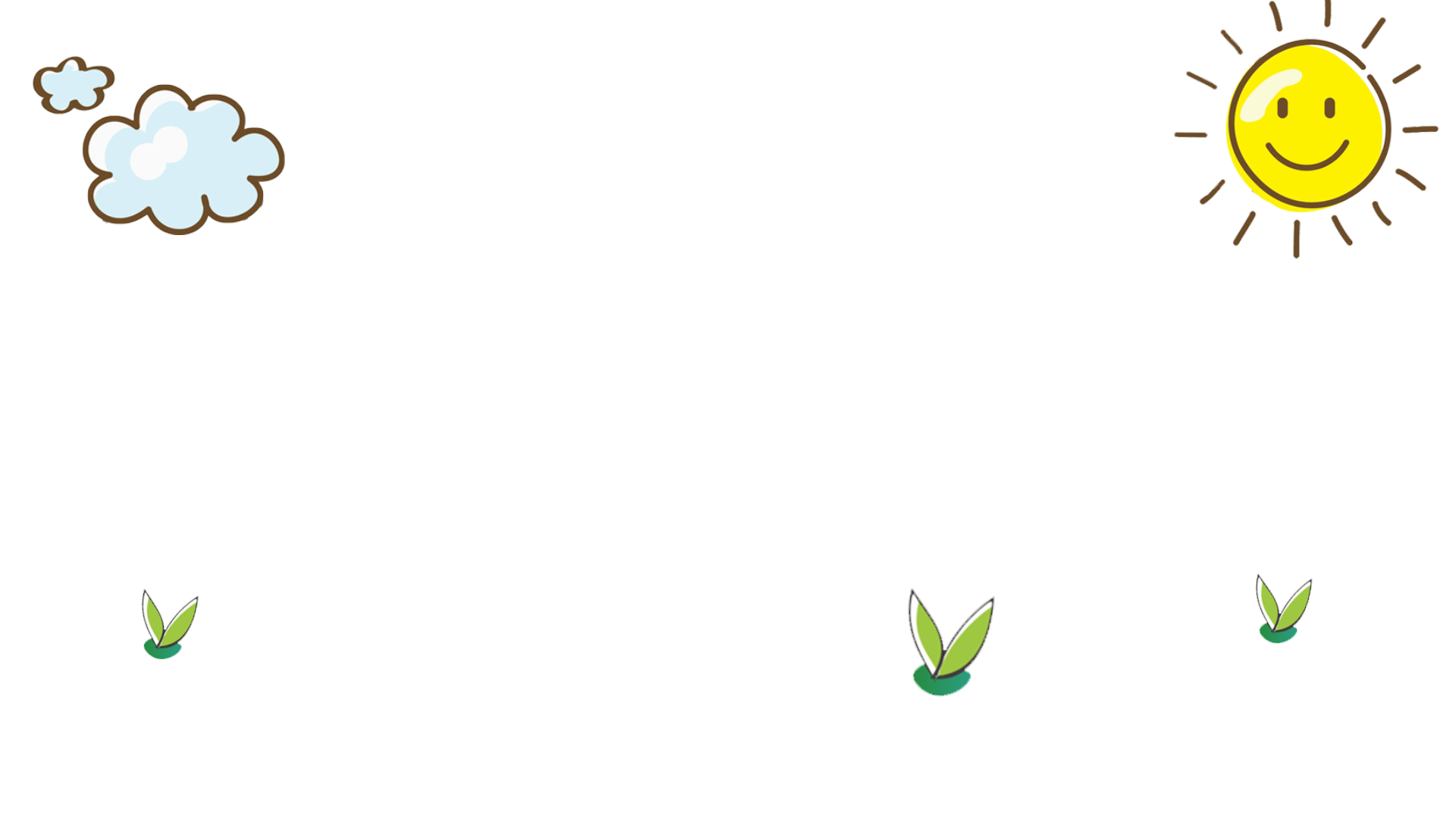 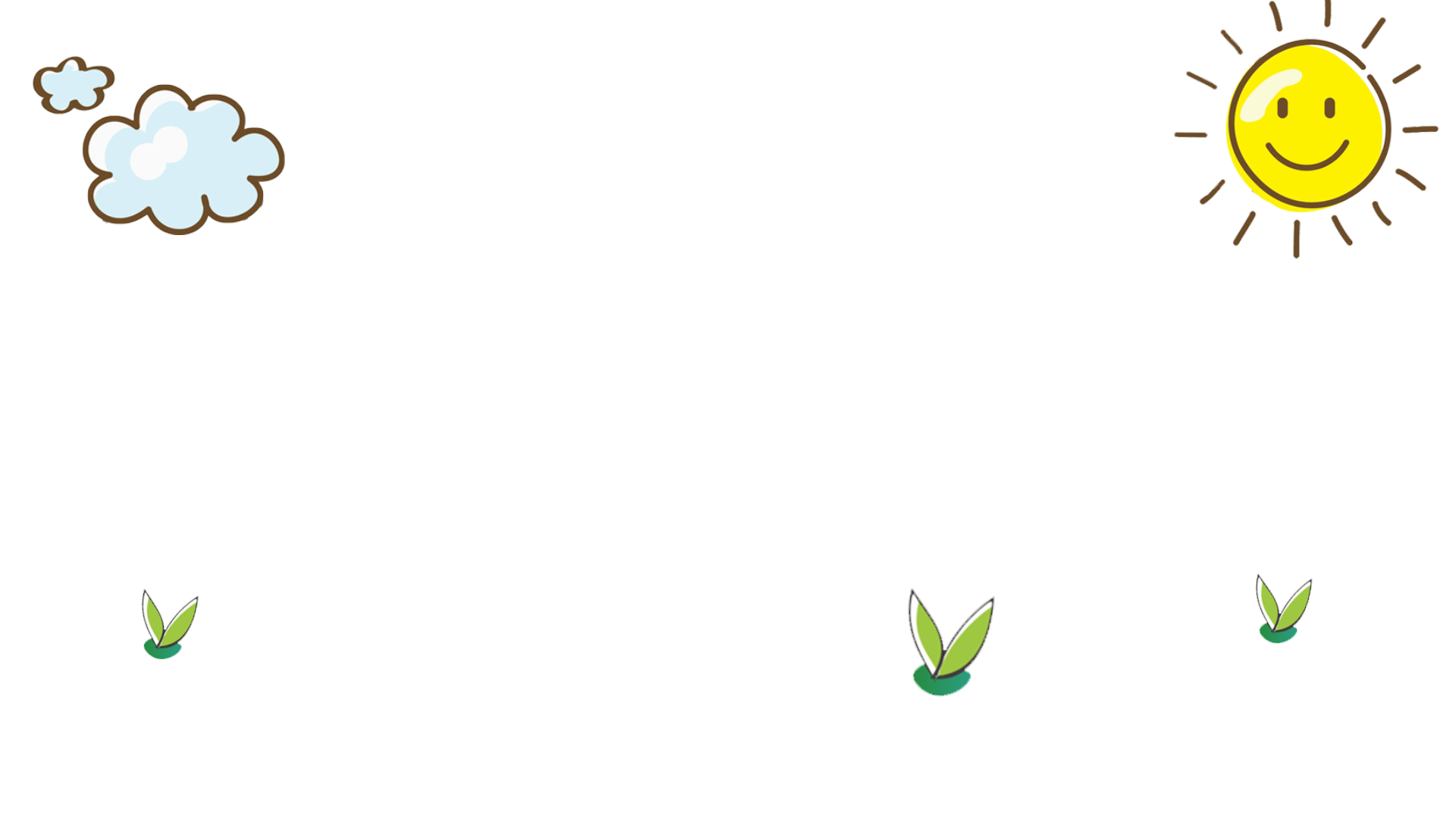 KHOA HỌC
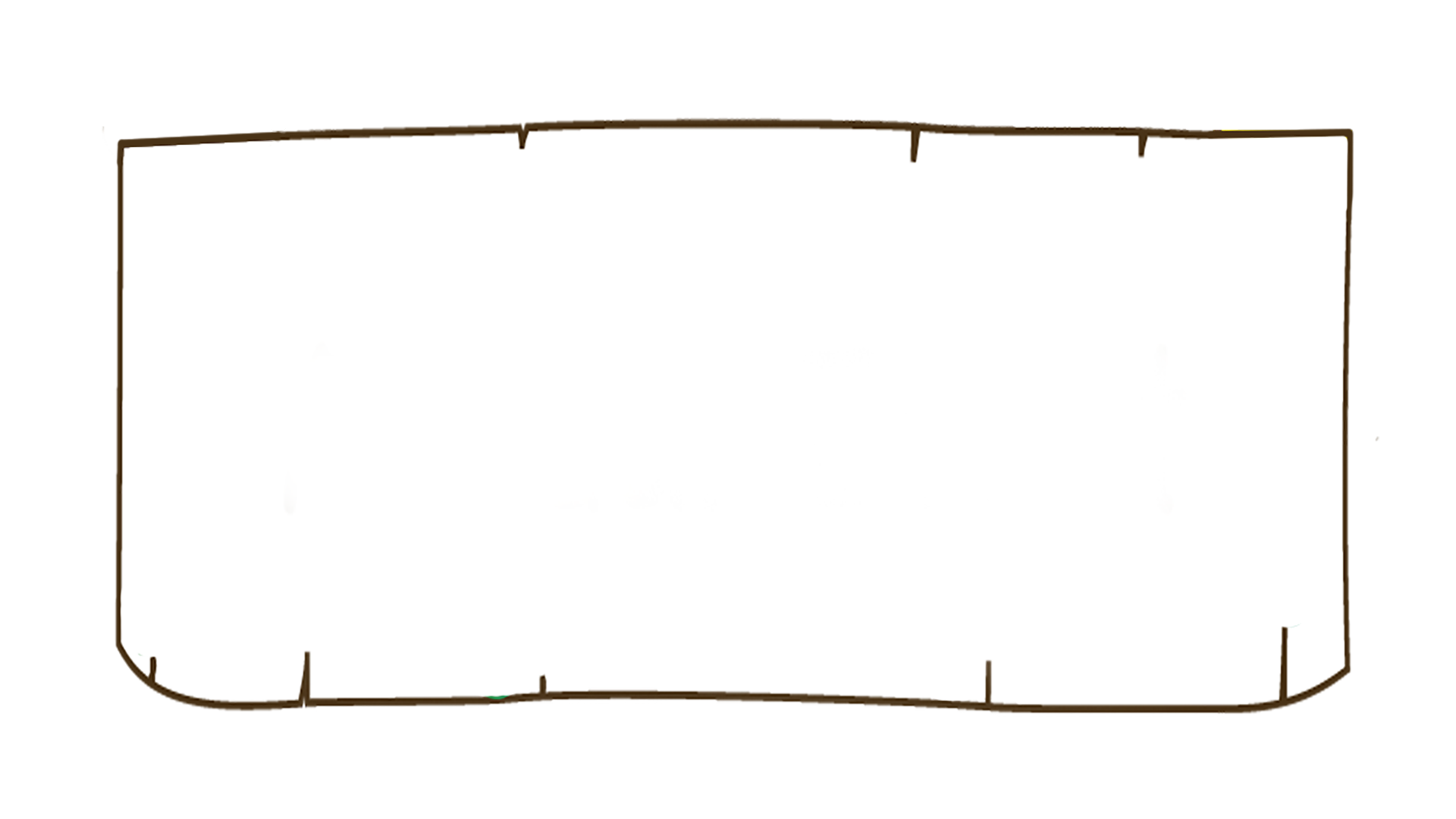 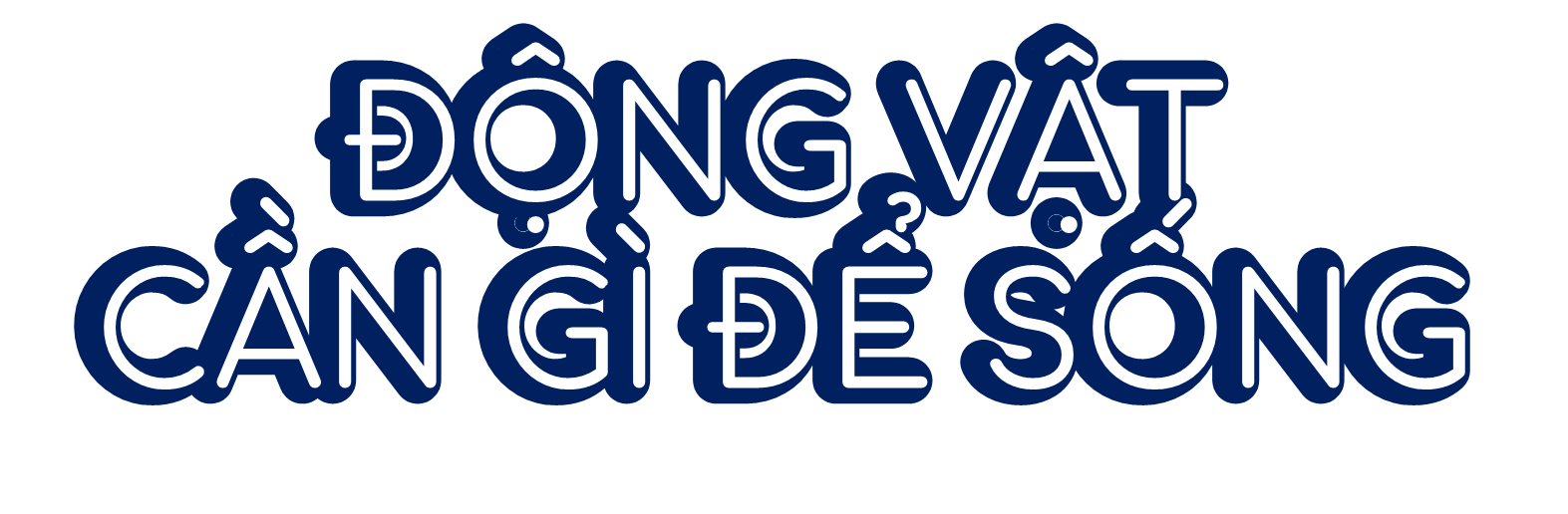 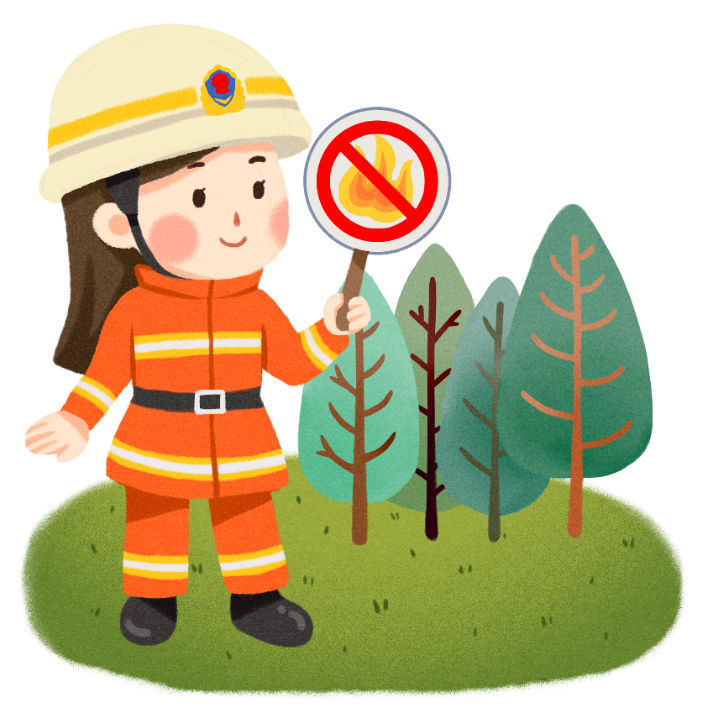 (Tiết 3)
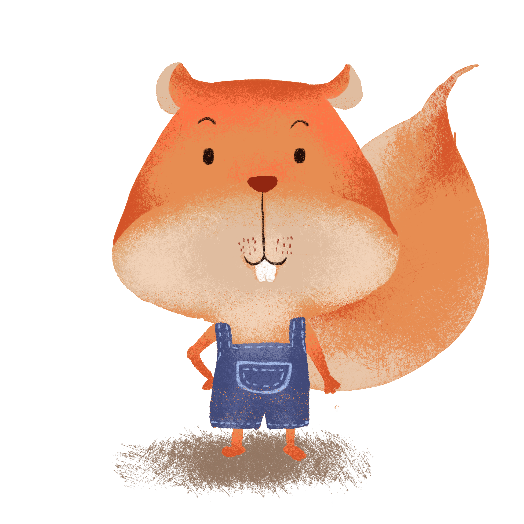 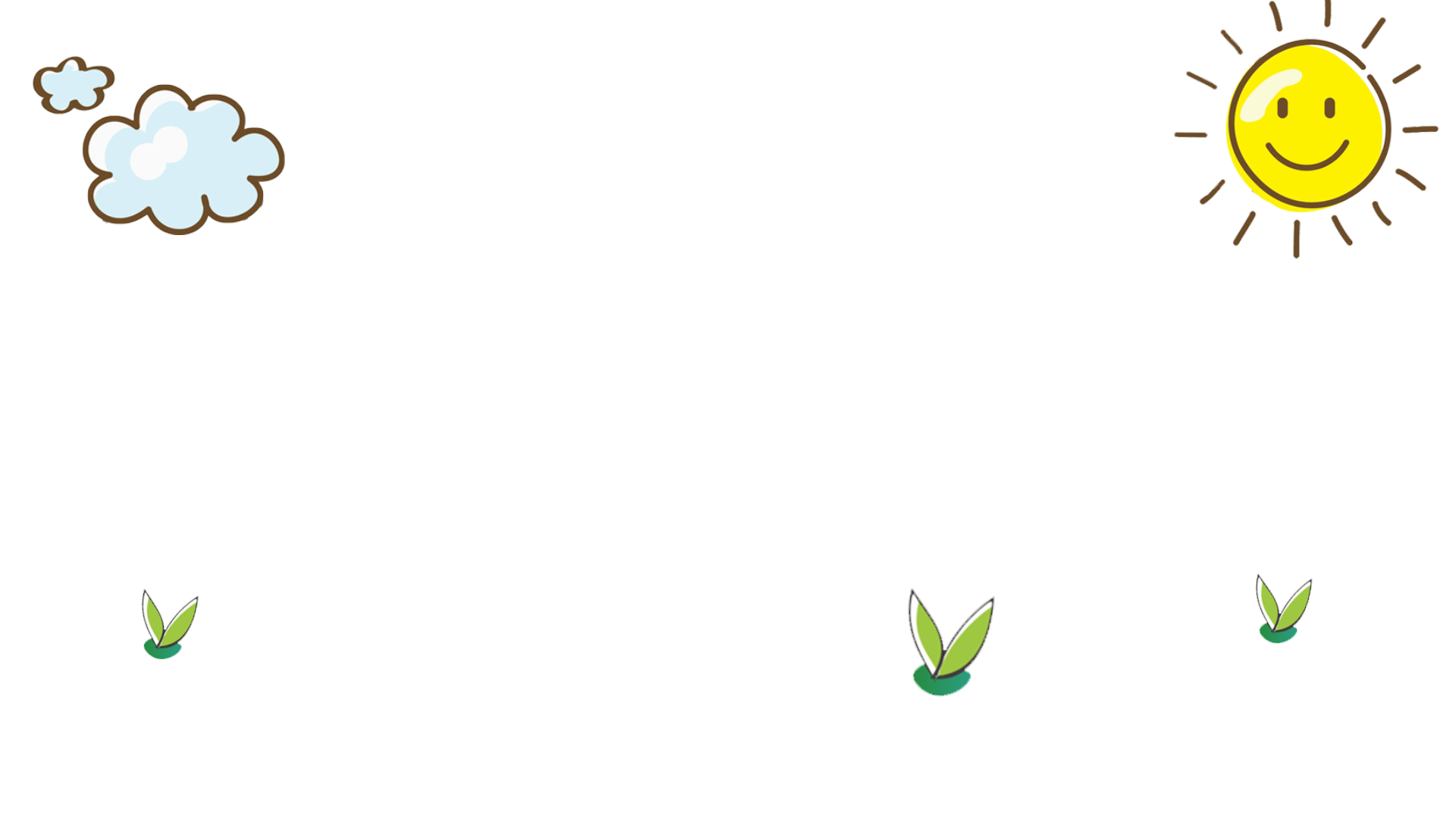 Yêu cầu cần đạt
* Năng lực đặc thù:
- Hoàn thành được sơ đồ gợi ý về sự trao đổi khí, nước, thức ăn của động vật với môi trường. 
- Vận dụng kiến thức về sự trao đổi chất ở động vật giải thích được một số hiện tượng trong tự nhiên.
* Năng lực chung: năng lực tư duy, giải quyết vấn đề, giao tiếp hợp tác.
* Phẩm chất: chăm chỉ, trách nhiệm.
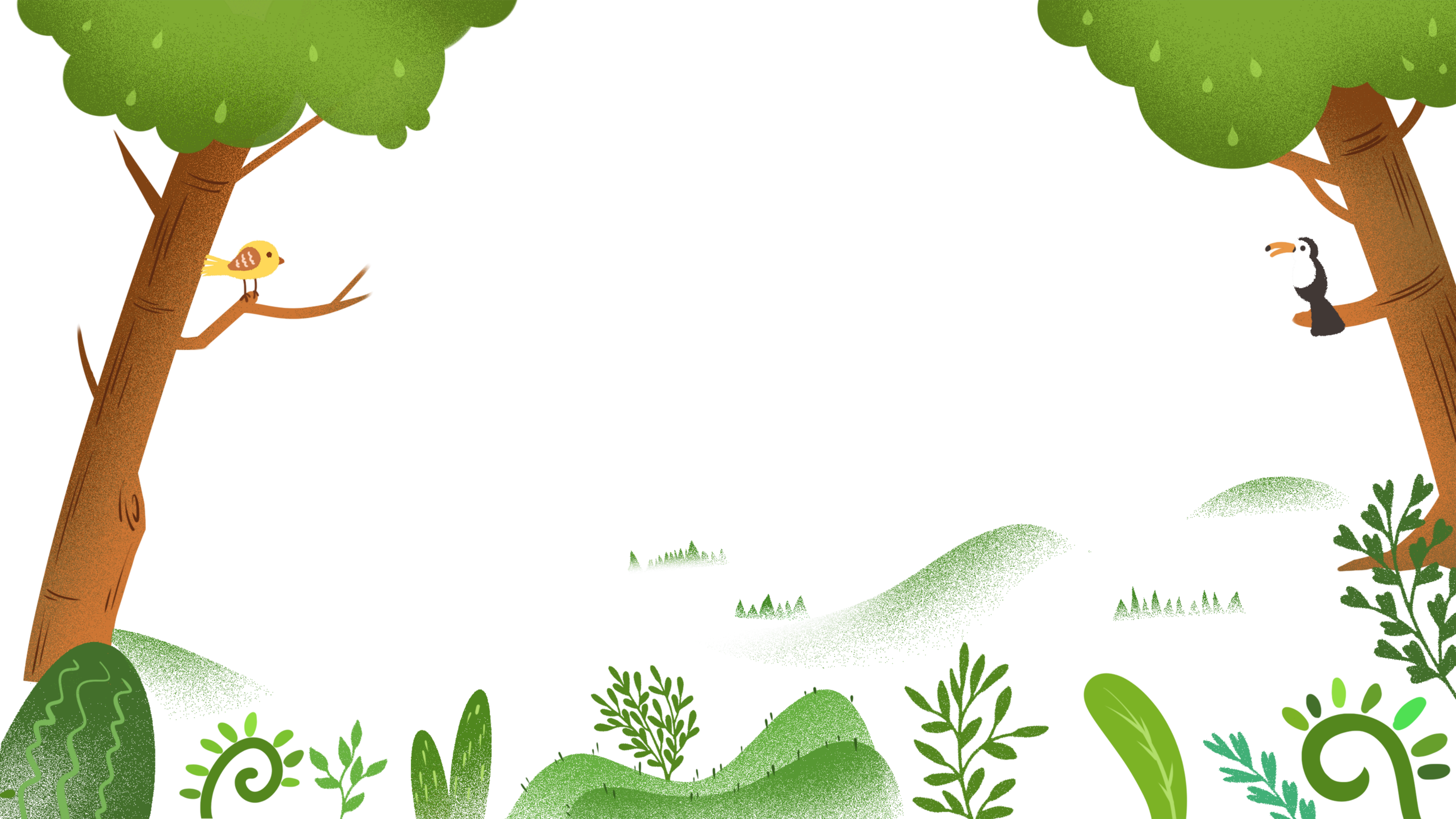 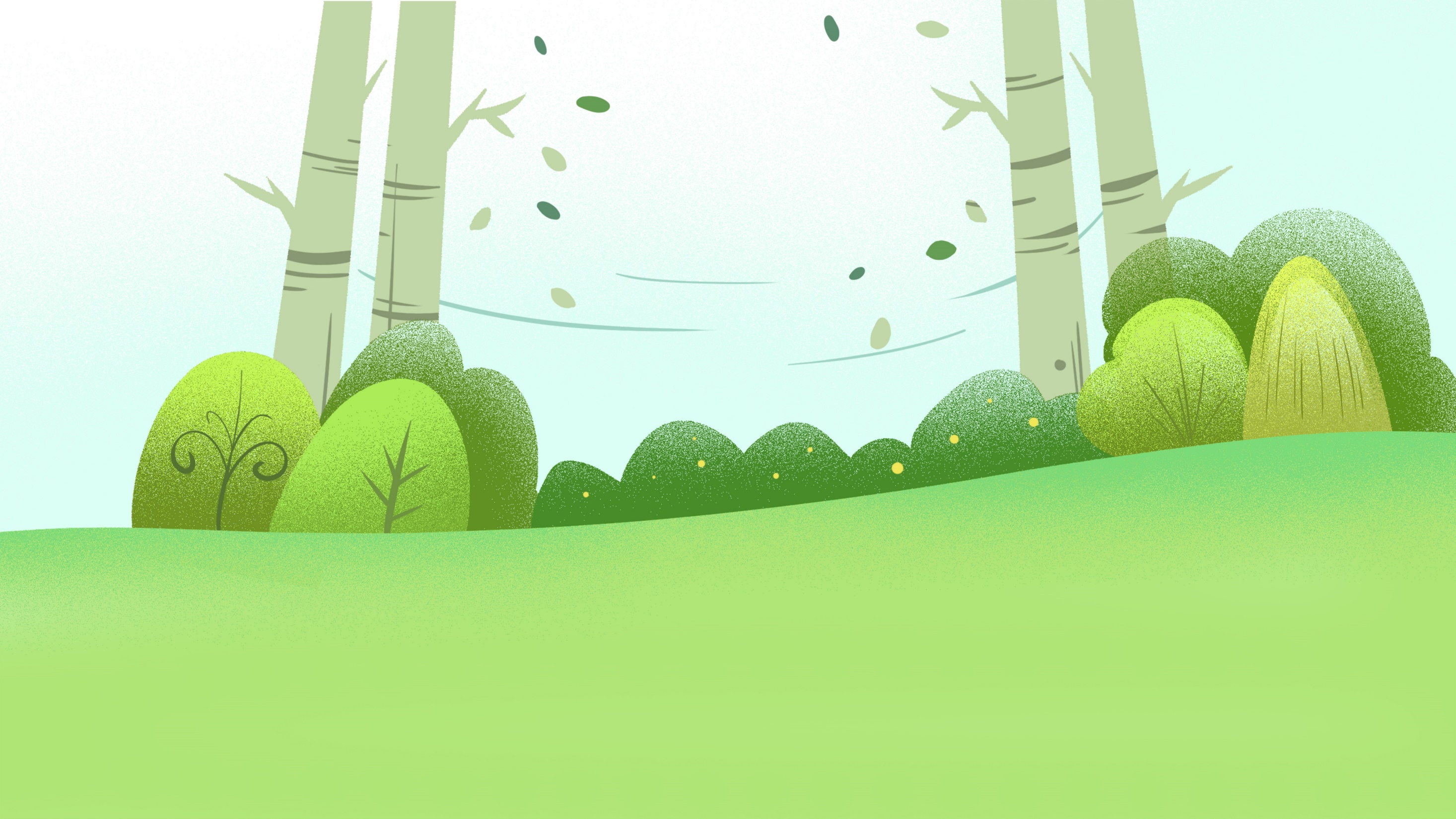 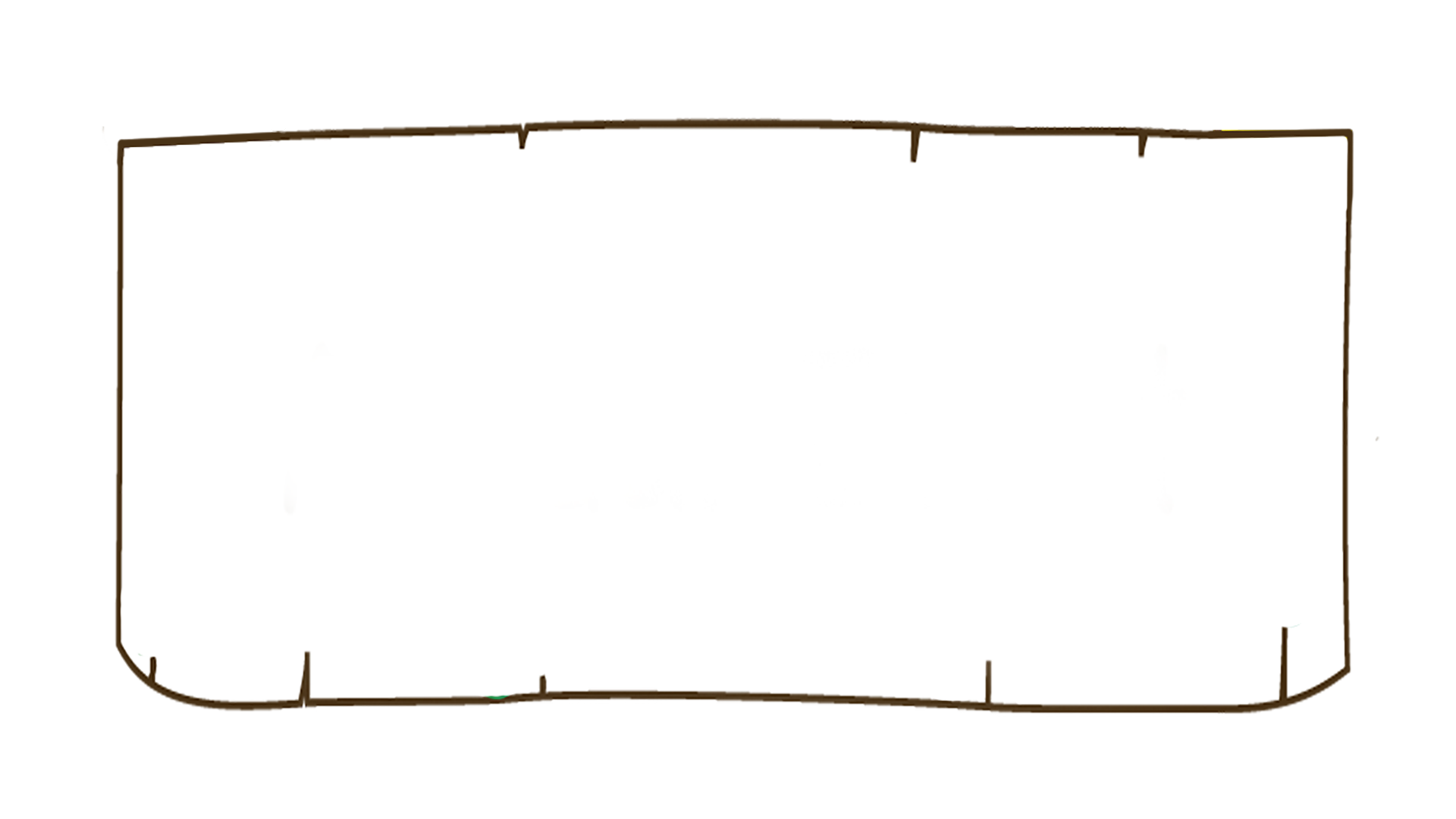 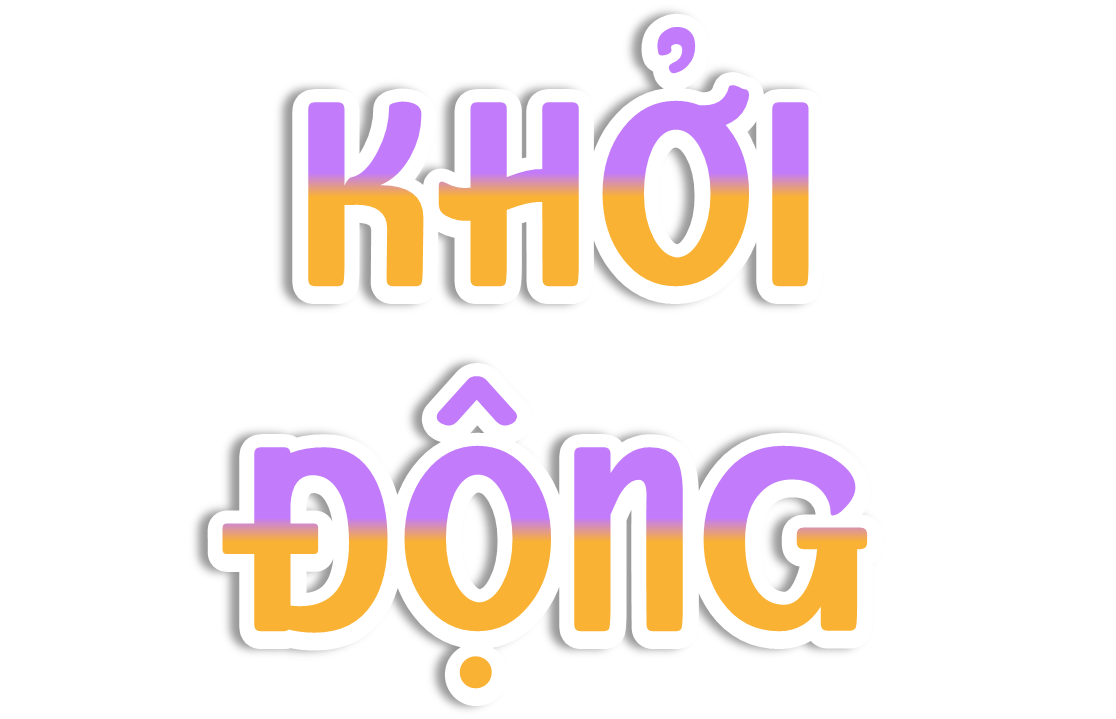 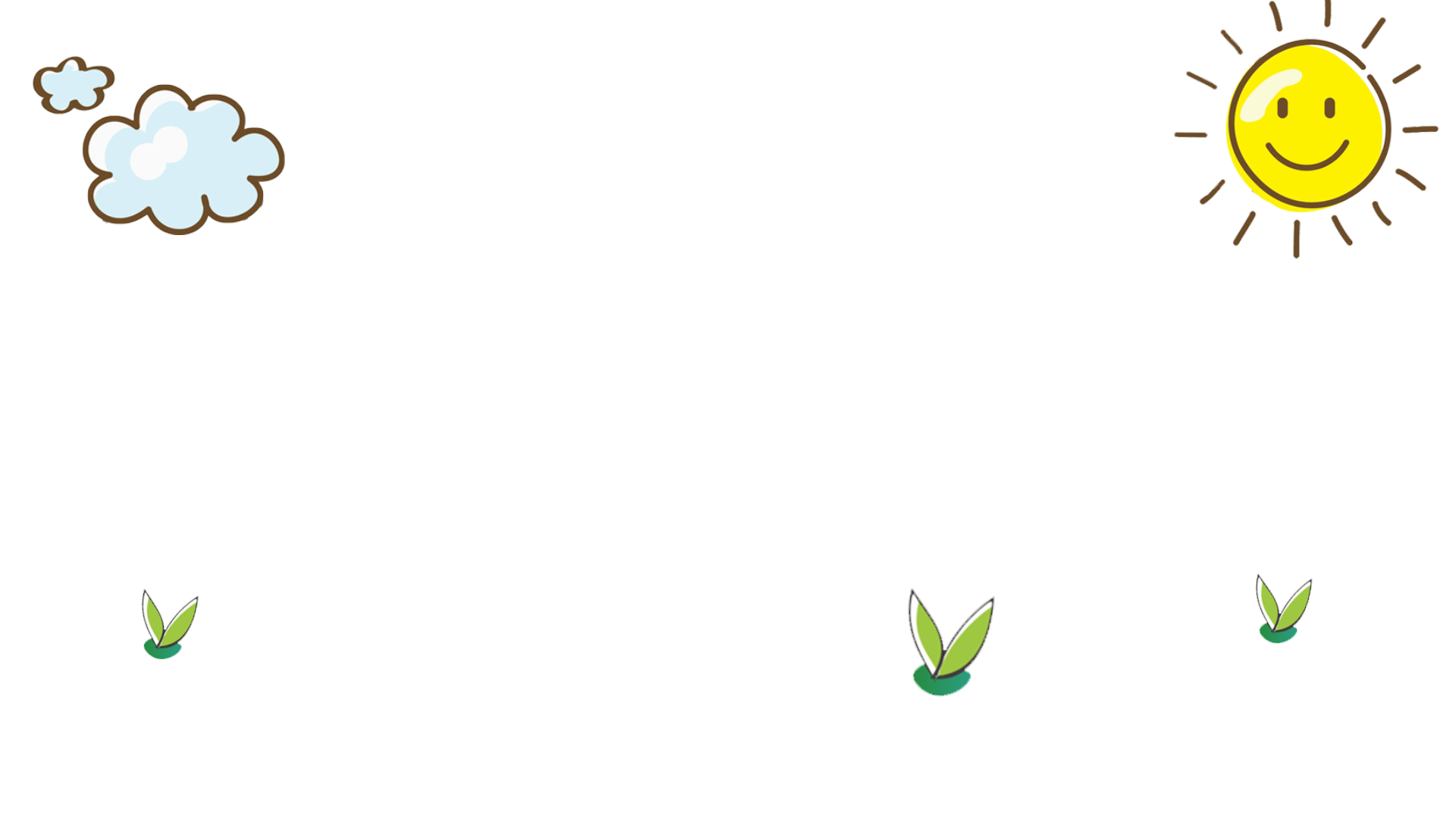 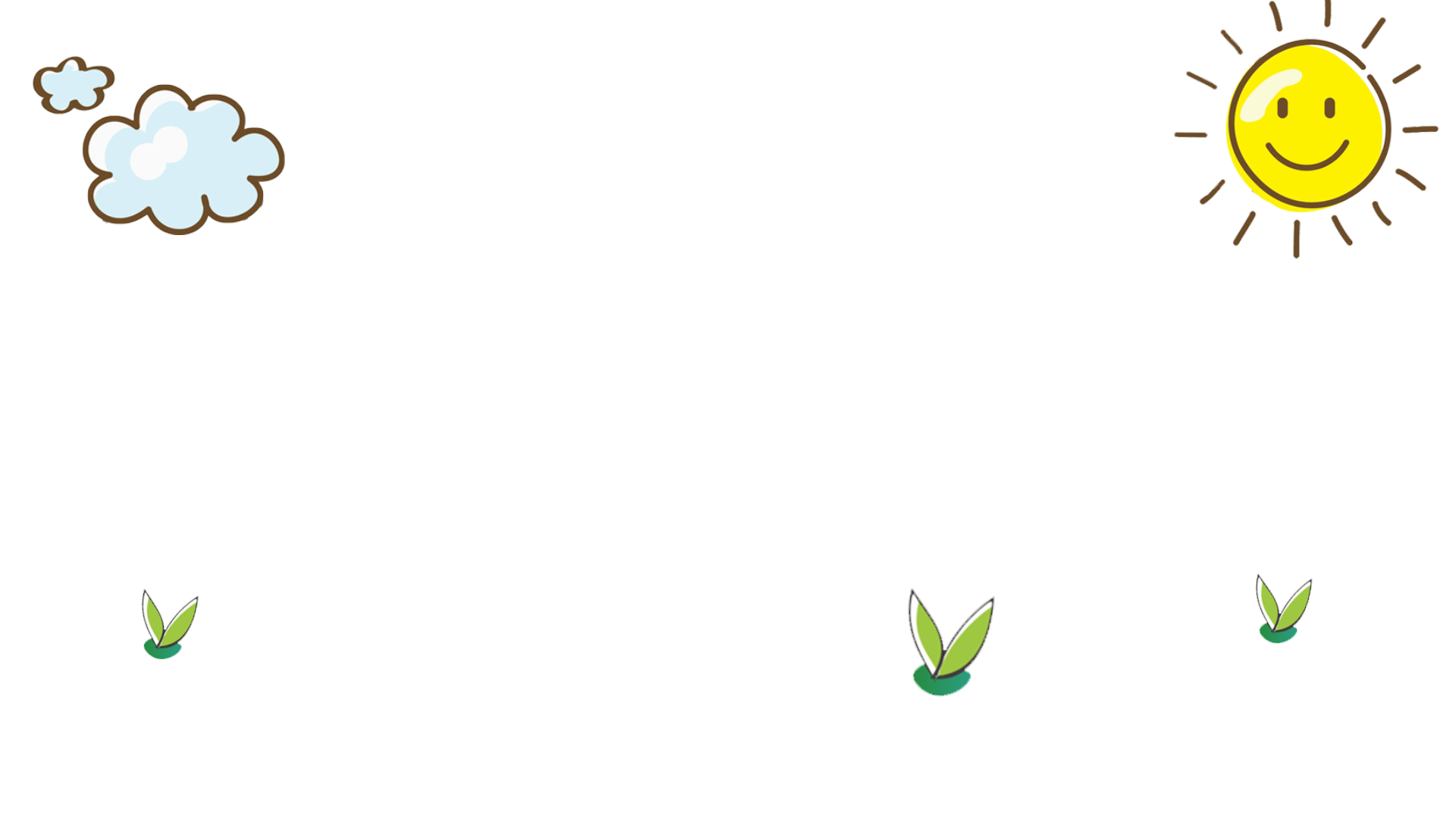 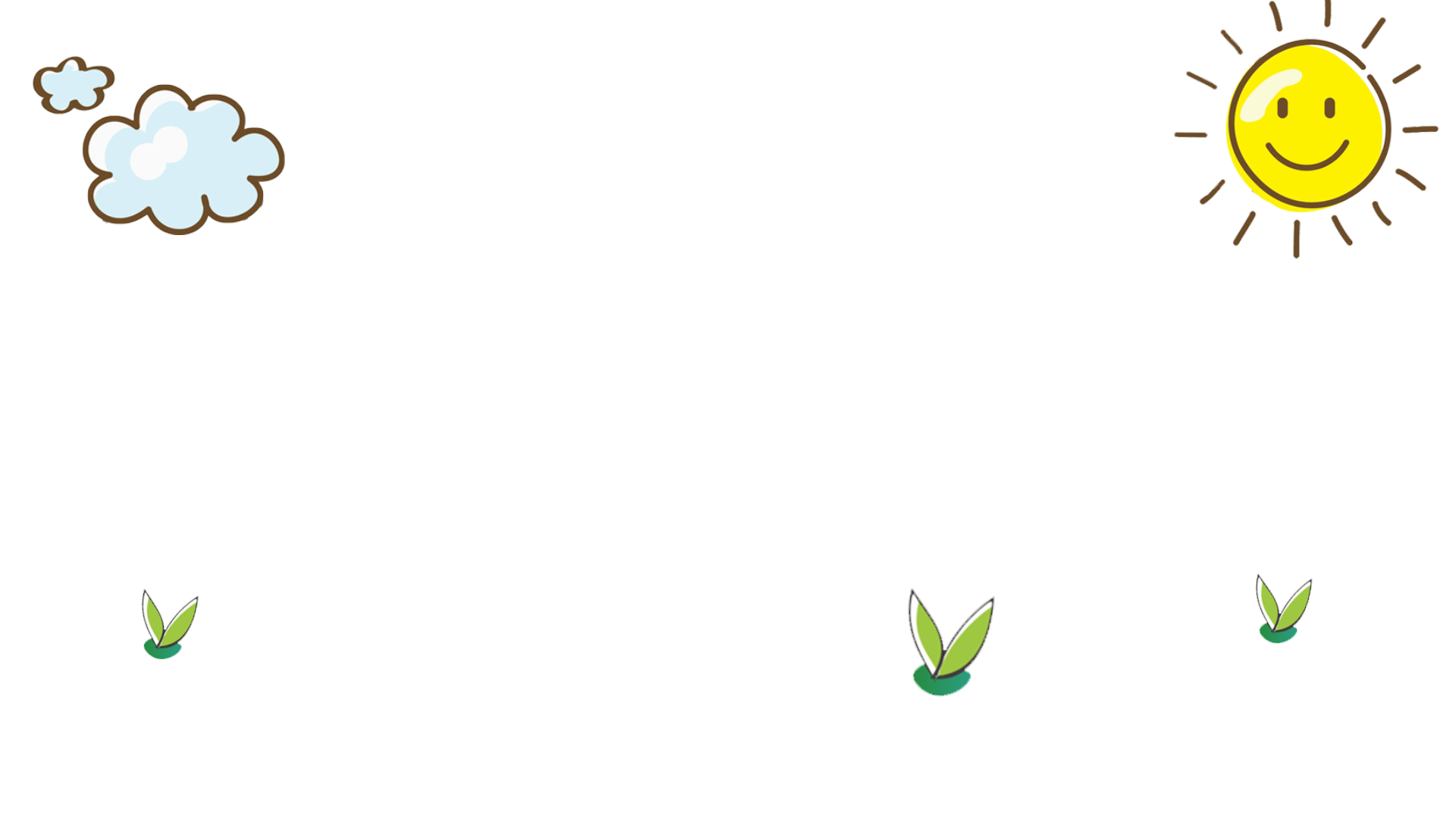 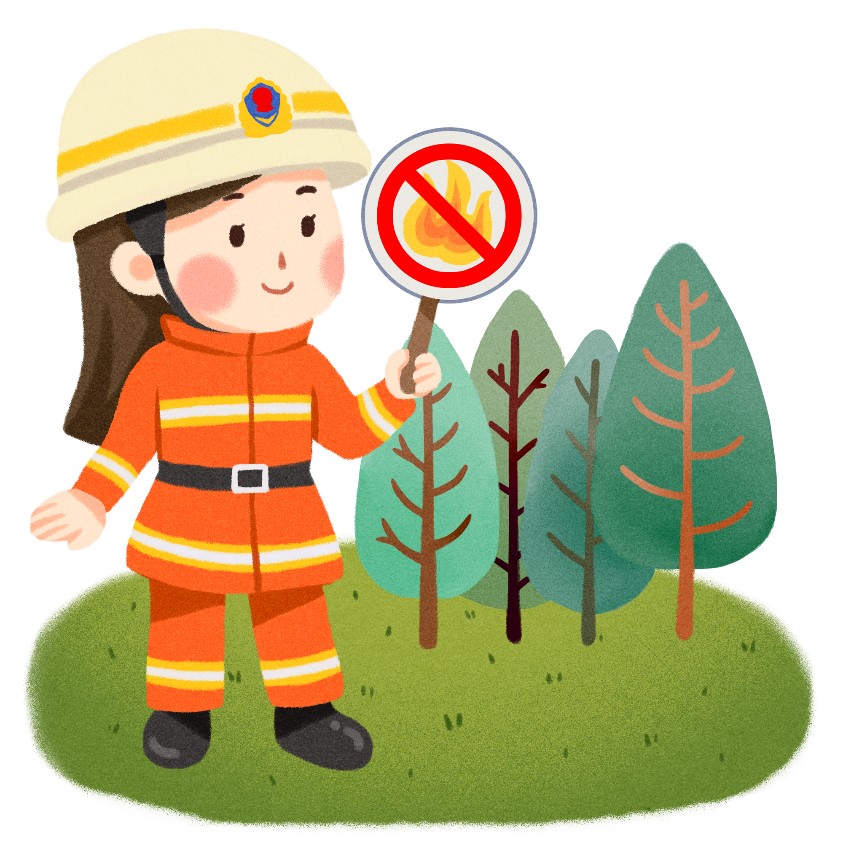 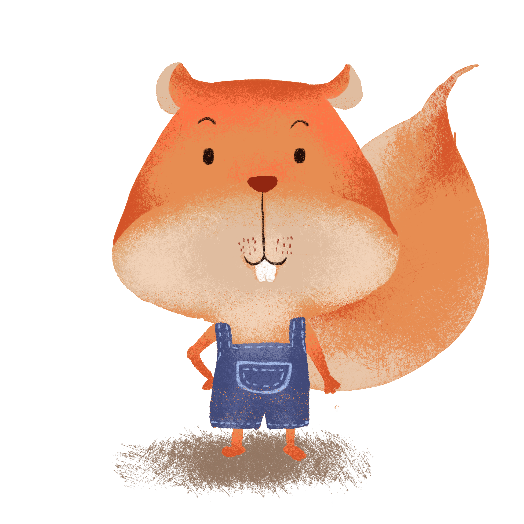 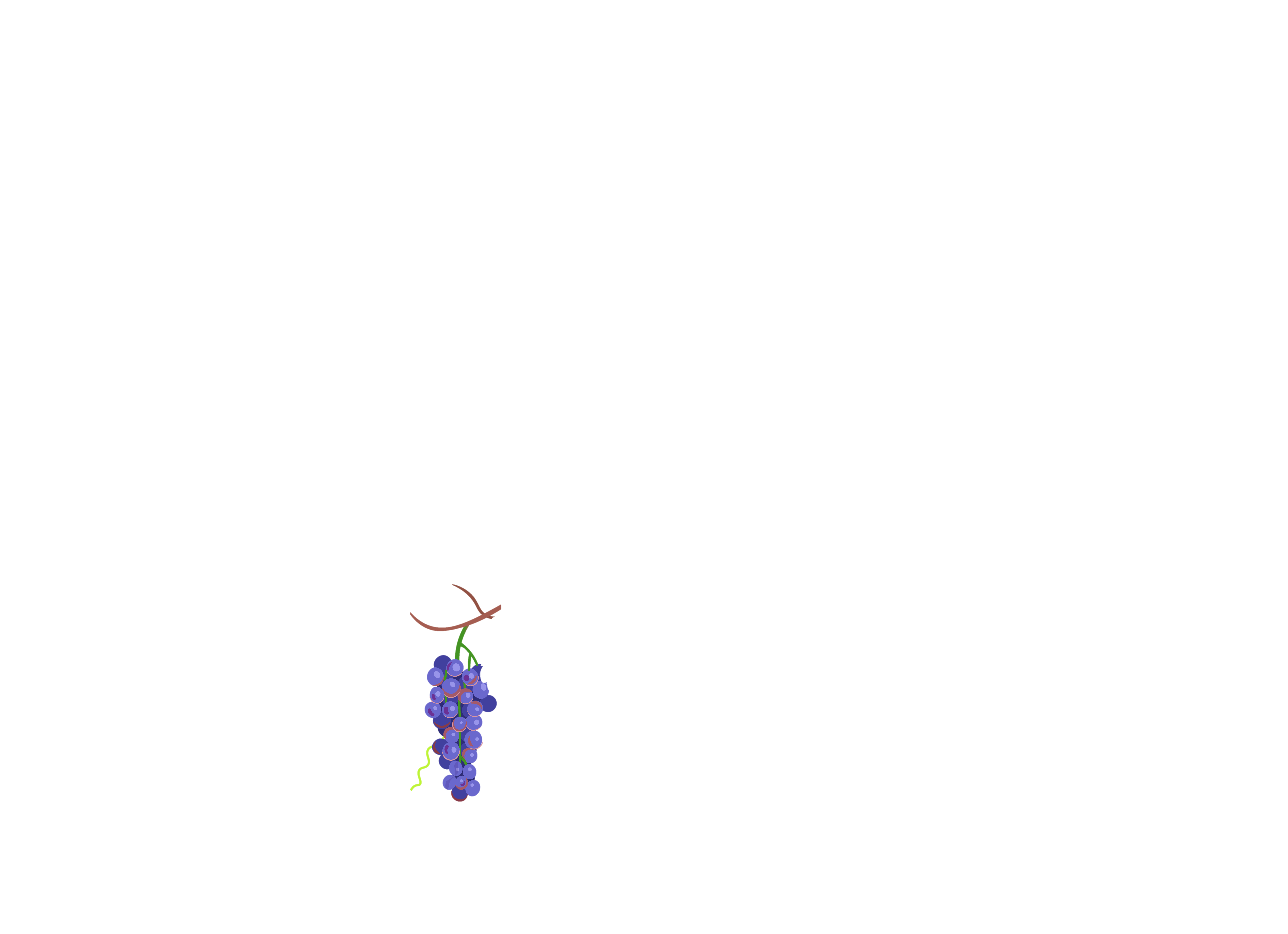 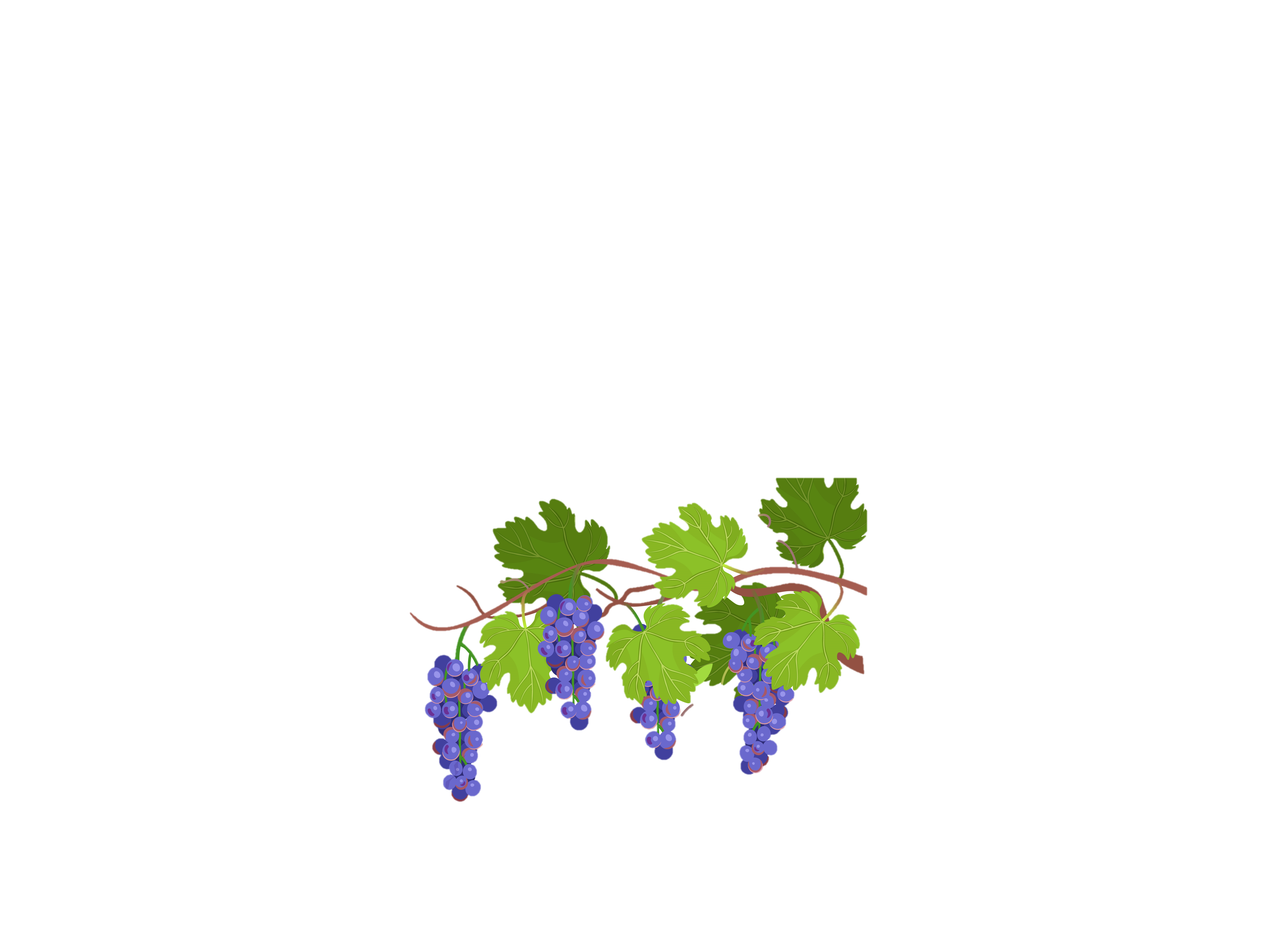 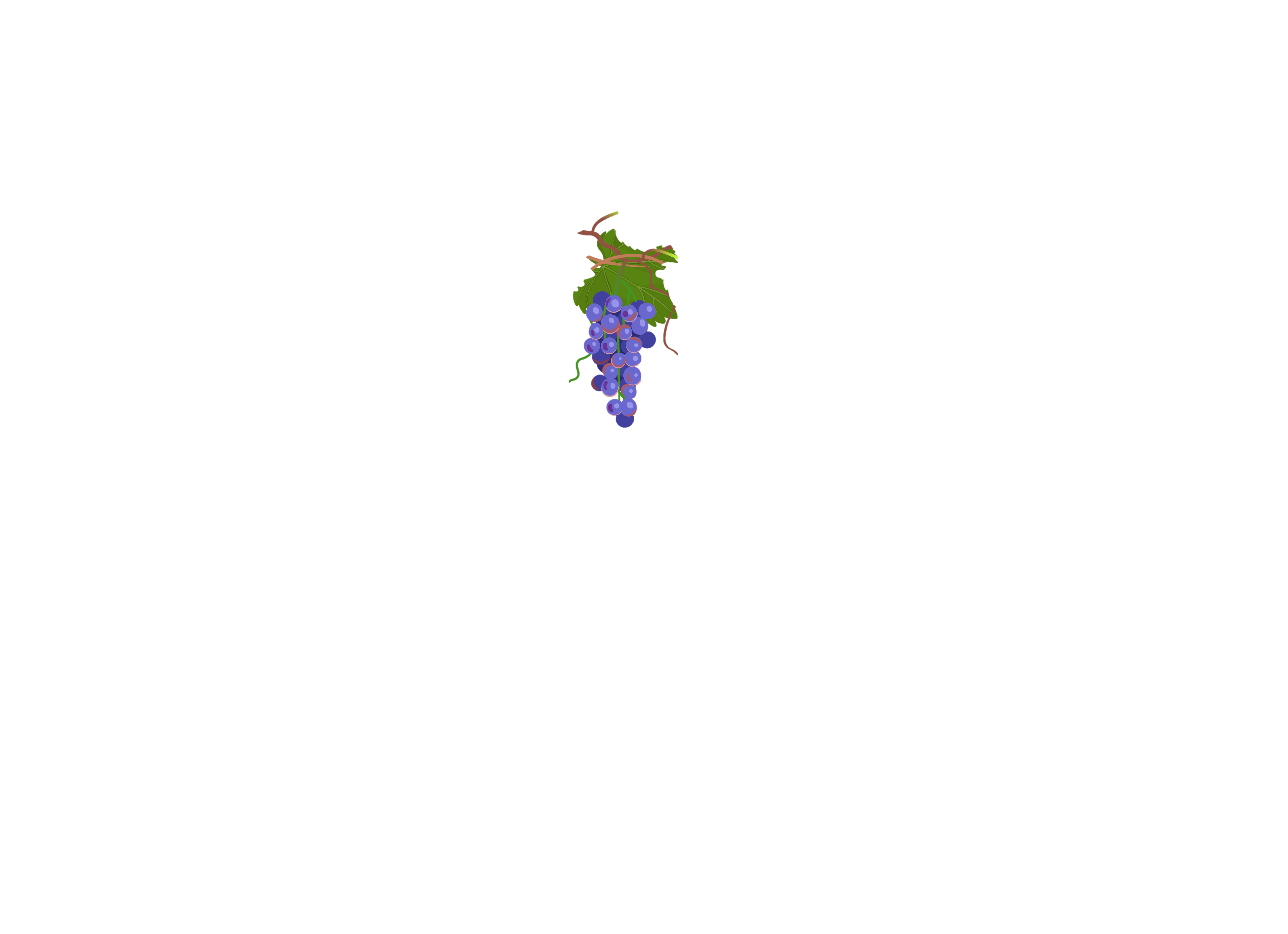 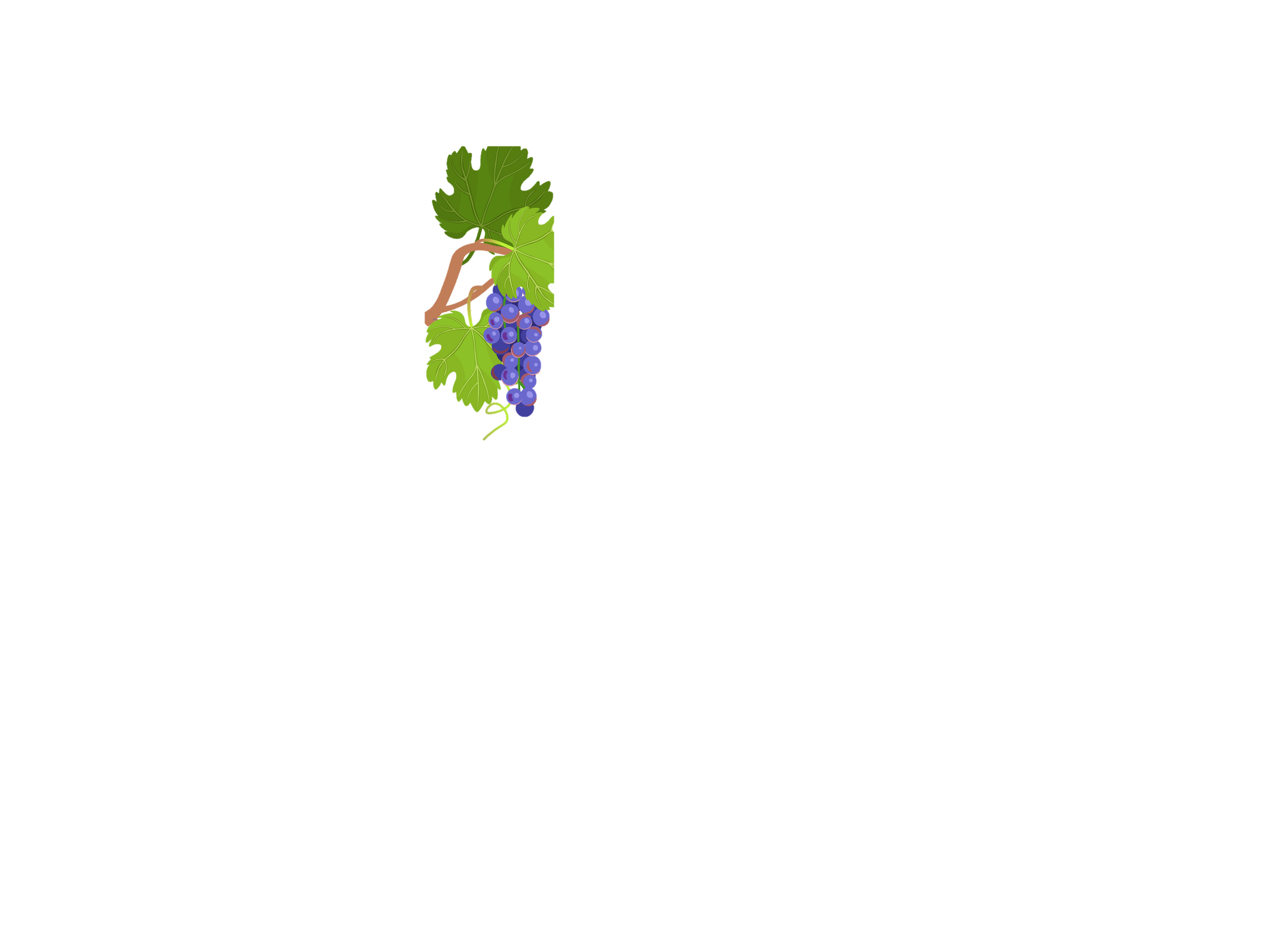 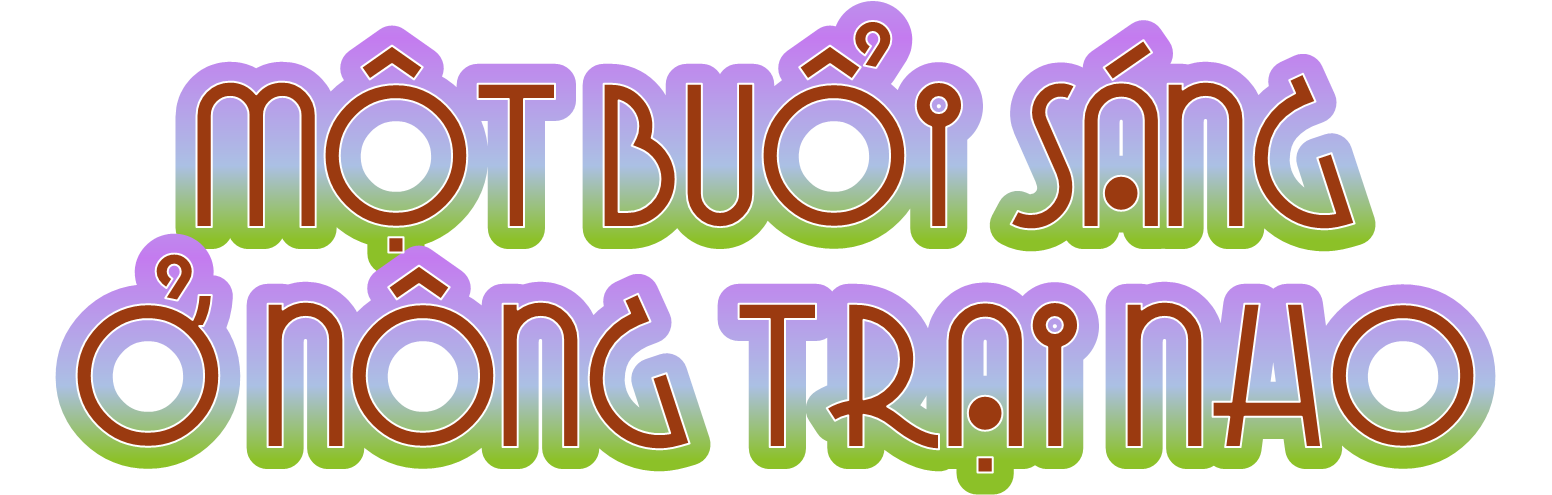 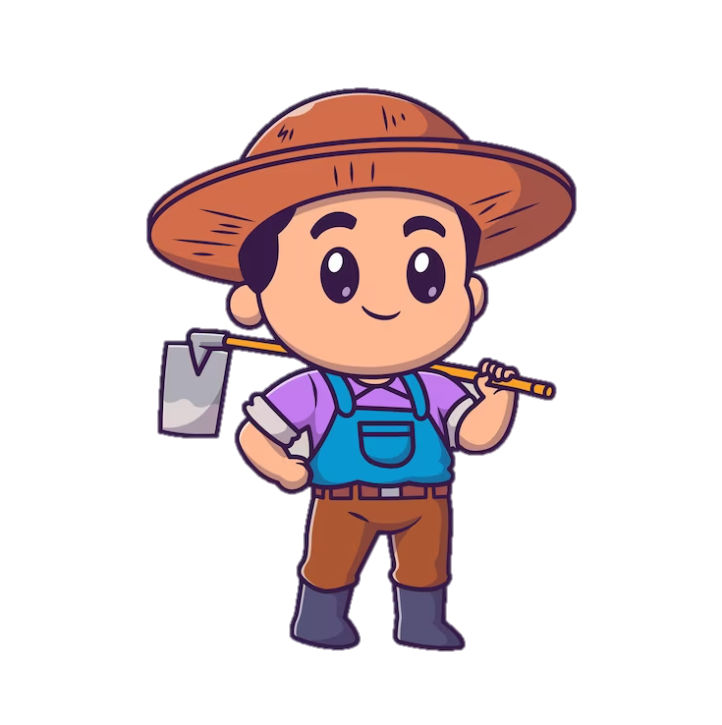 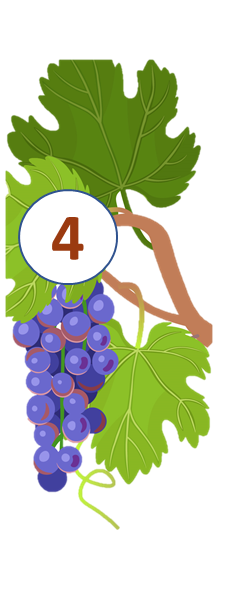 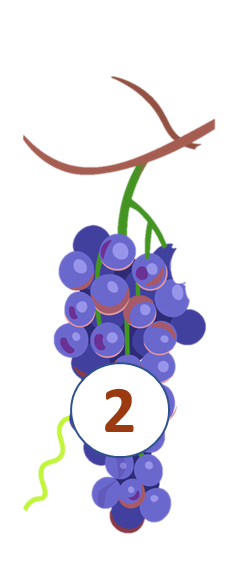 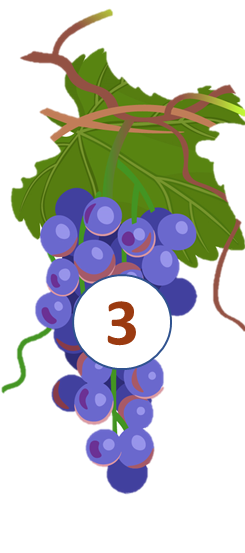 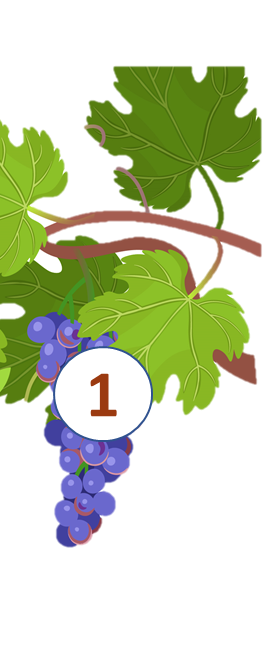 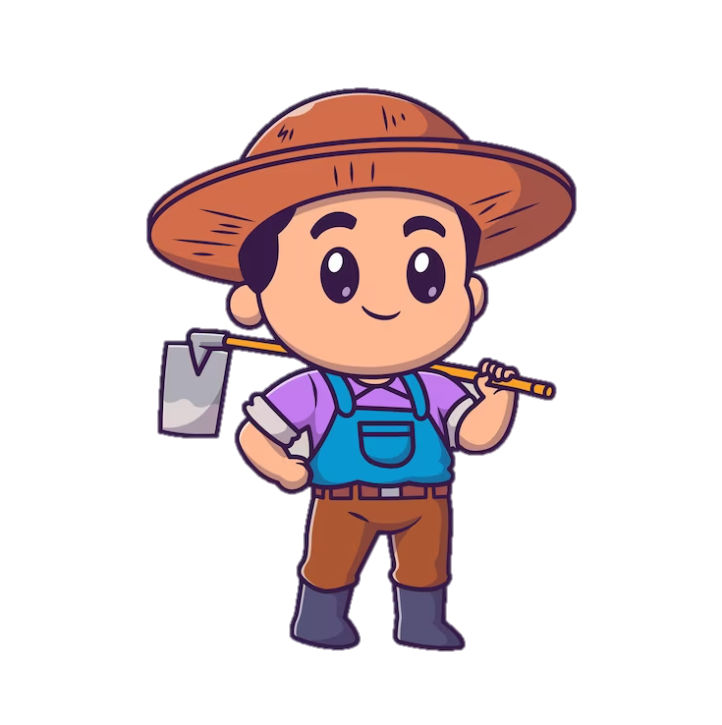 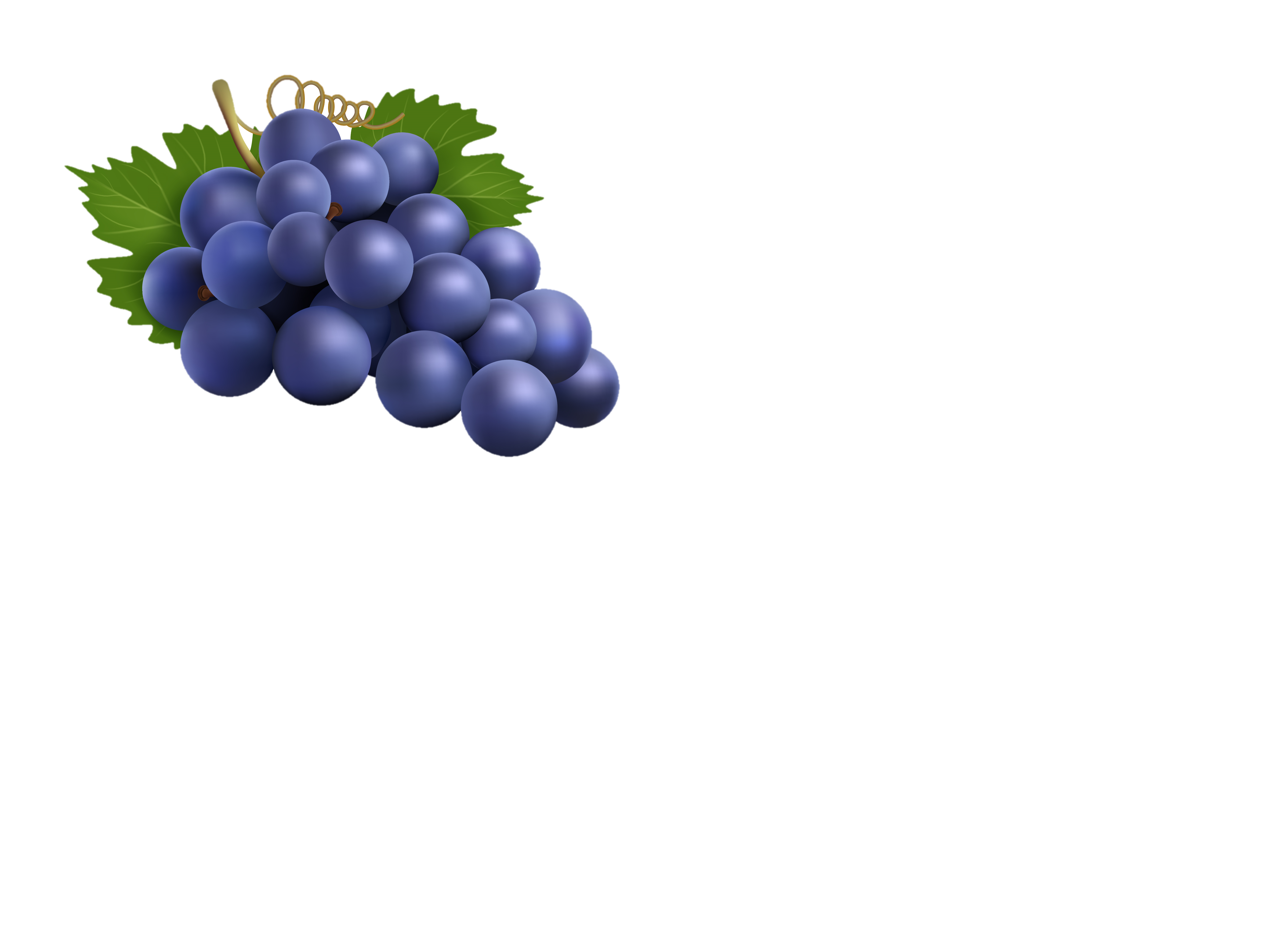 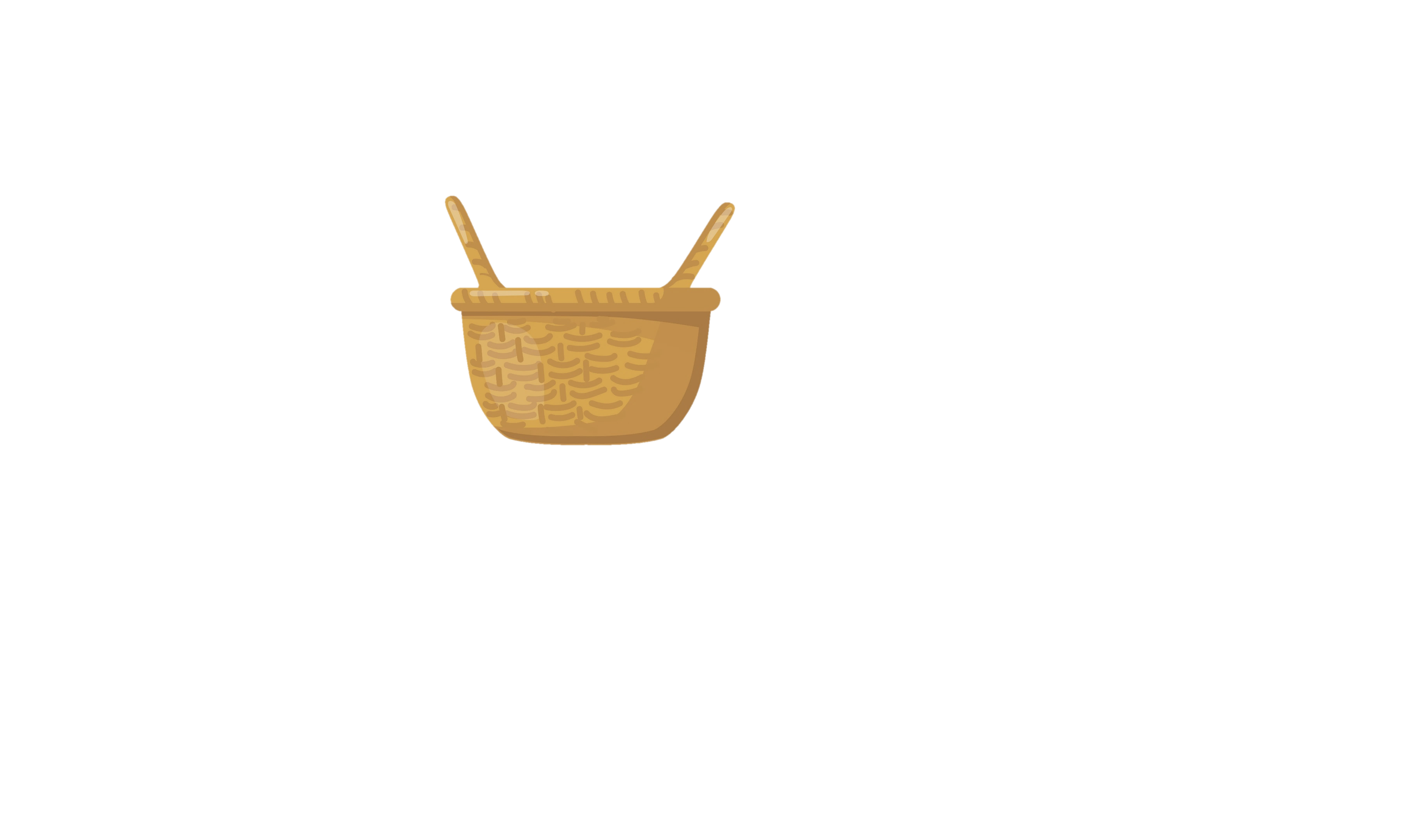 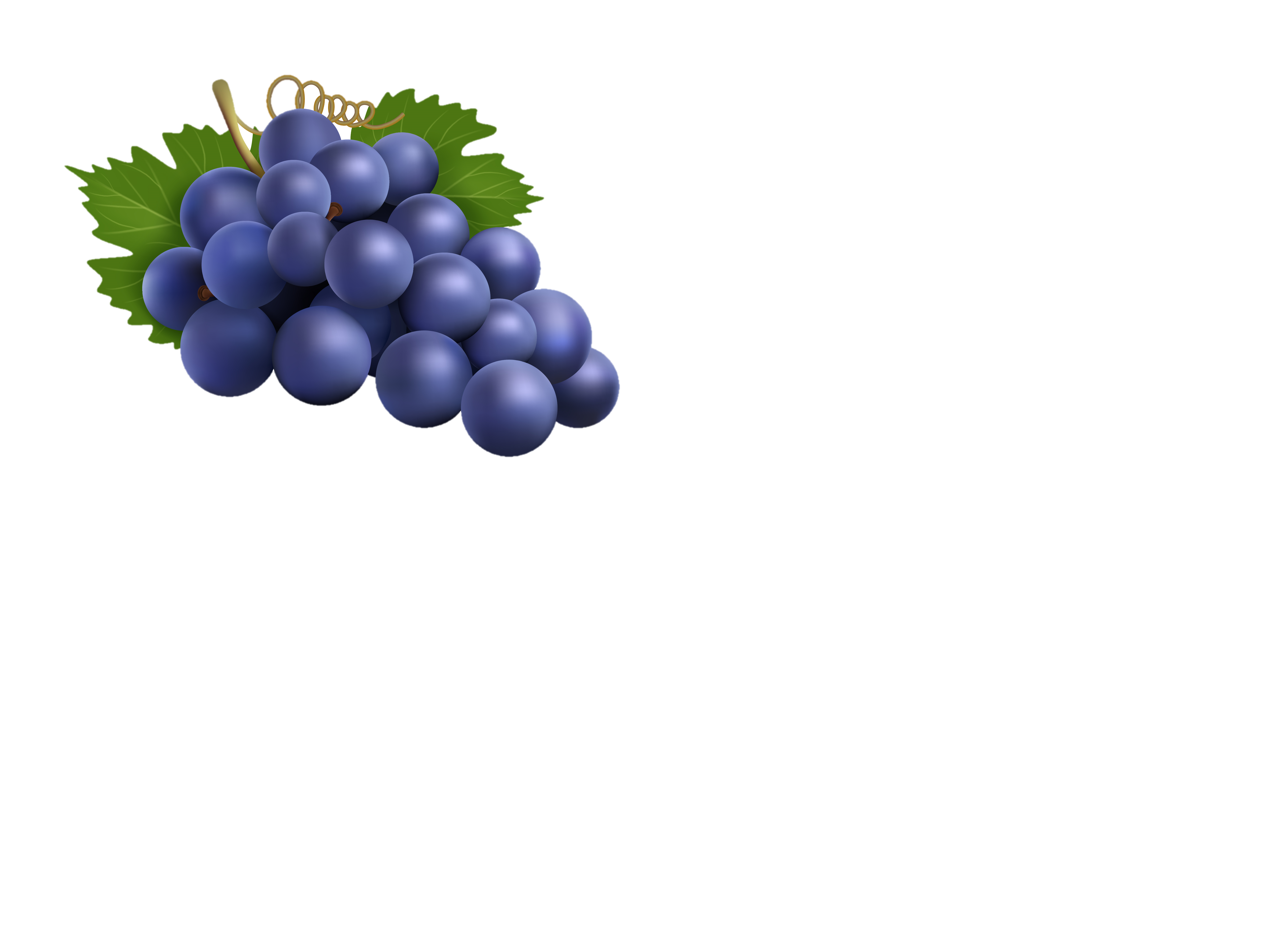 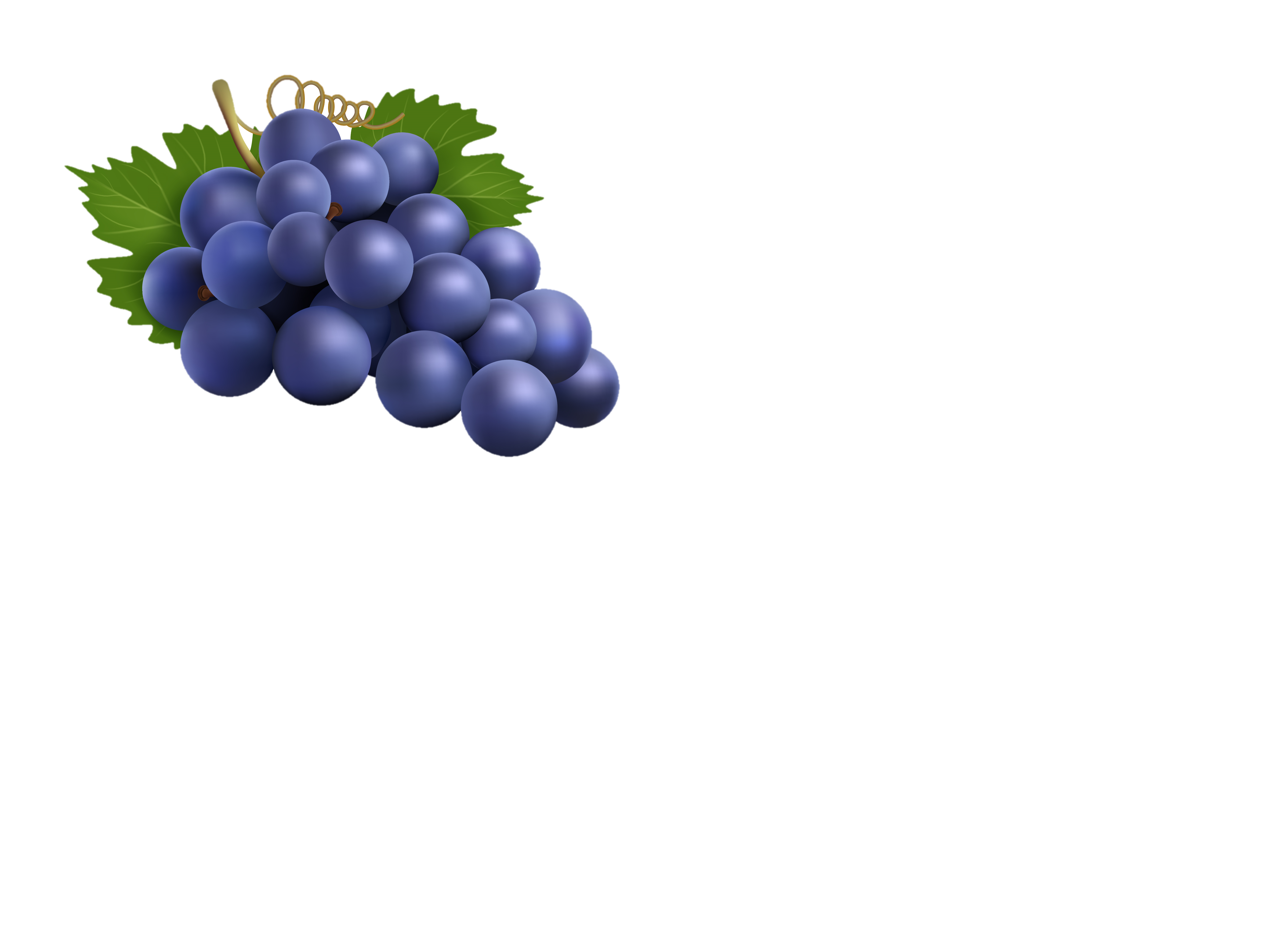 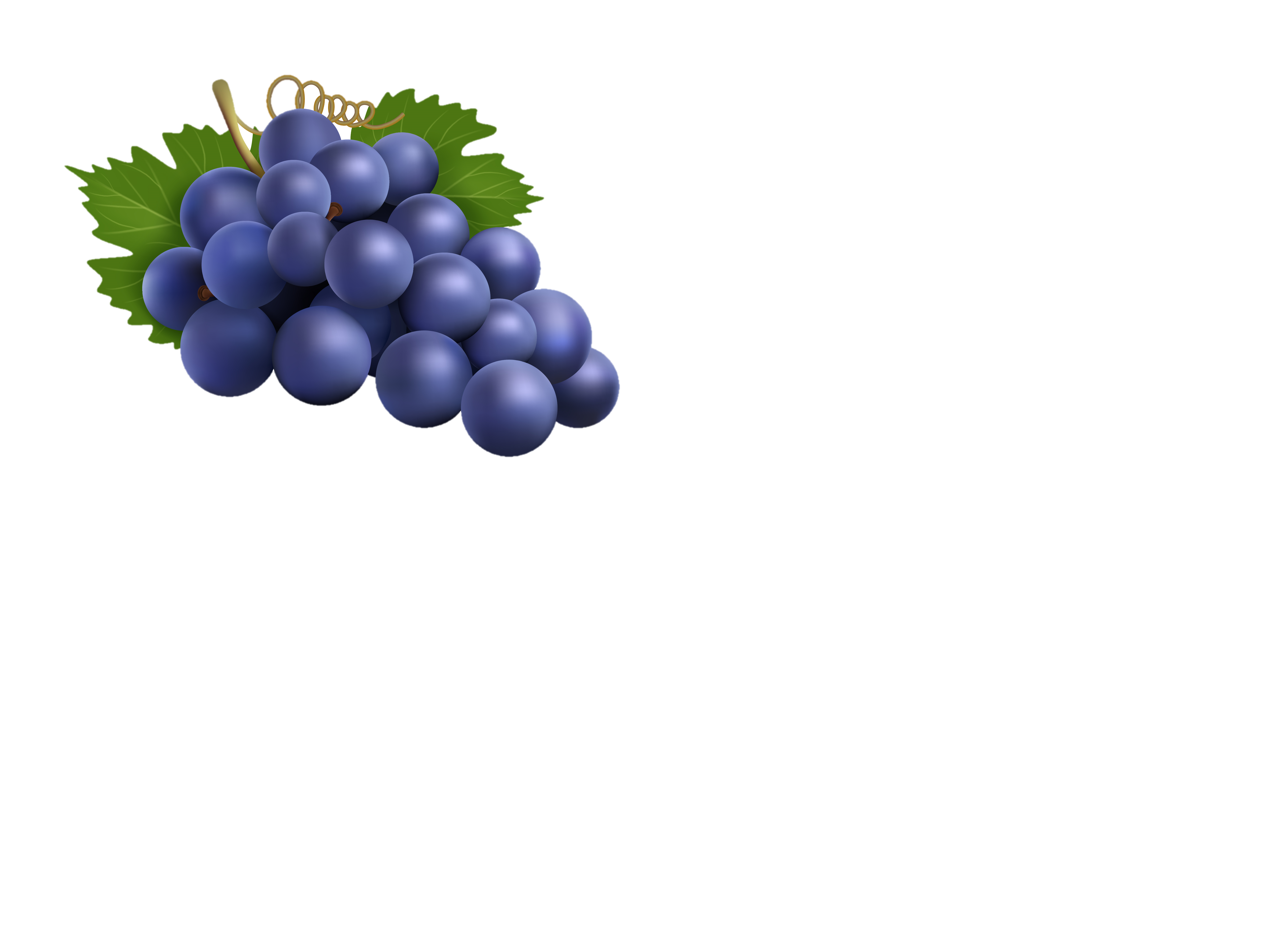 [Speaker Notes: Kích vào cái giỏ để tắt lời dẫn.
Kick vào số trên chùm nho để đến với câu hỏi
Kích vào người nông dân để đến với phần kết Game!]
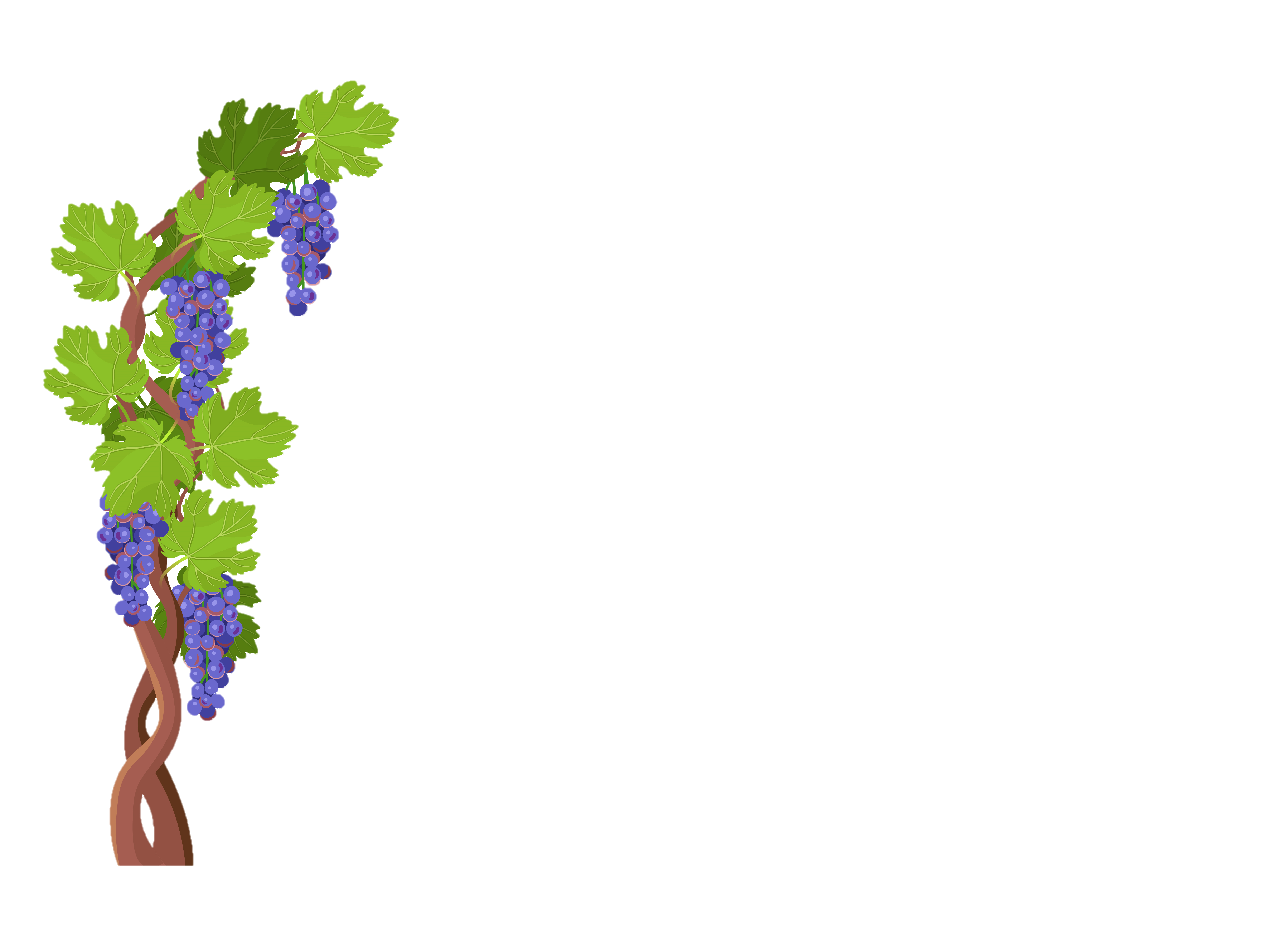 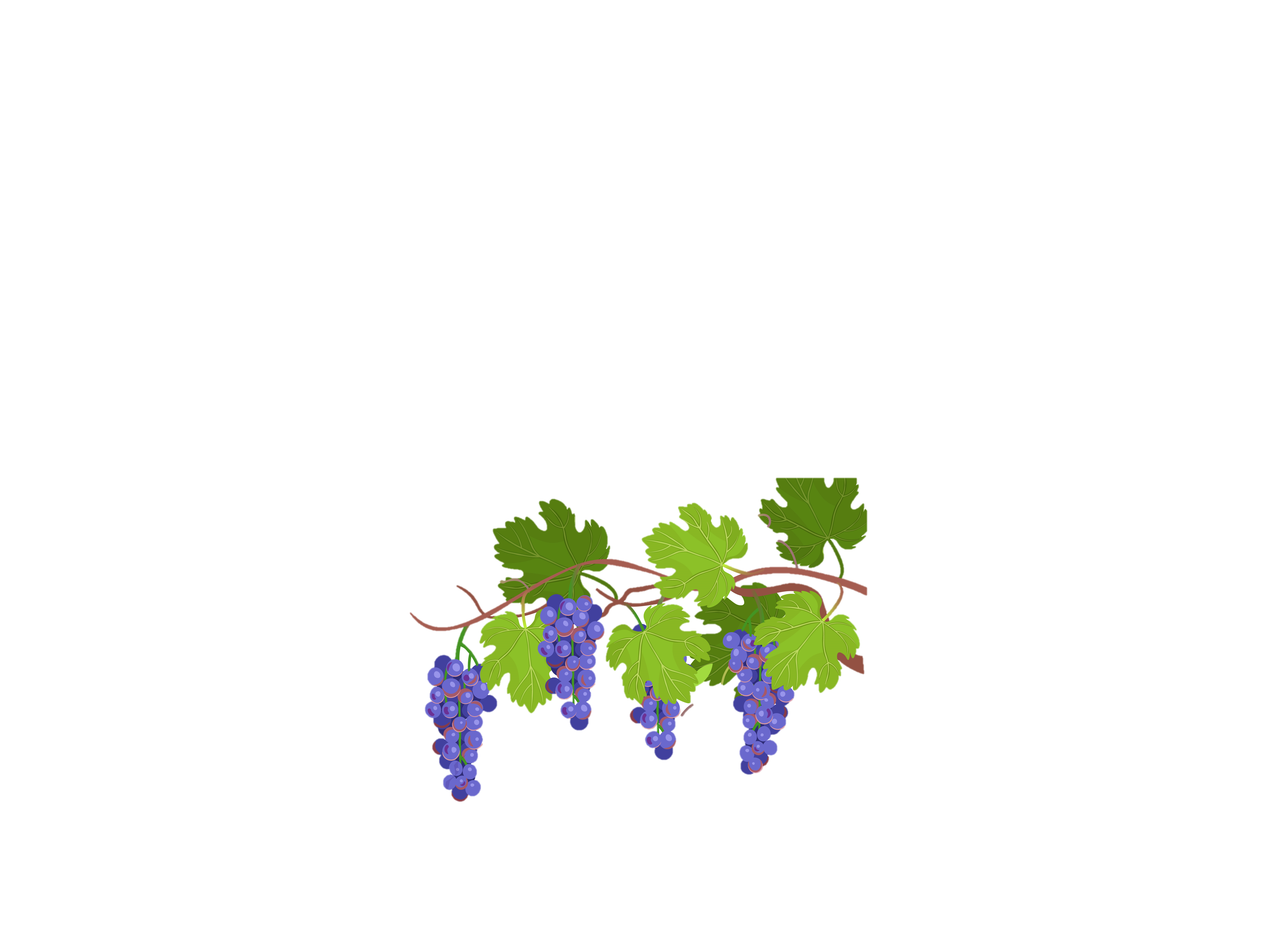 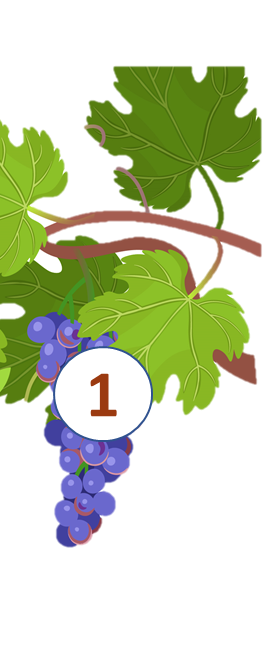 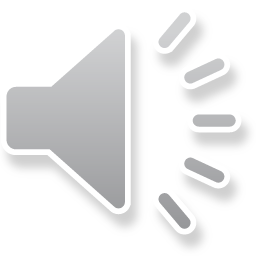 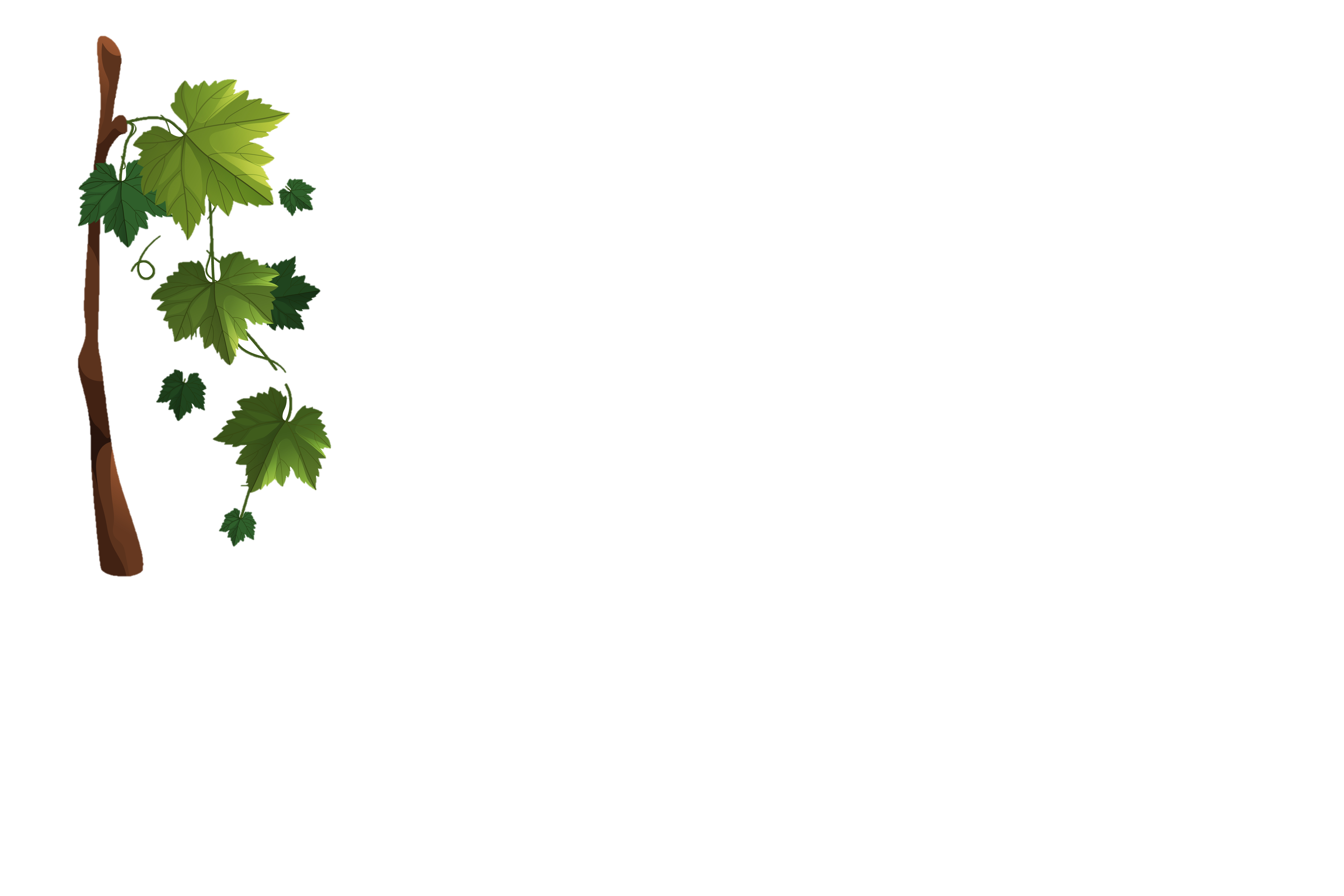 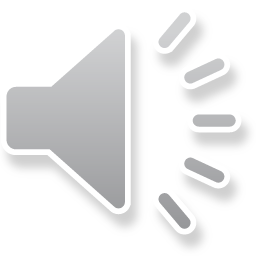 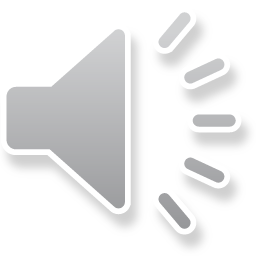 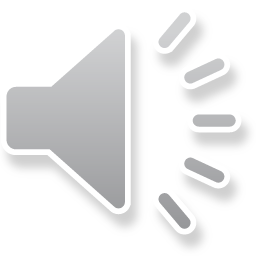 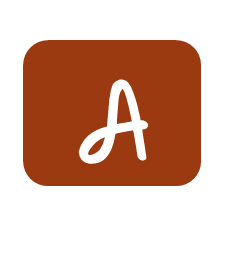 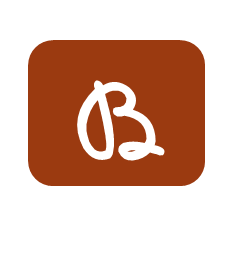 Dê
Hổ
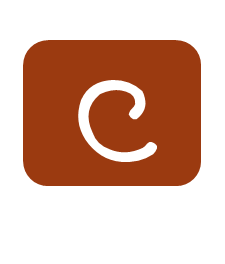 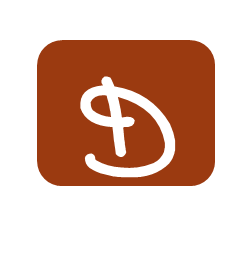 Động vật nào sau đây ăn động vật?
Ngựa
Thỏ
[Speaker Notes: Kích vào đáp án để biết đúng hay sai. Và bấm vào số để quay lại câu màn hình chính]
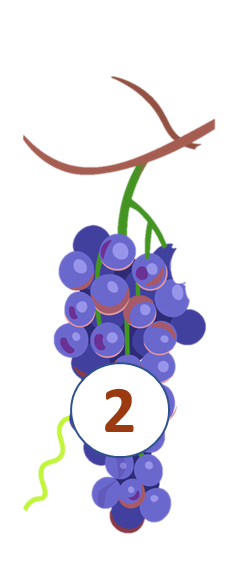 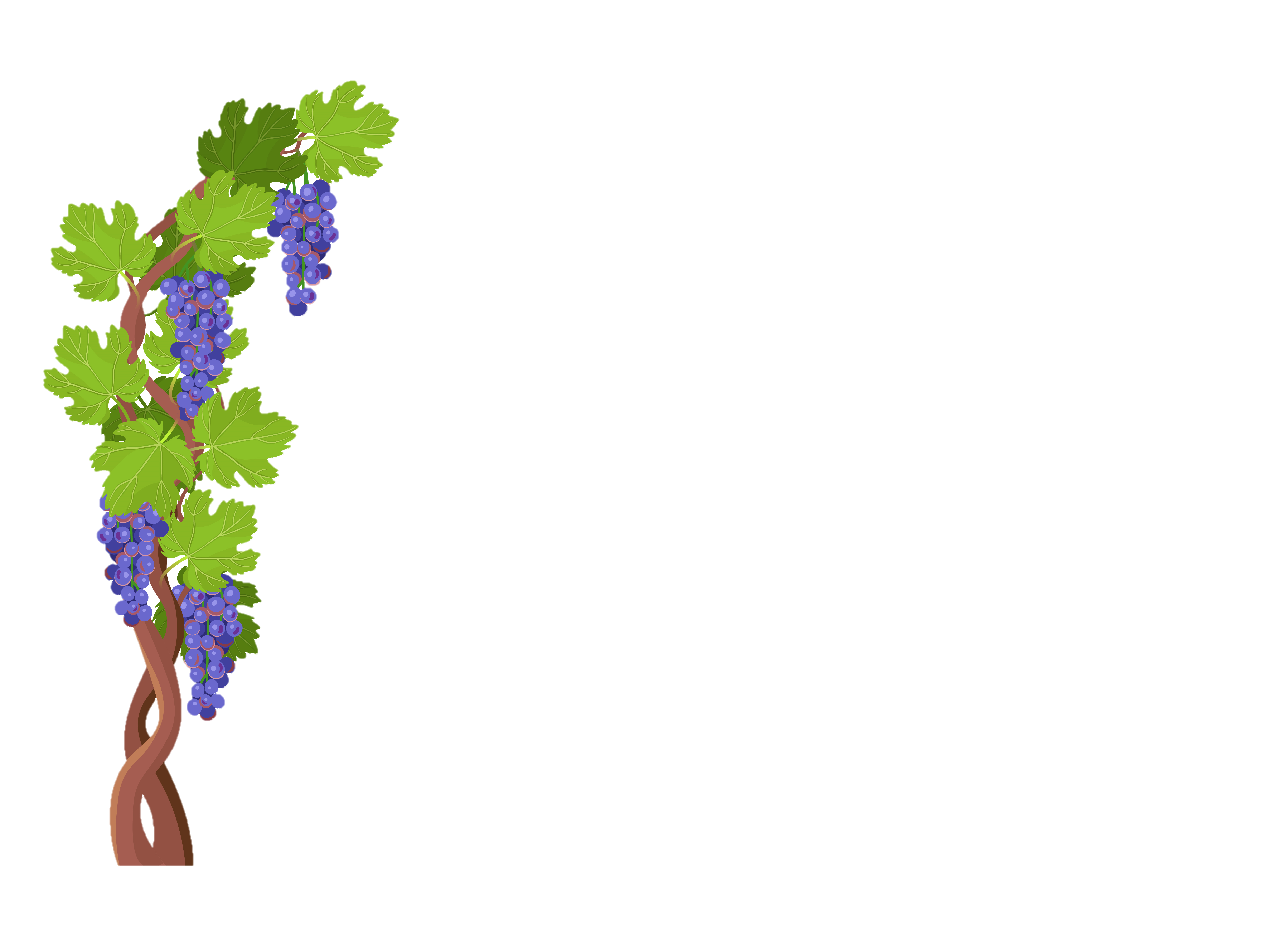 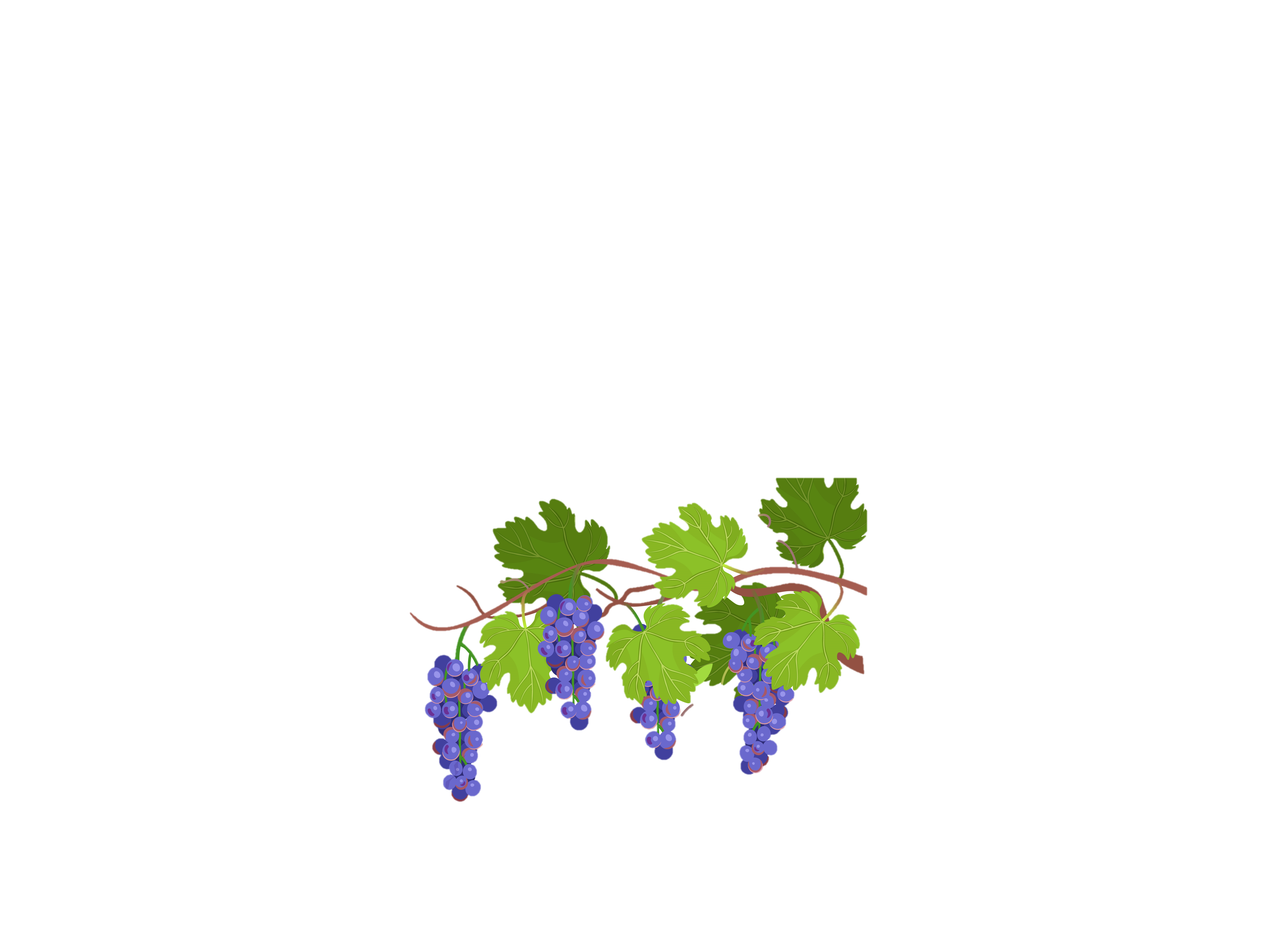 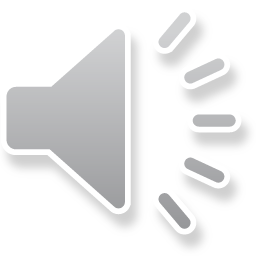 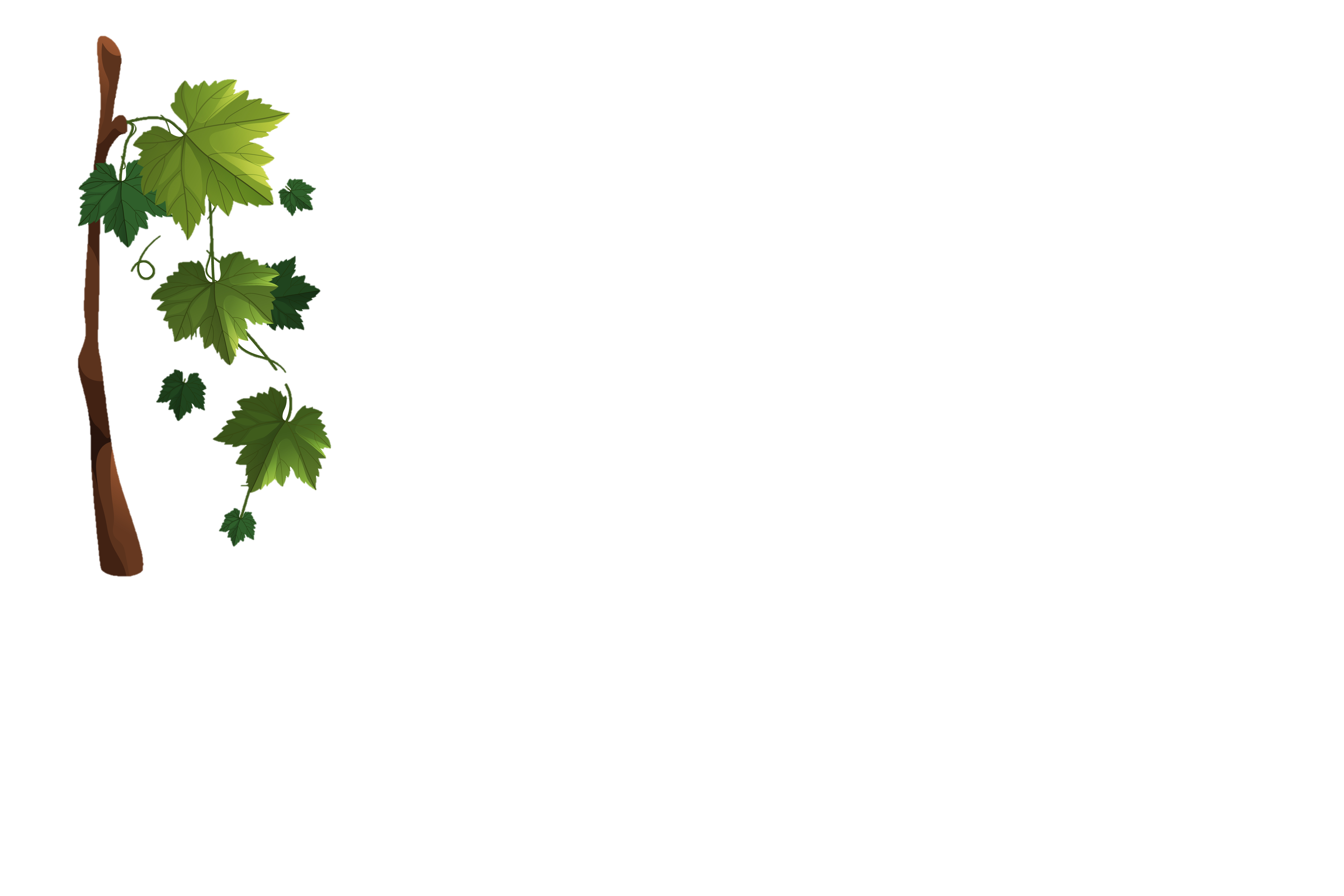 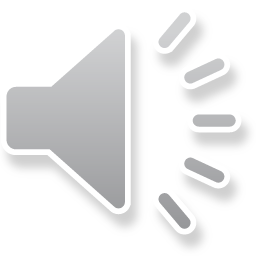 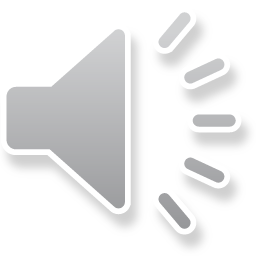 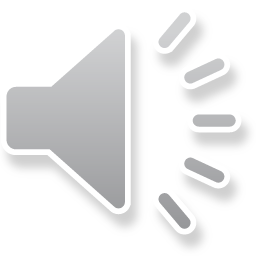 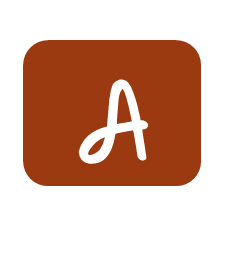 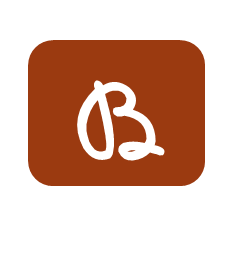 Chỉ ăn lá cây và uống nước.
Ăn động vật.
Động vật ăn gì để sống:
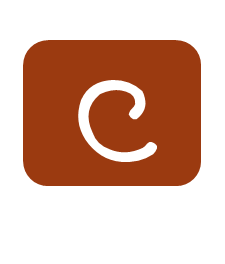 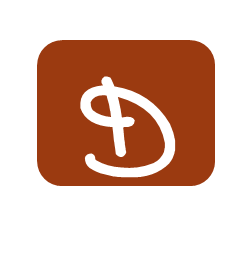 Tùy theo loài động vật mà chúng có nhu cầu về thức ăn khác nhau.
Ăn thực vật.
[Speaker Notes: Kích vào đáp án để biết đúng hay sai. Và bấm vào số để quay lại câu màn hình chính]
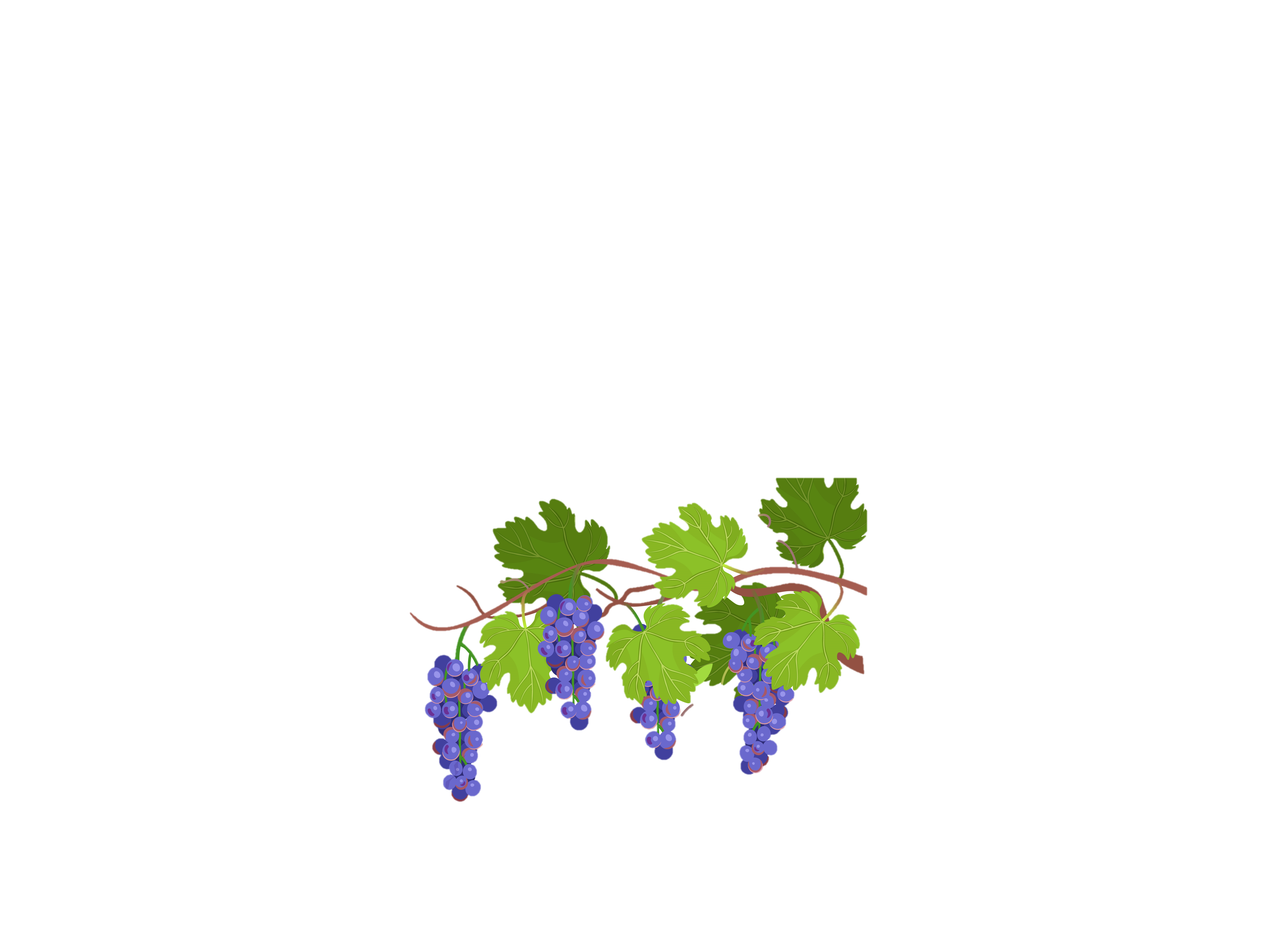 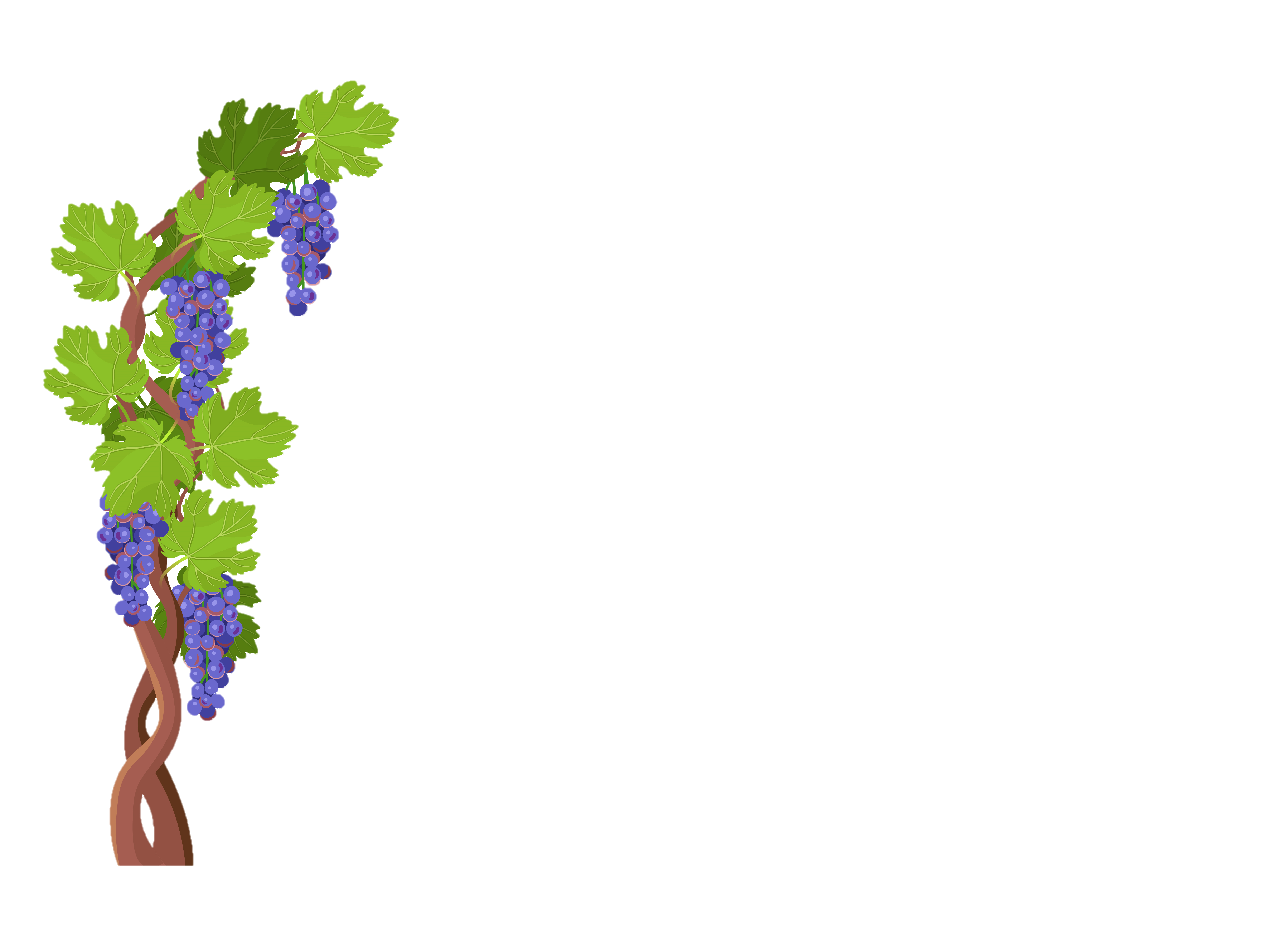 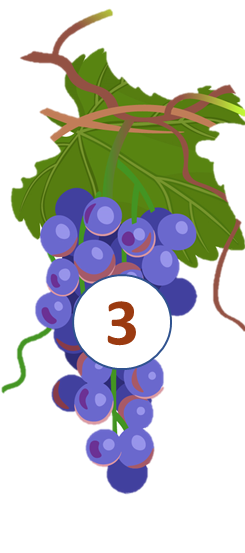 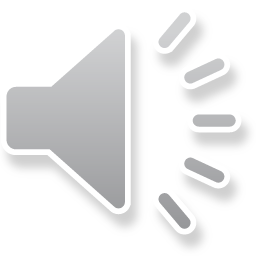 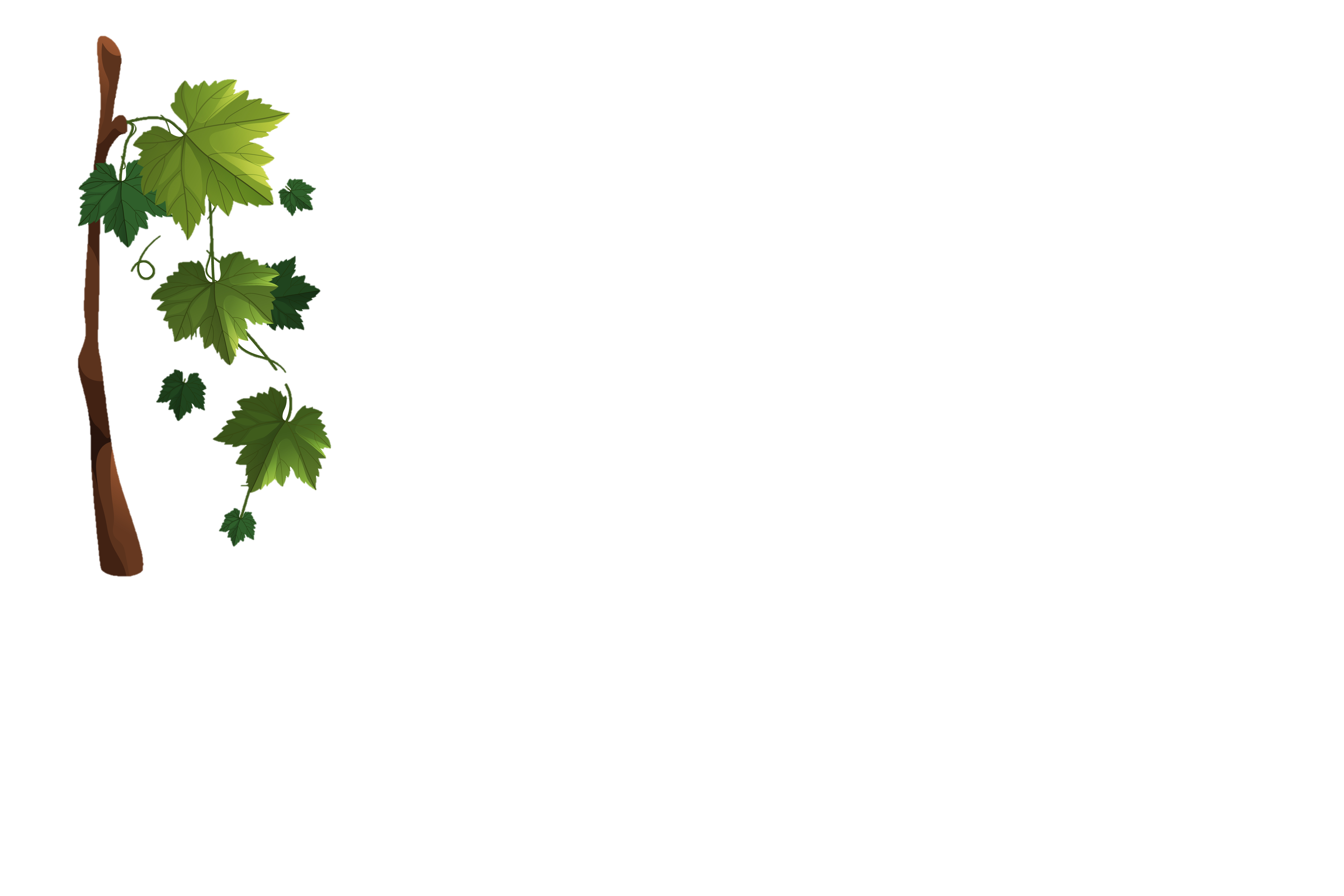 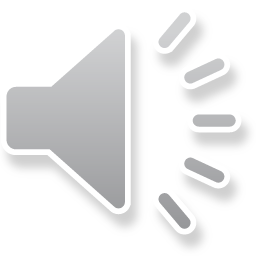 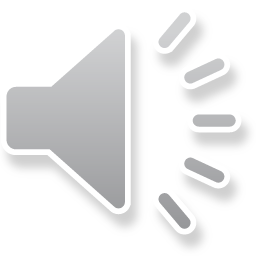 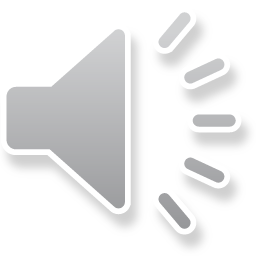 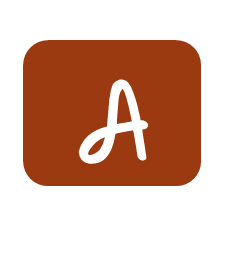 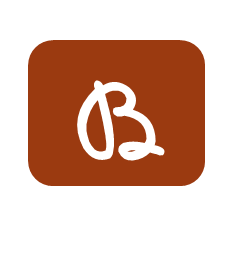 Động vật cần
 không khí.
Động vật cần 
ánh sáng.
Động vật cần quan sát môi trường xung quanh để tìm thức ăn và tránh nguy hiểm. Điều này chứng tỏ:
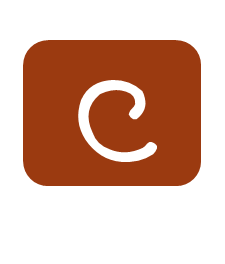 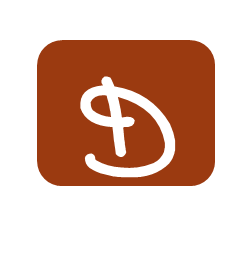 Động vật cần
 thức ăn.
Động vật cần
 nước.
[Speaker Notes: Kích vào đáp án để biết đúng hay sai. Và bấm vào số để quay lại câu màn hình chính]
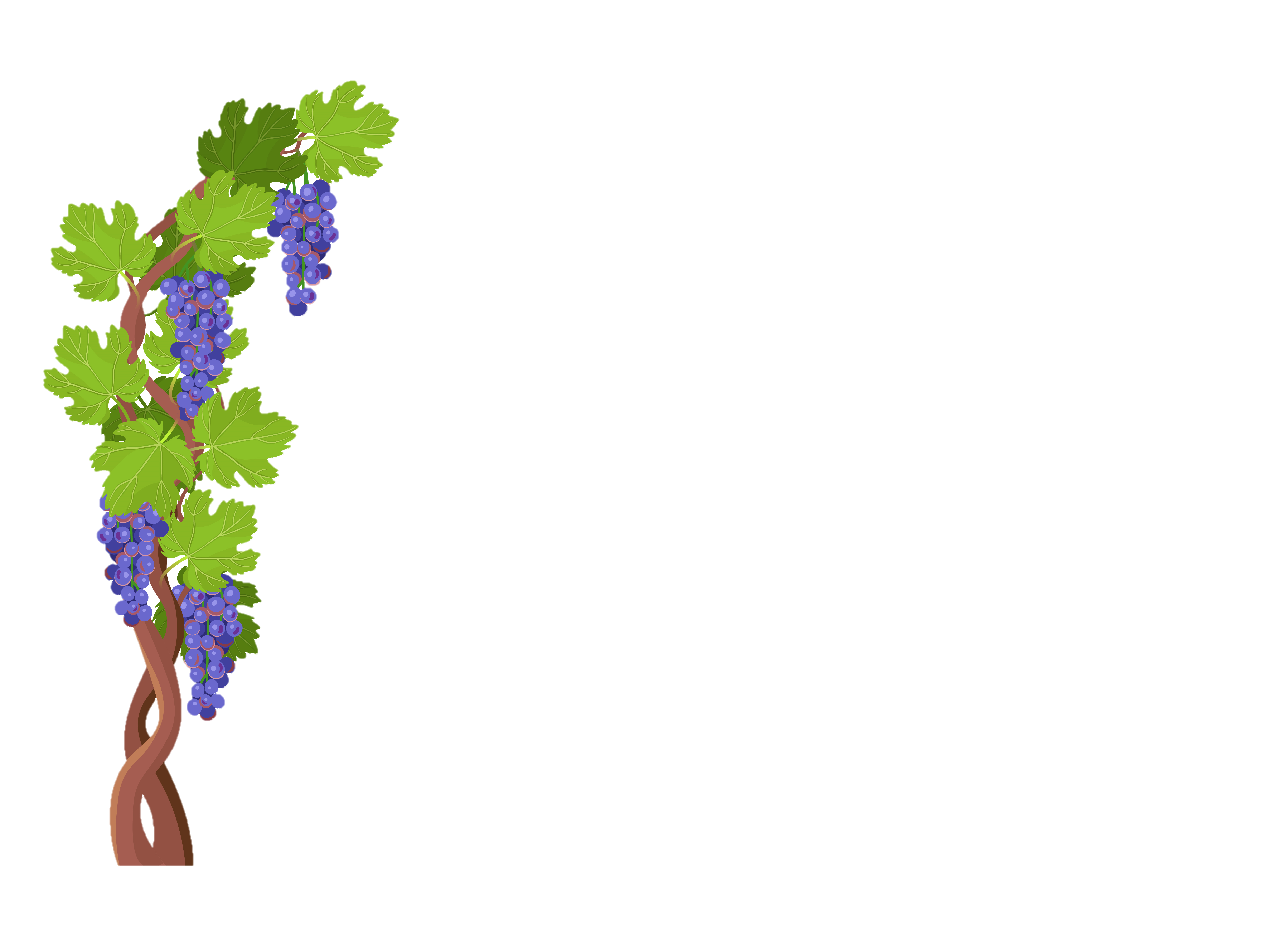 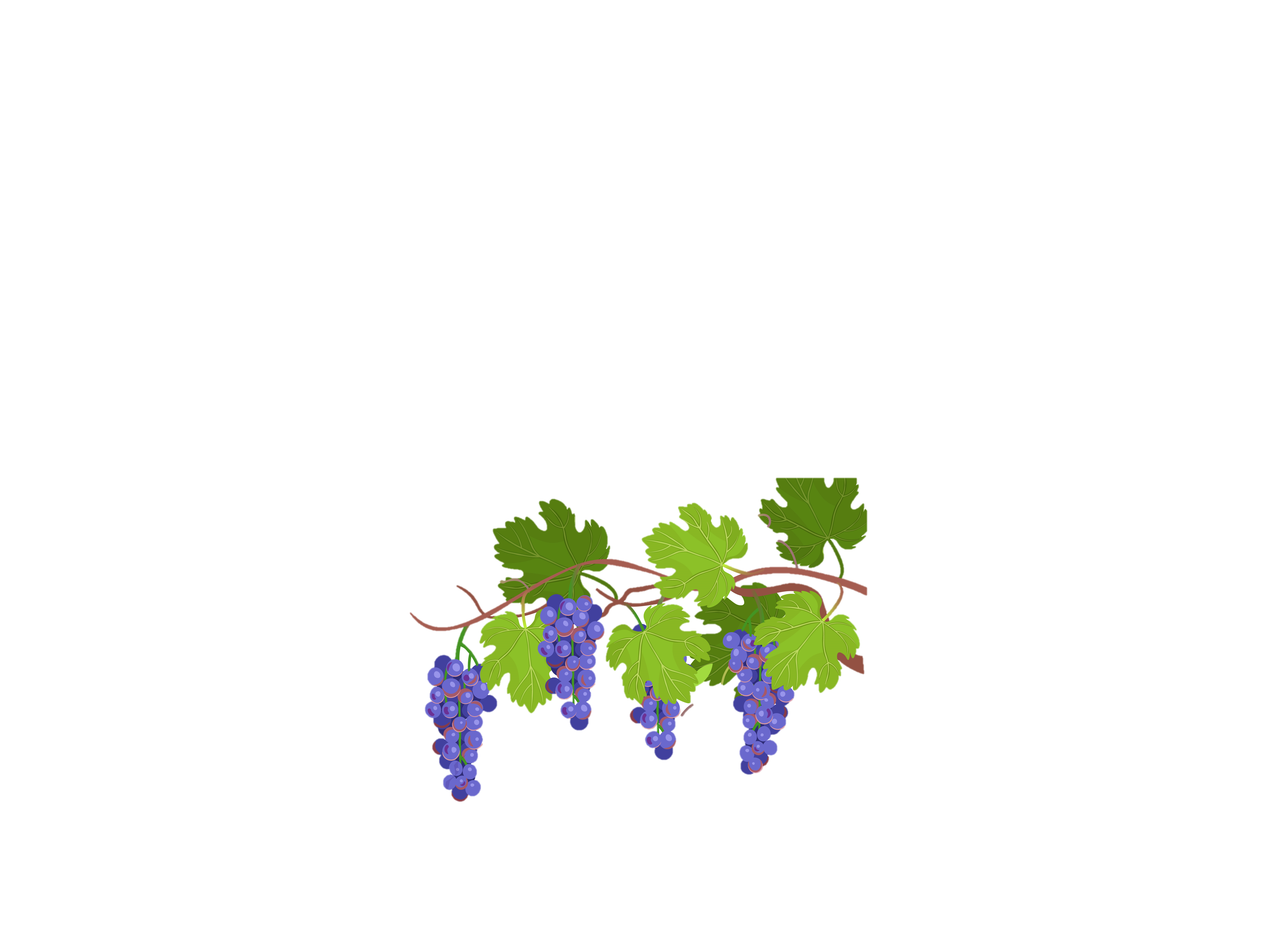 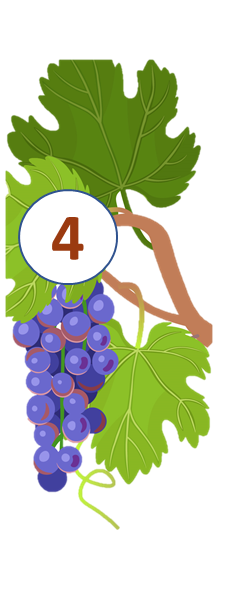 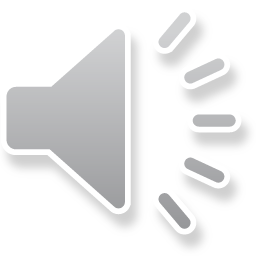 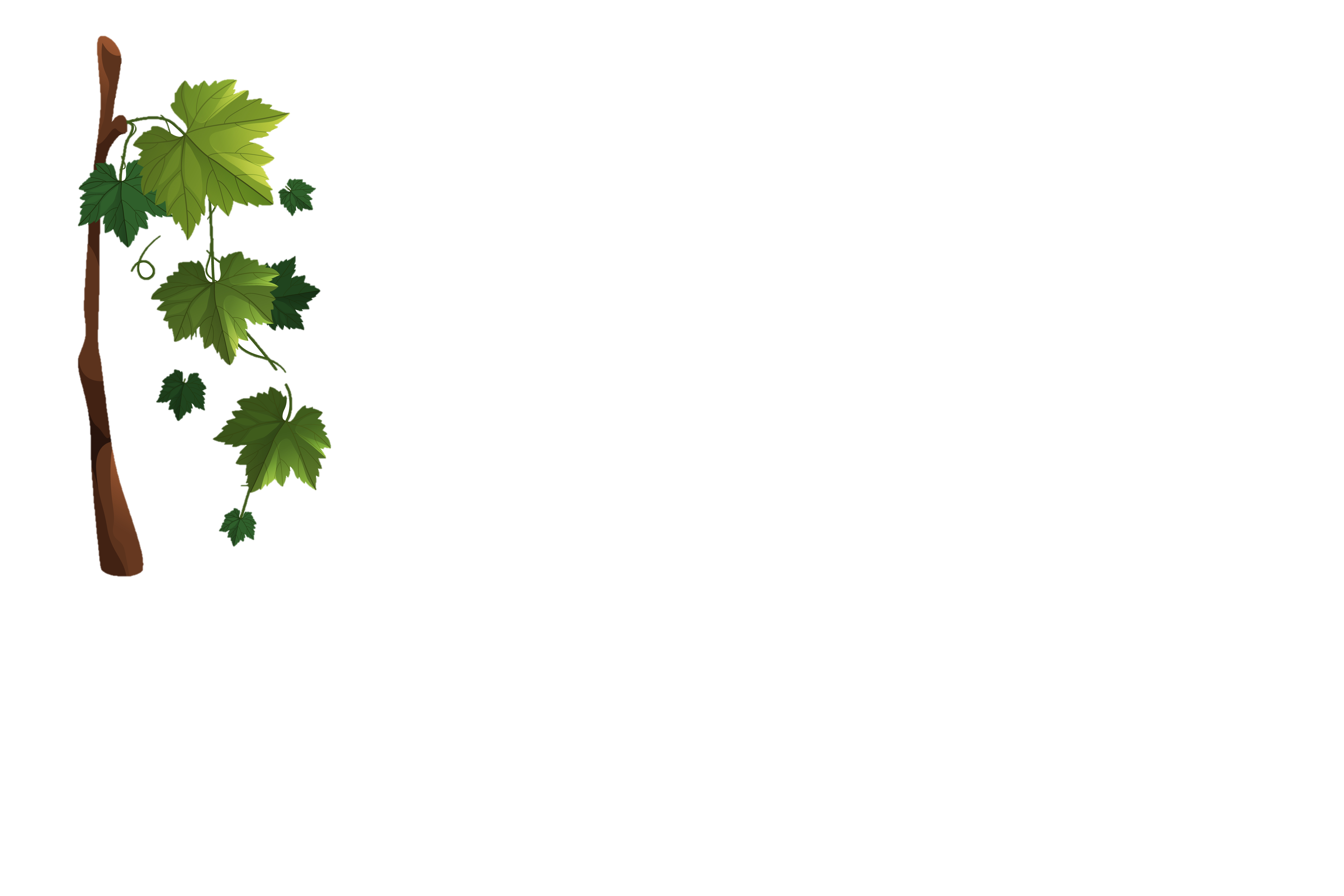 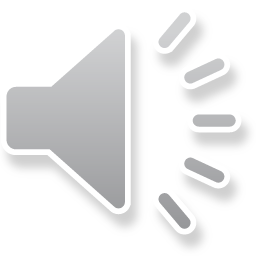 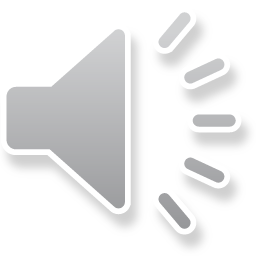 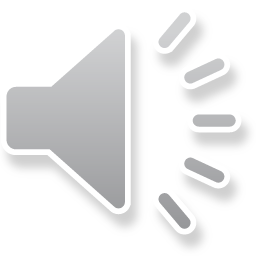 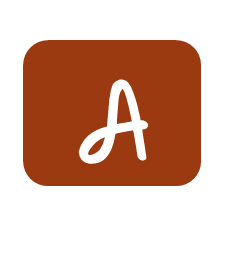 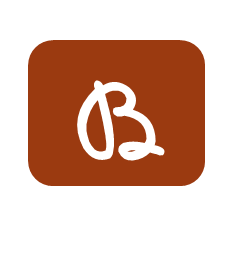 Quan sát môi trường 
xung quanh.
Sưởi ấm
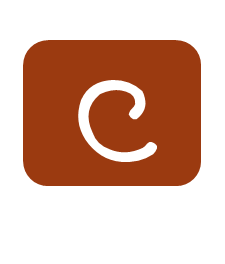 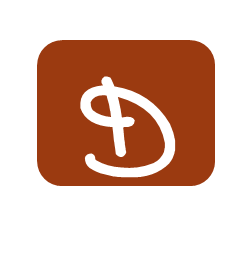 Động vật cần ánh sáng để:
Cả ba đáp án trên.
Tìm kiếm thức ăn.
[Speaker Notes: Kích vào đáp án để biết đúng hay sai. Và bấm vào số để quay lại câu màn hình chính]
Wow! Các bạn hái nho giỏi quá, thật đáng khen!
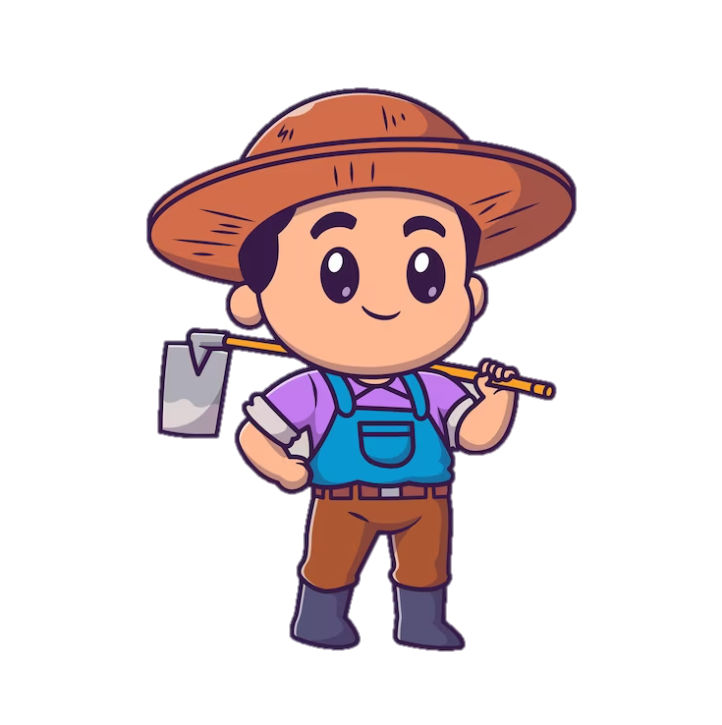 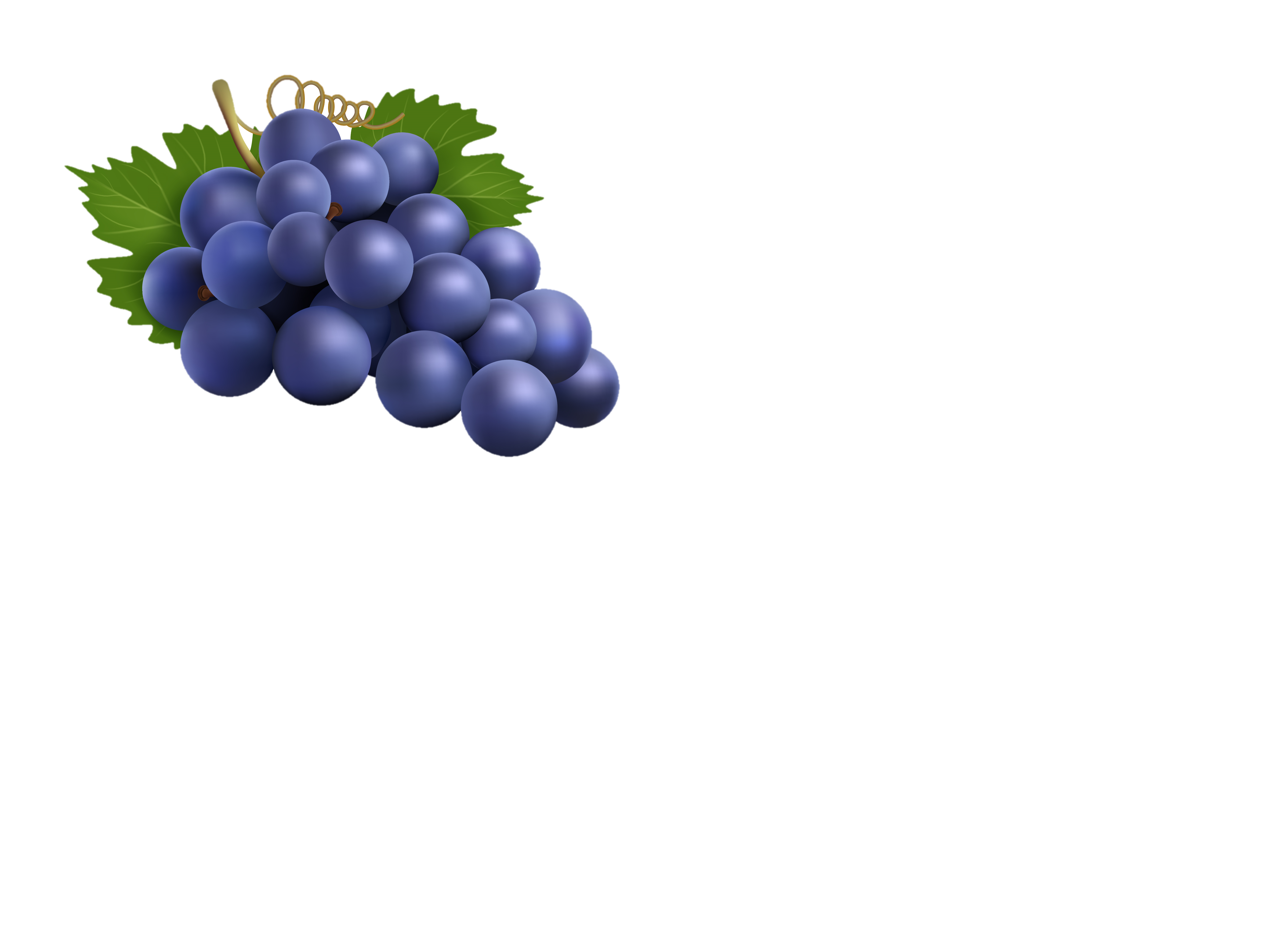 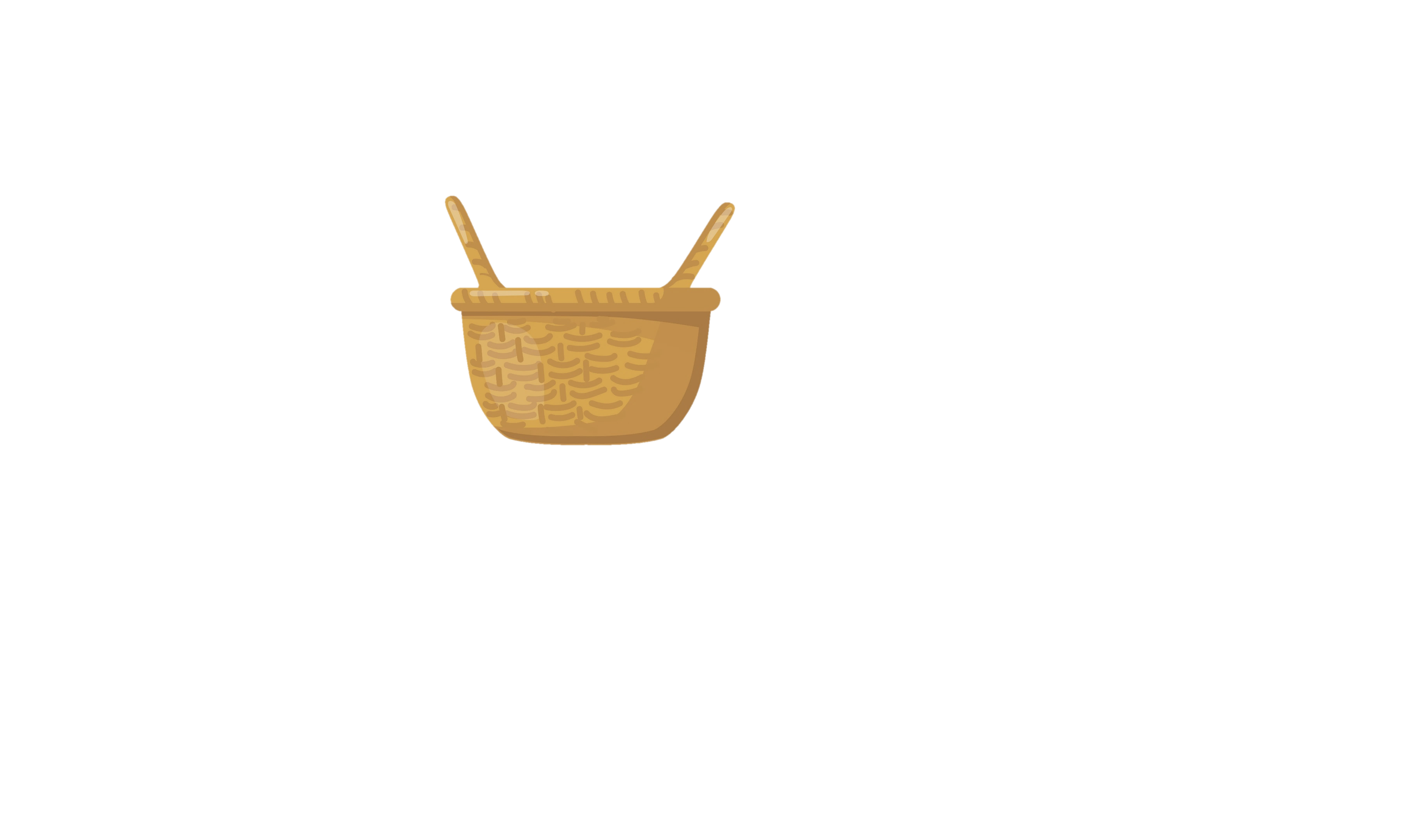 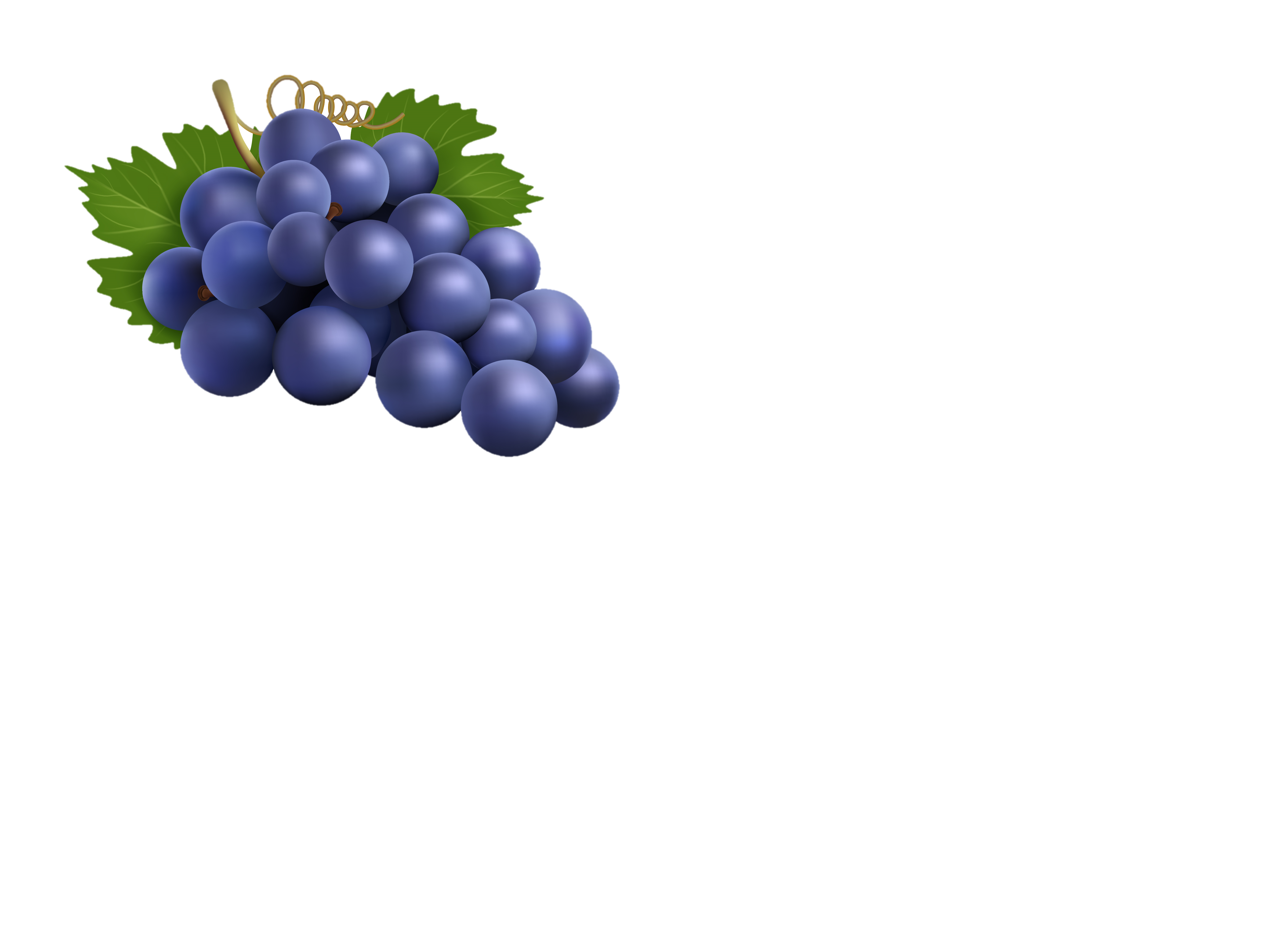 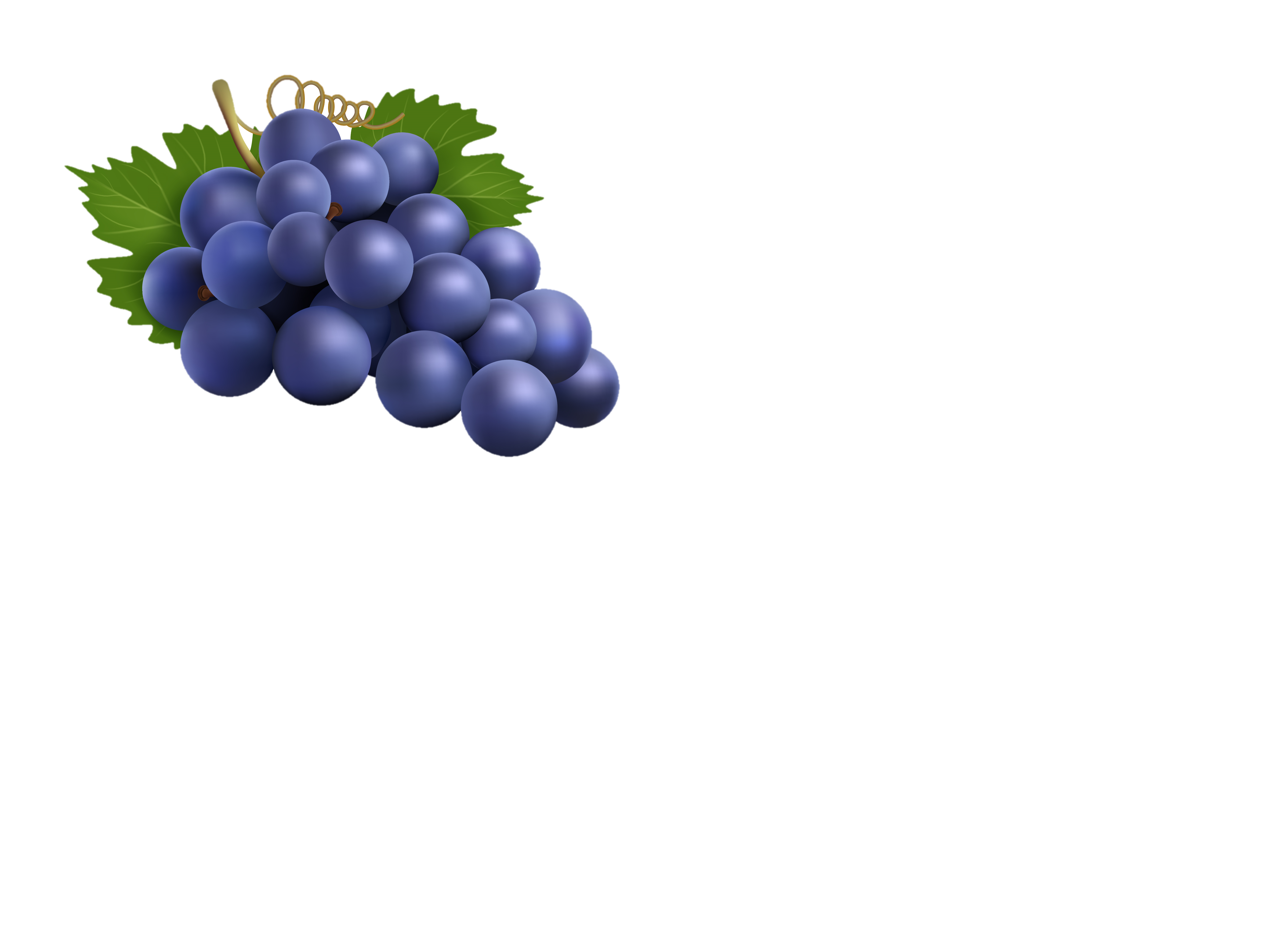 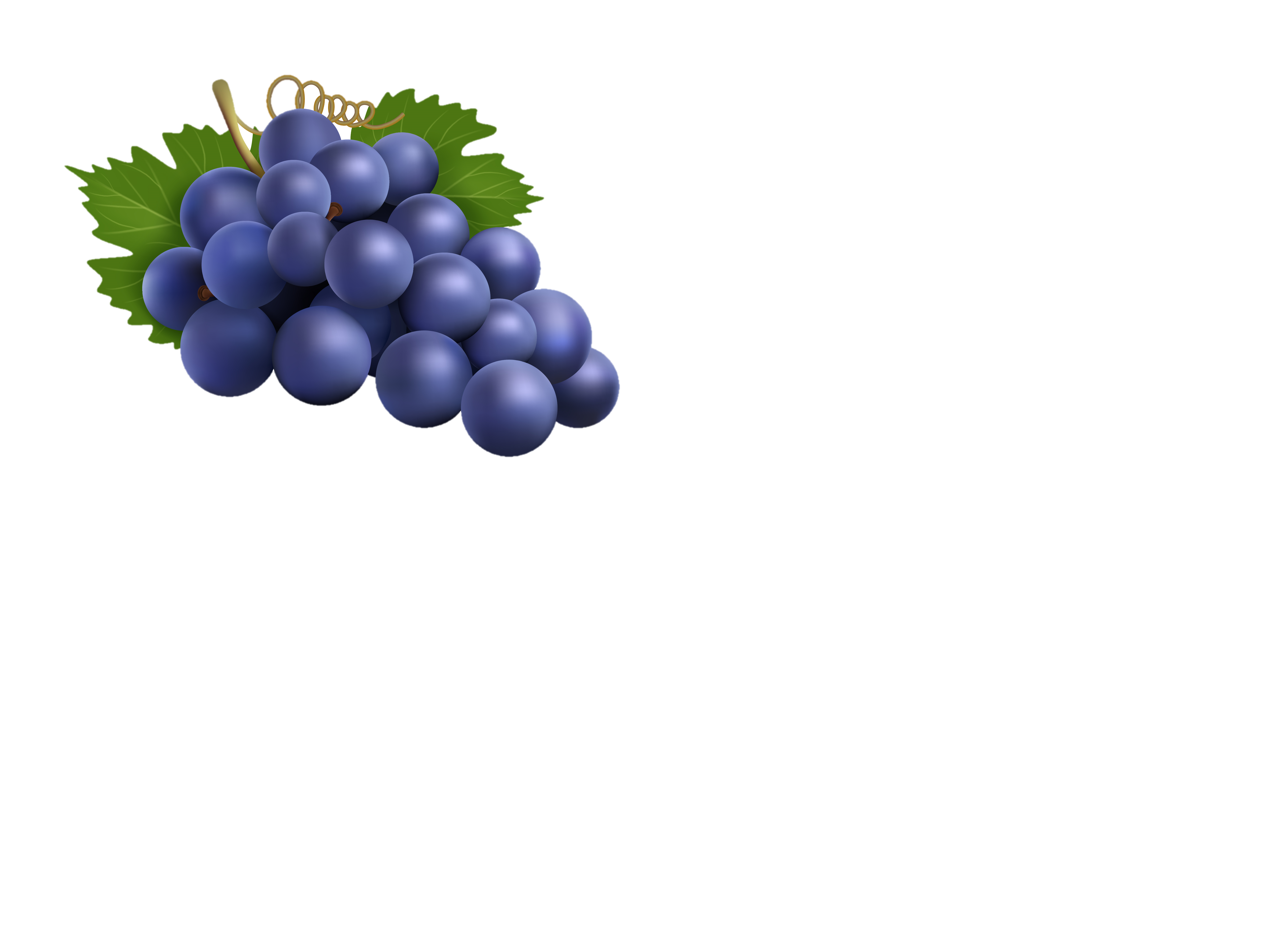 [Speaker Notes: Kích vào người nông dân tắt lời dẫn.
Kick vào số để đến với câu hỏi thầy/ cô nhé!]
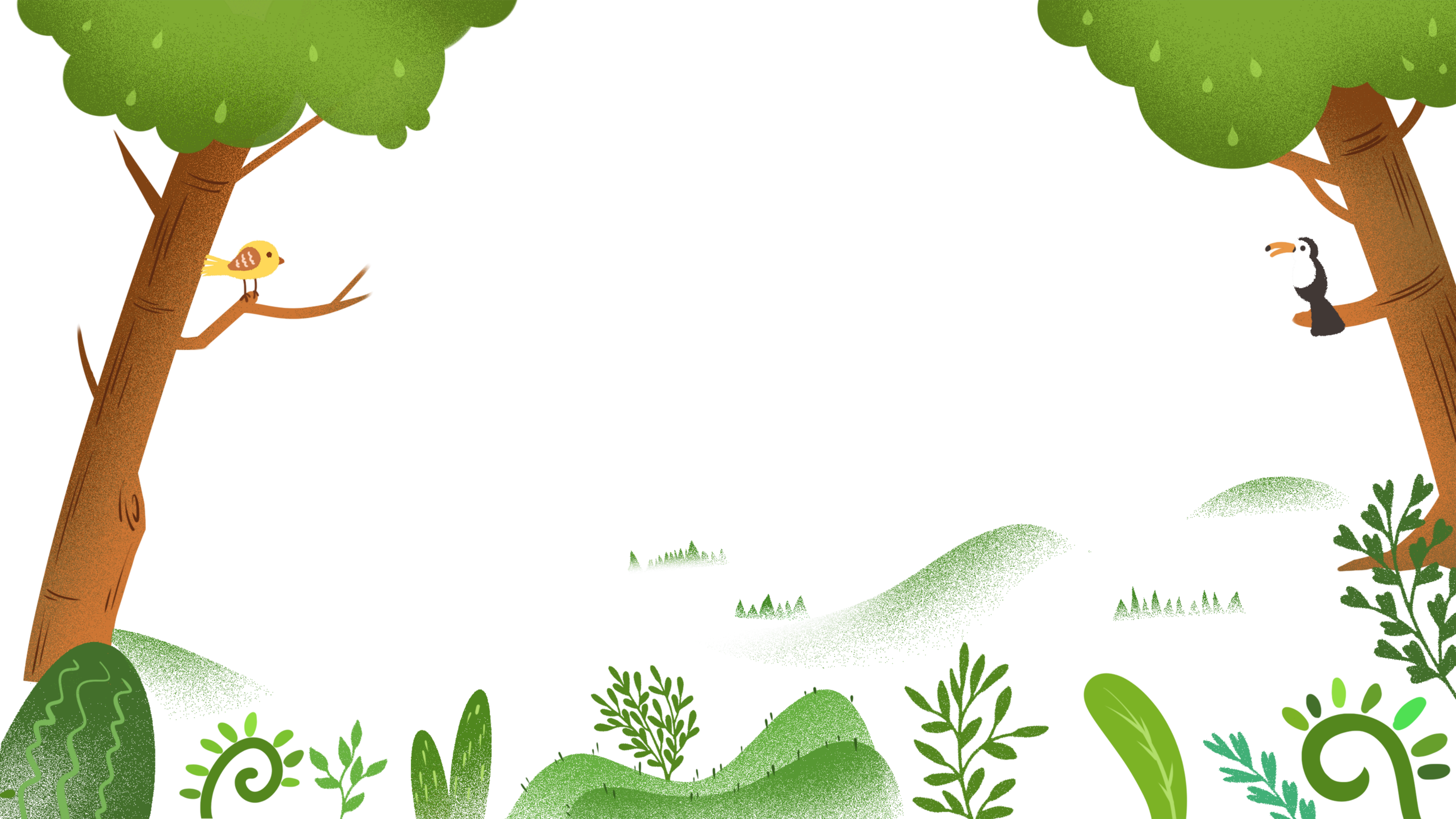 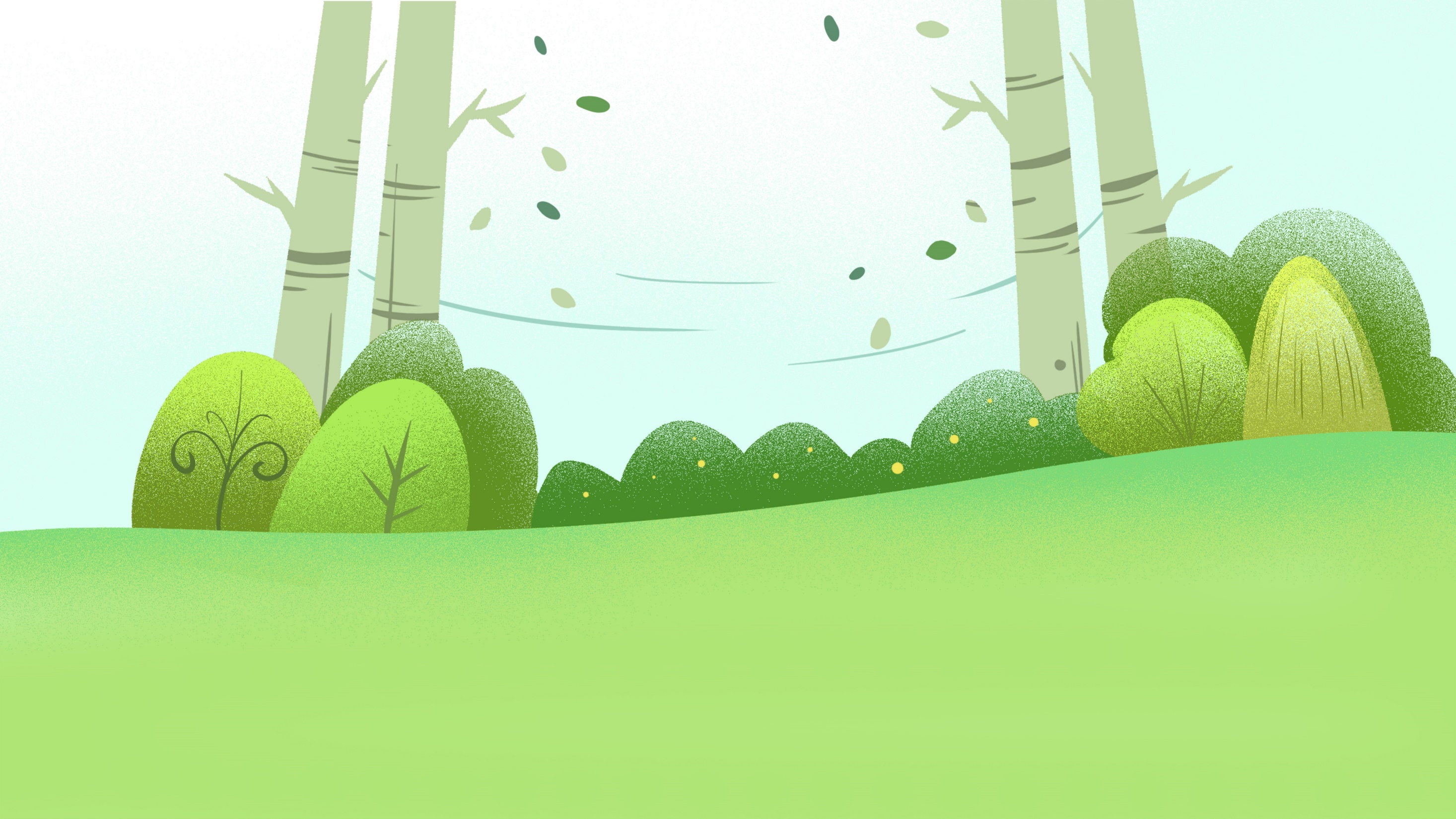 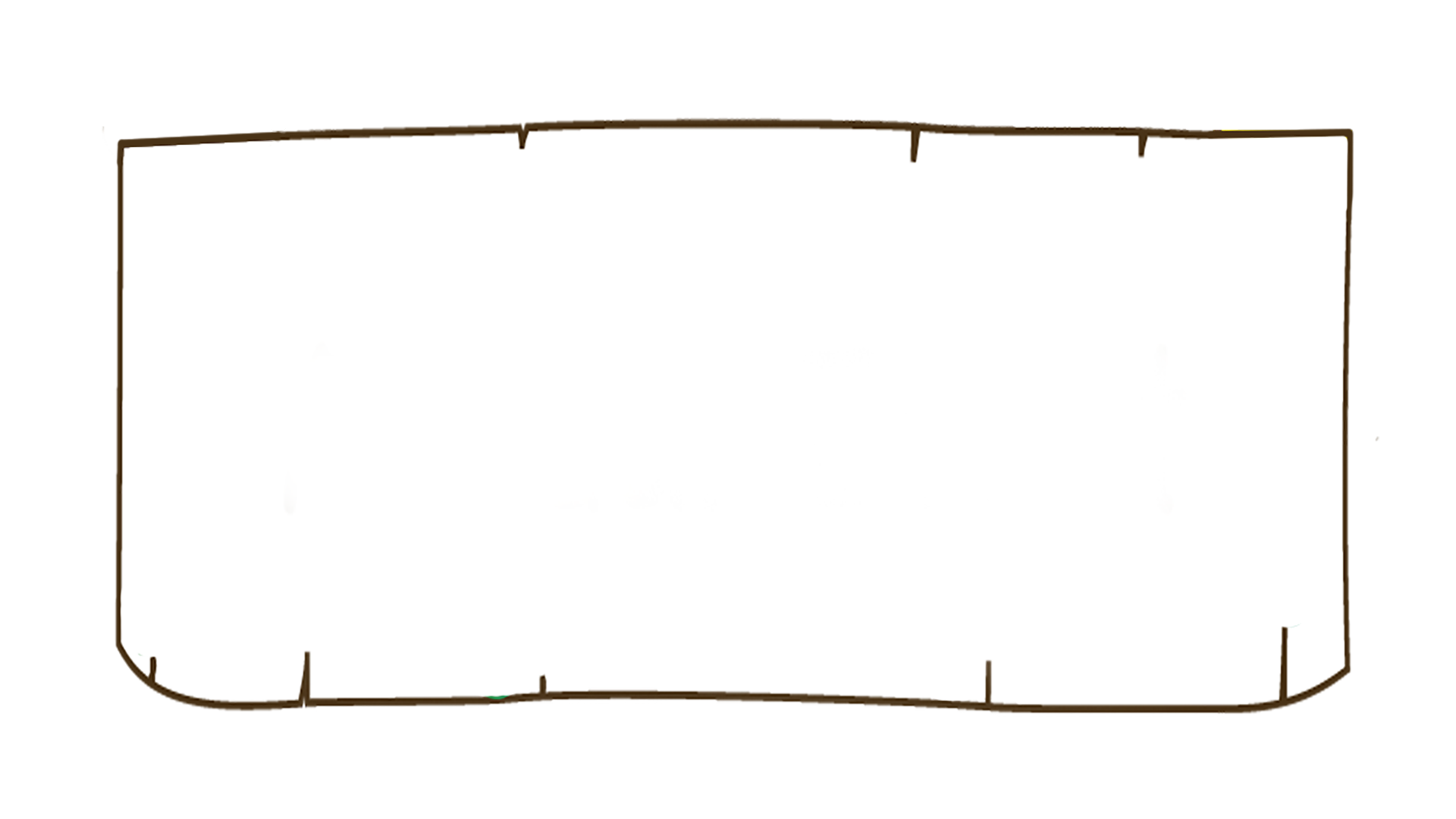 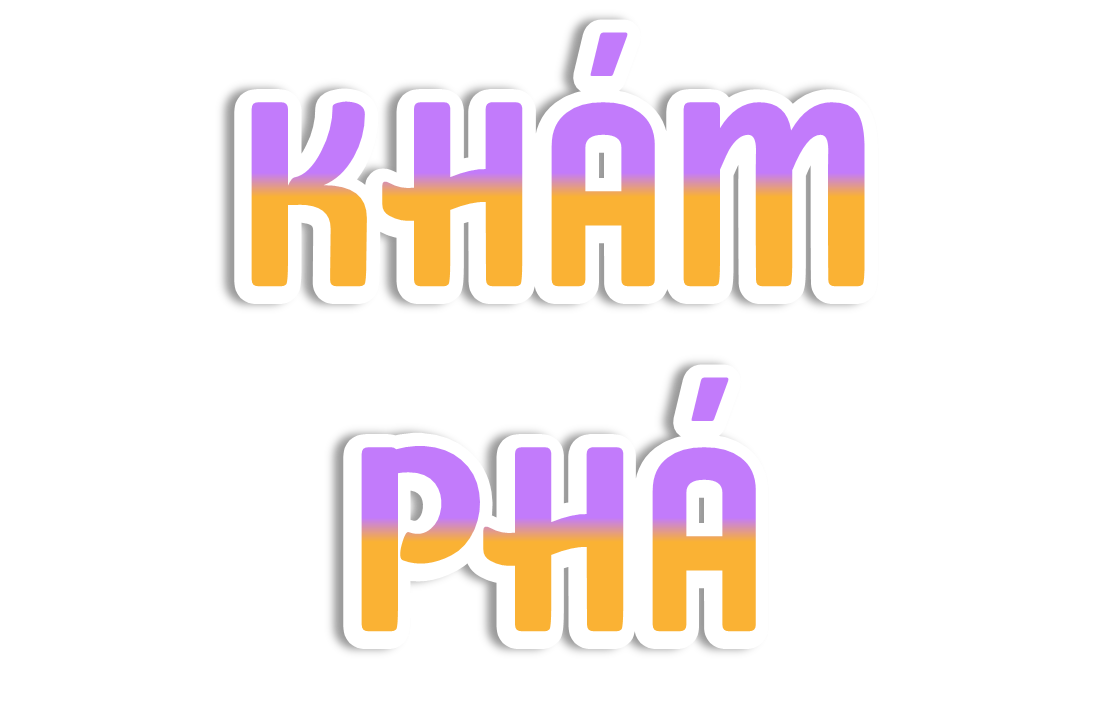 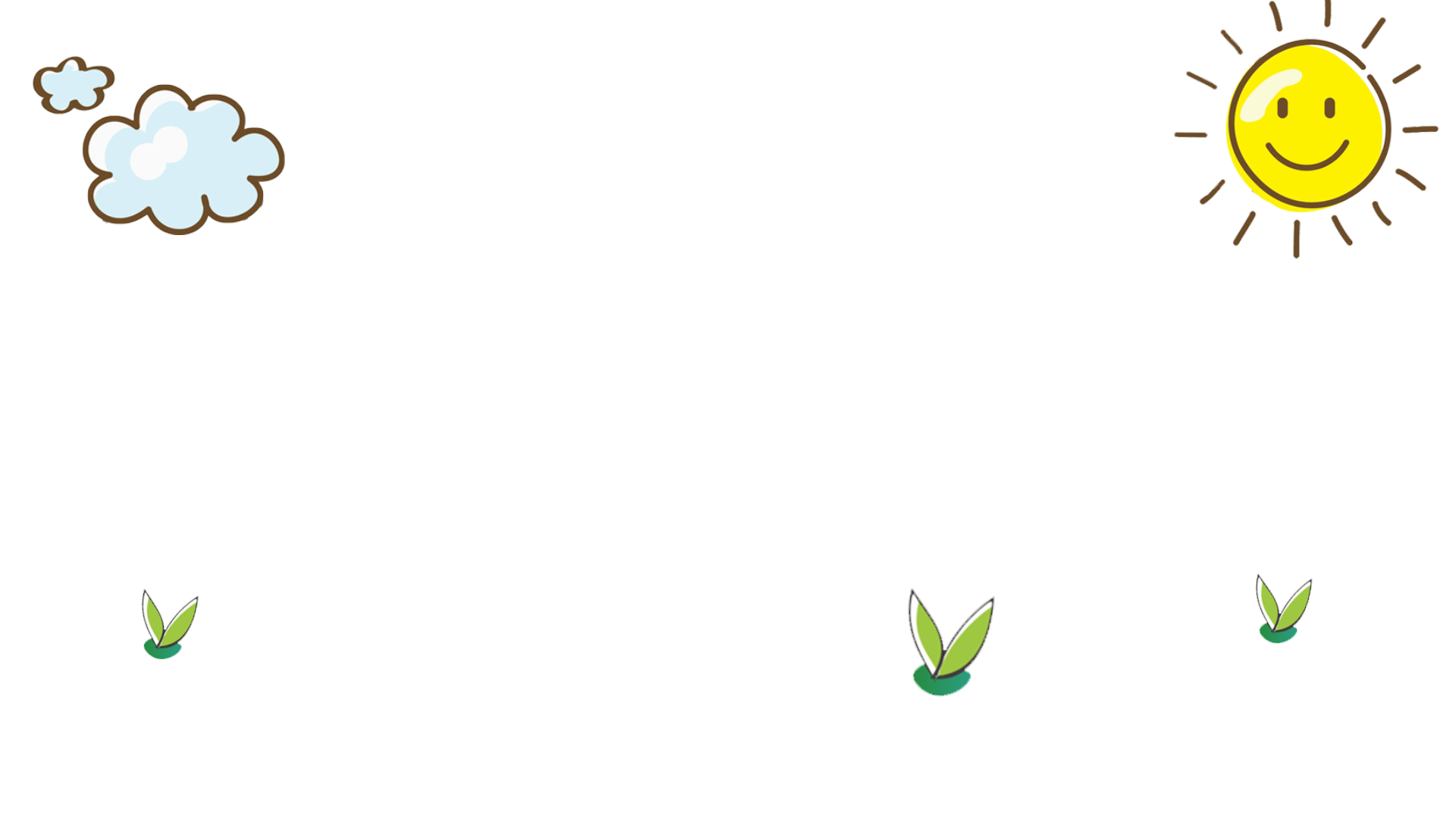 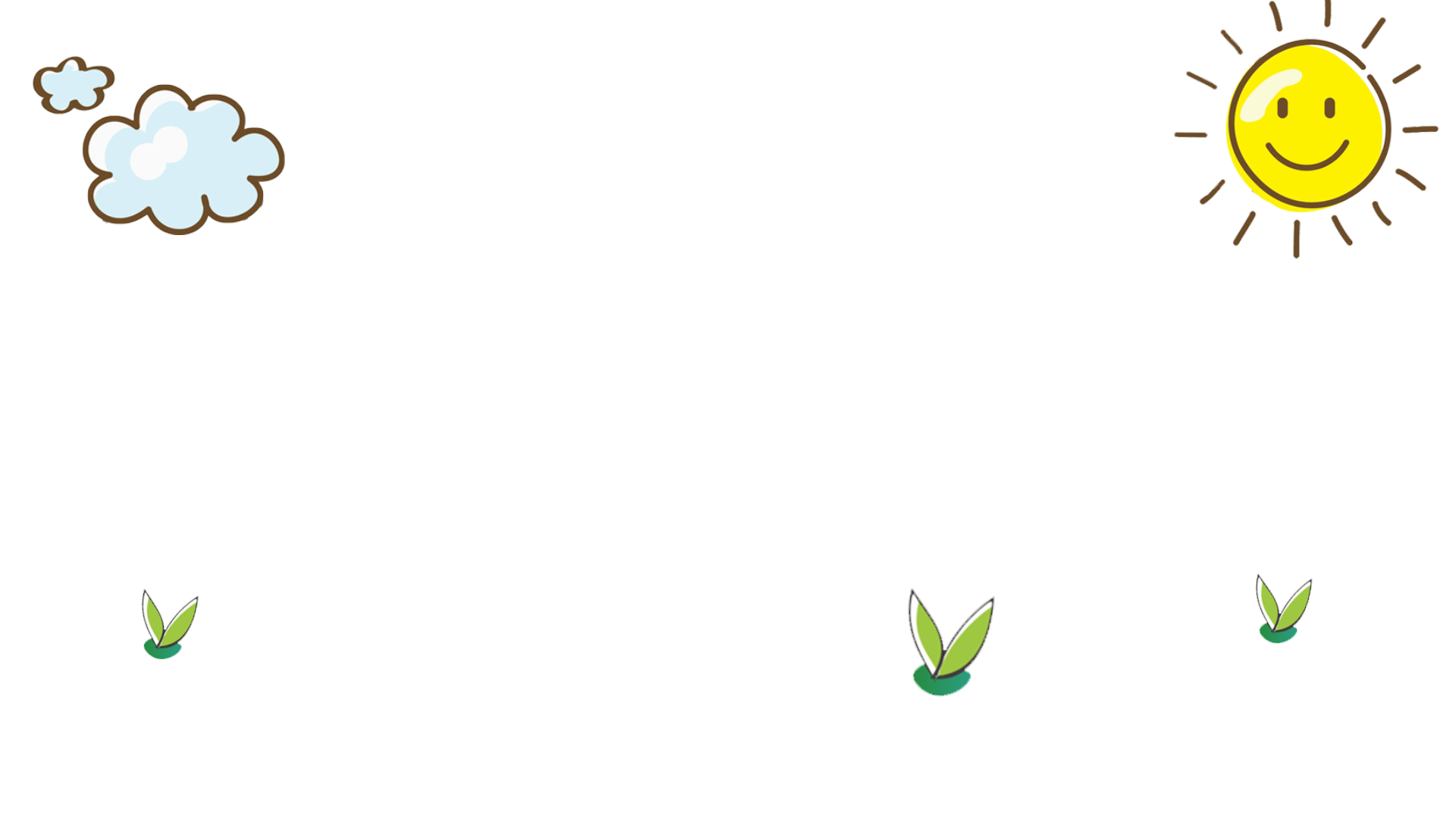 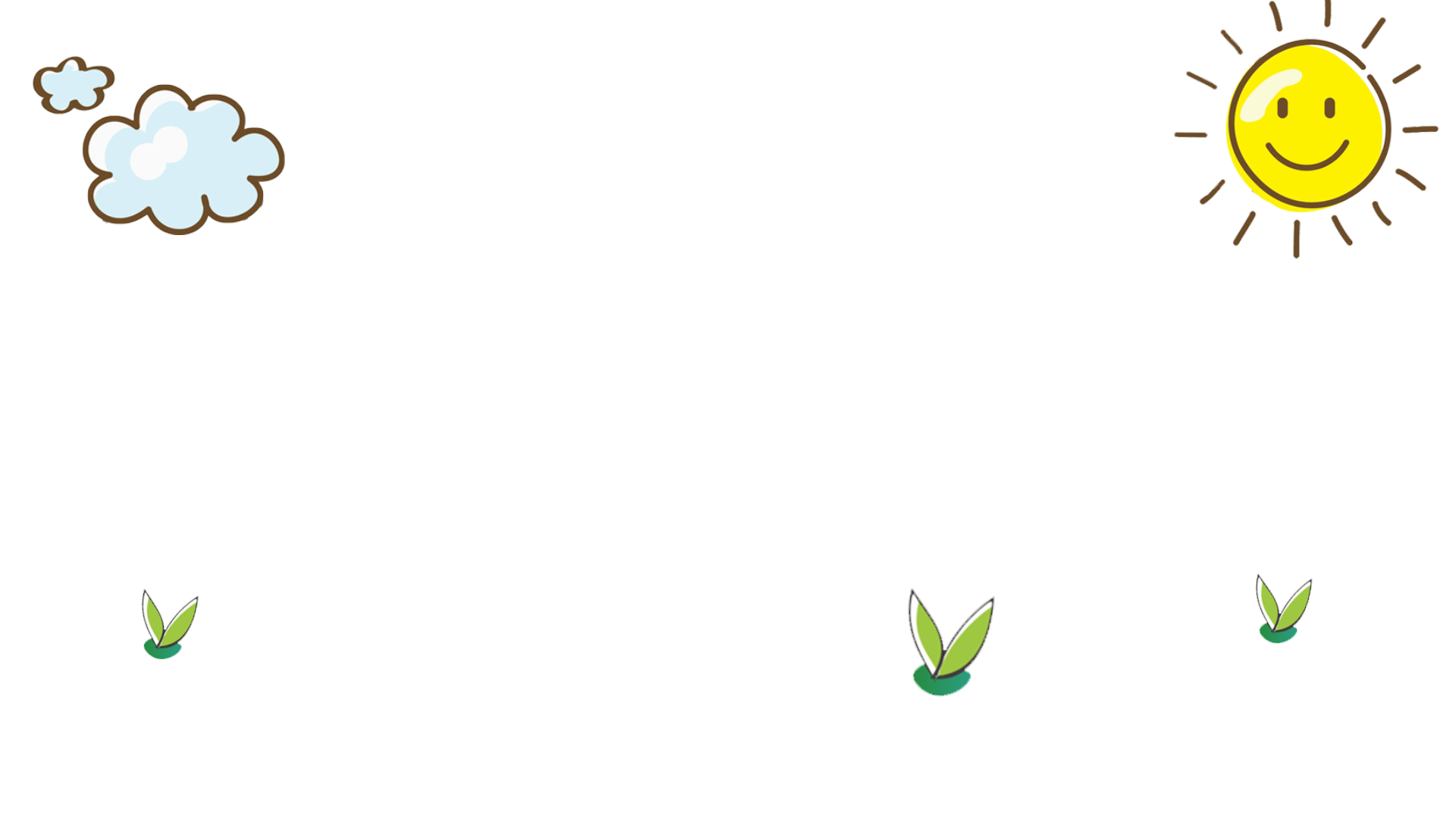 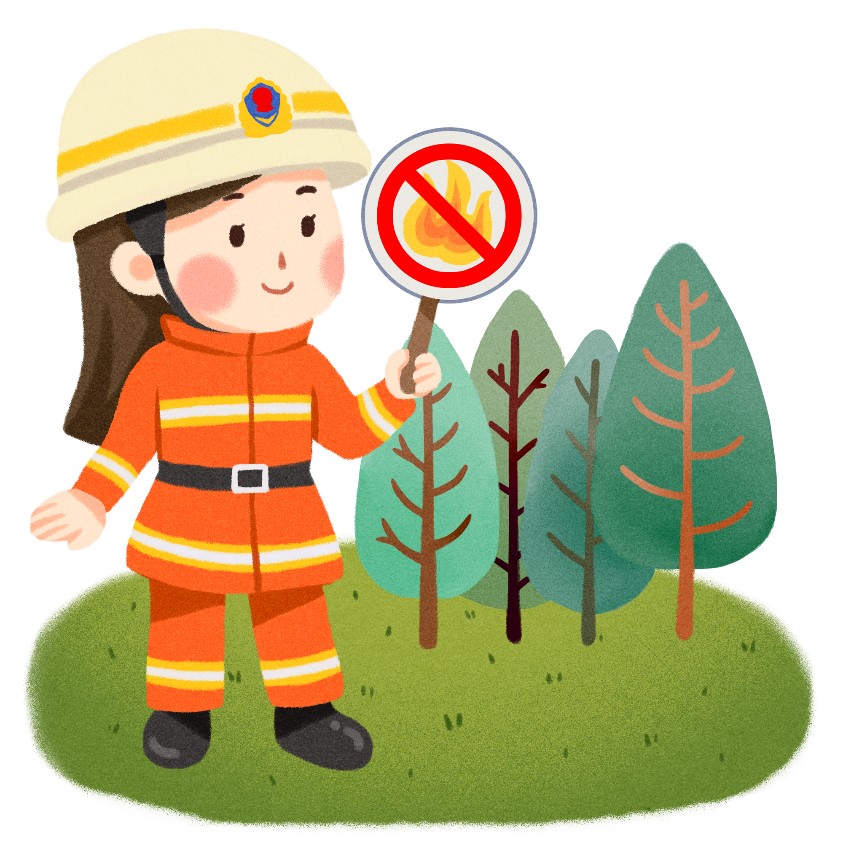 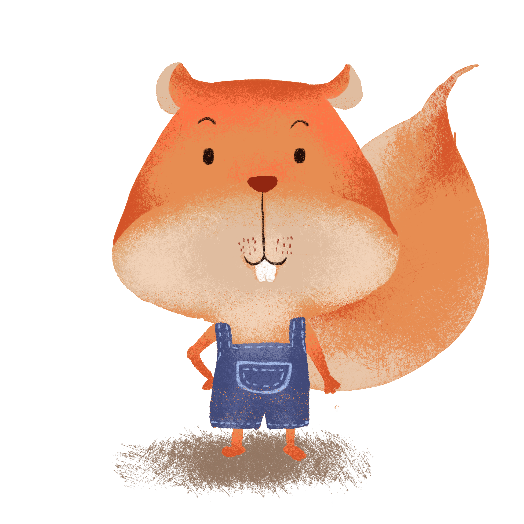 3. Trao đổi nước, không khí, thức ăn của động vật với môi trường
Quan sát hình 6 và cho biết: Trong quá trình sống các con vật cần lấy gì từ môi trường và thải ra môi trường những gì?
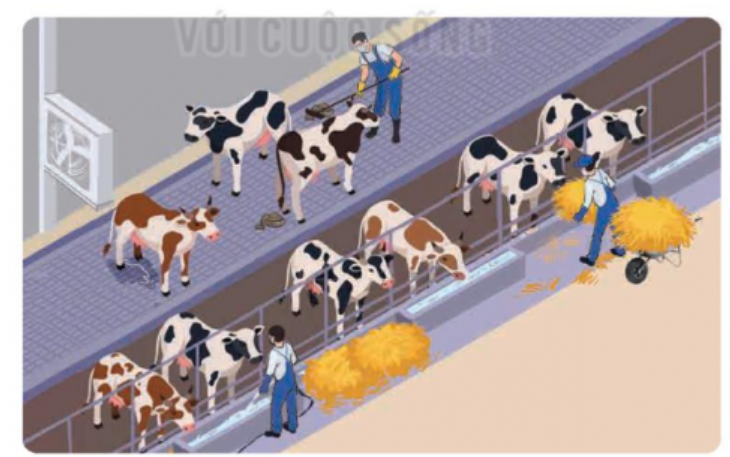 Trong quá trình sống các con vật cần lấy gì từ môi trường thức ăn, nước, khí ô-xi và thải ra các chất cặn bã, nước tiểu, khí các-bô-níc,..
Hình 6
Vẽ sơ đồ thể hiện sự trao đổi không khí, nước, thức ăn của động vật với môi trường theo gợi ý sau.
LẤY VÀO
THẢI RA
ĐỘNG VẬT
Khí ô-xi
Khí các – bô - nic
Nước
Nước tiểu
Các chất hữu cơ
trong thức ăn
Các chất cặn bã
Hình 7. Động vật trao đổi các chất với môi trường
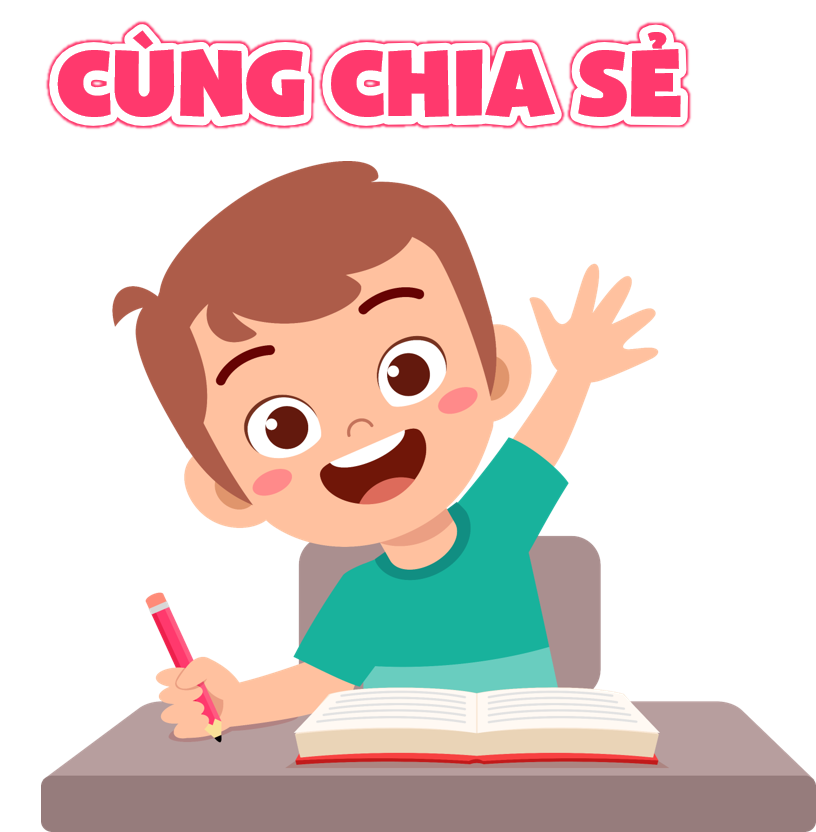 EM ĐÃ HỌC
Động vật cần thức ăn, nước, không khí, nhiệt độ, ánh sáng thích hợp để sống và phát triển. Động vật sử dụng thức ăn chủ yếu từ thực vật hoặc động vật khác để tổng hợp thành các chất dinh dưỡng cho cơ thể. Trong quá trình sống, động vật thường xuyên trao đổi các chất với môi trường: lấy vào thức ăn, nước, khí ô-xi và thải ra các chất cặn bã, nước tiểu, khí các-bô-níc.
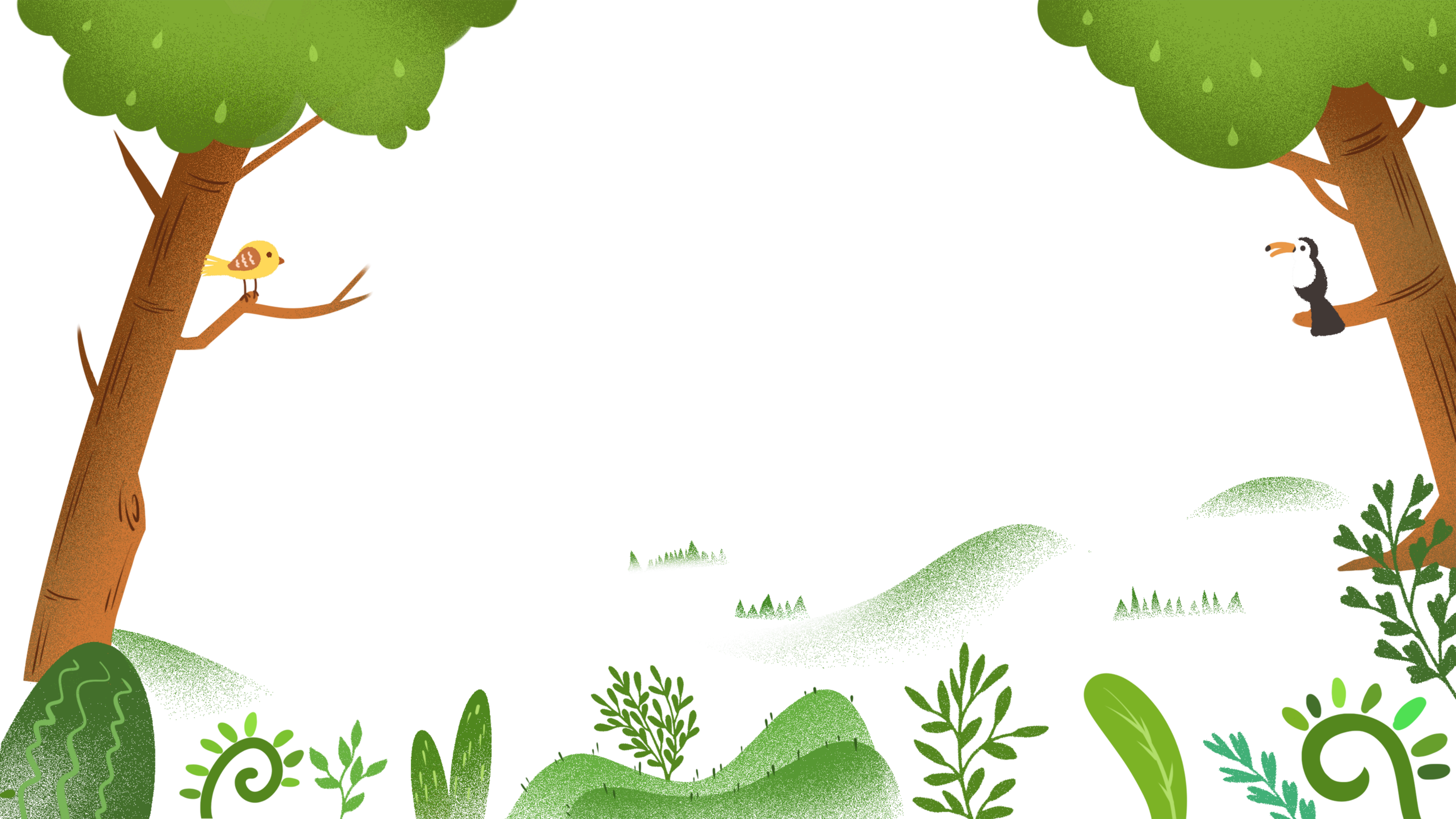 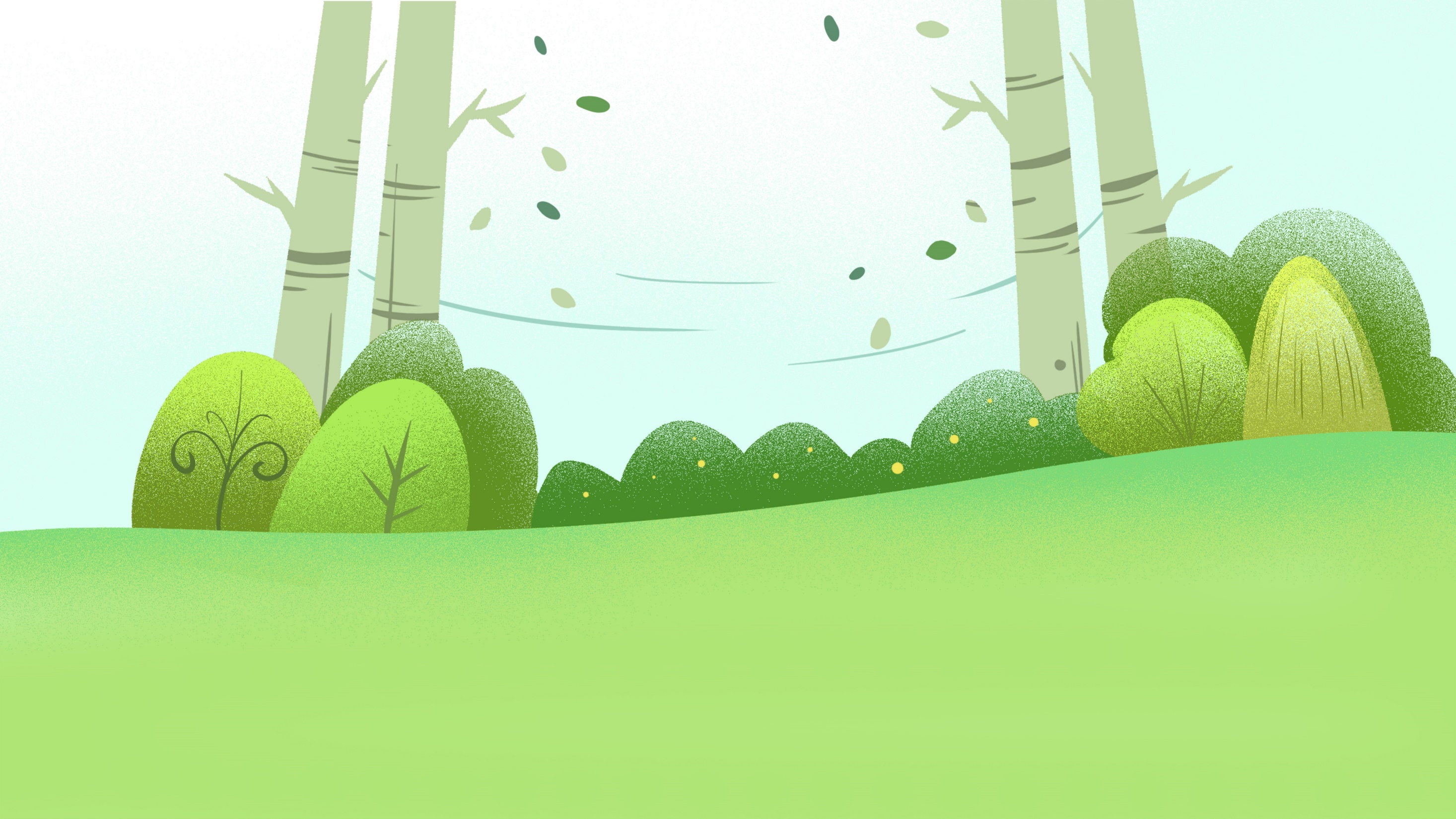 VẬN DỤNG
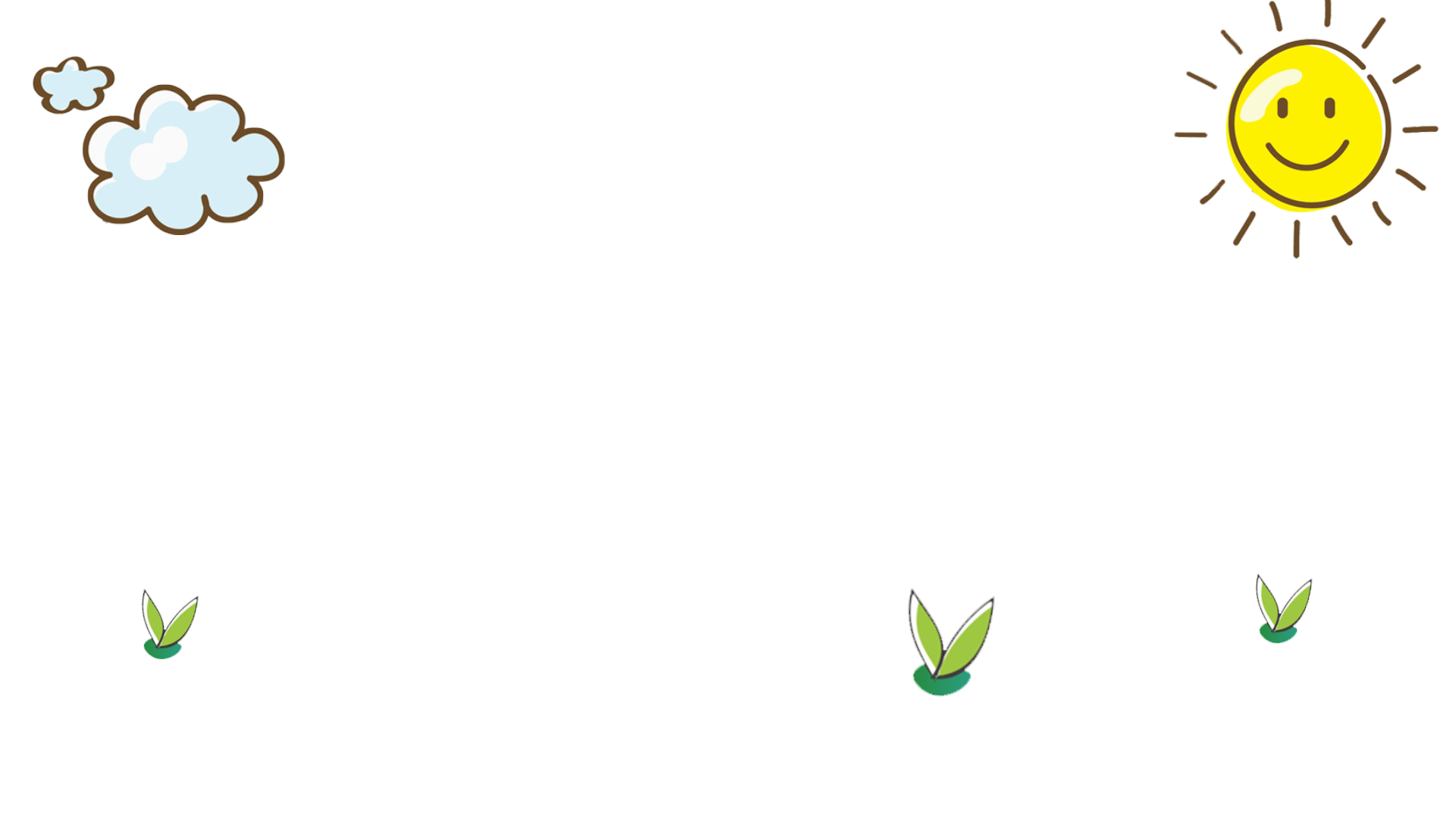 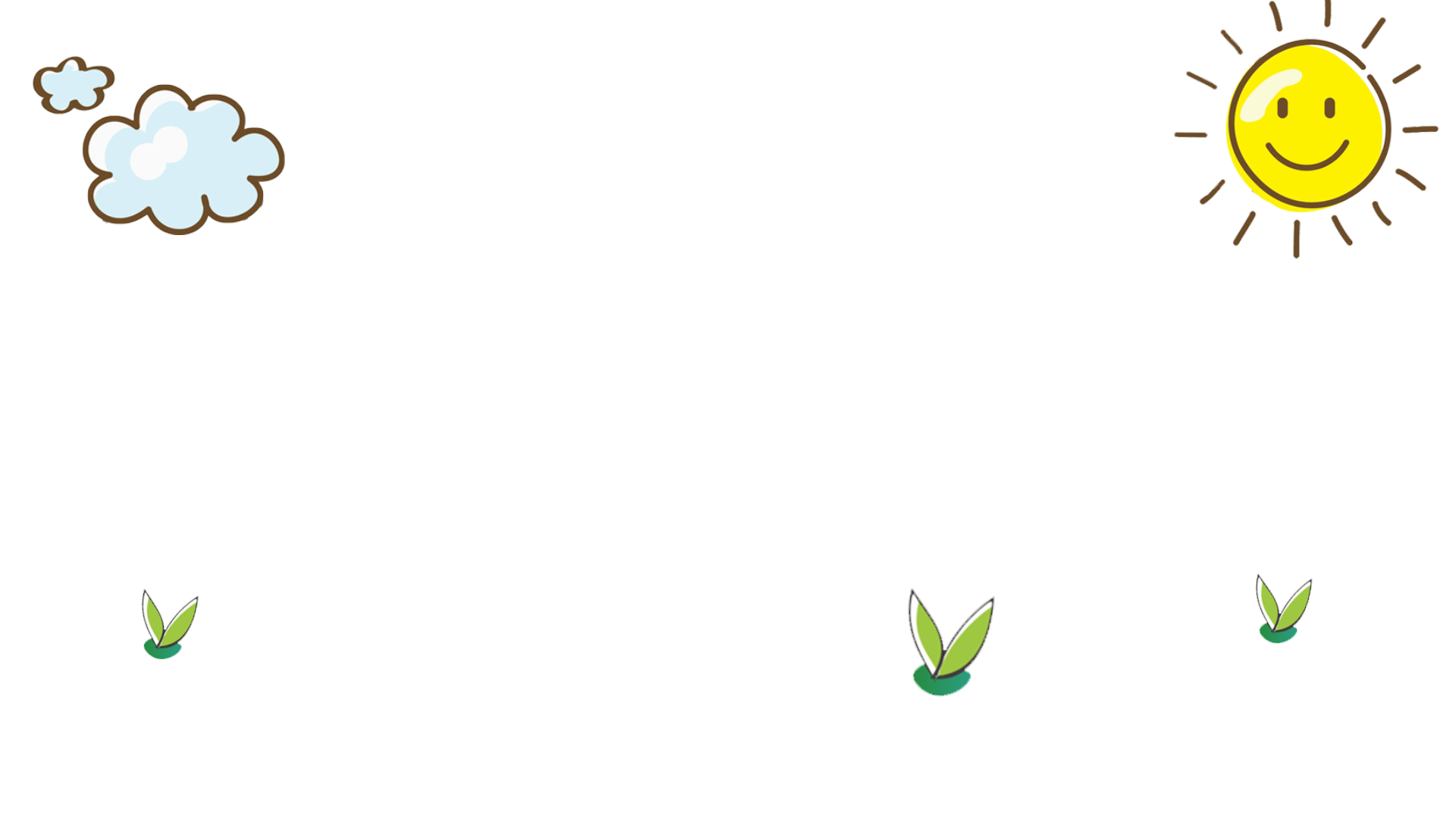 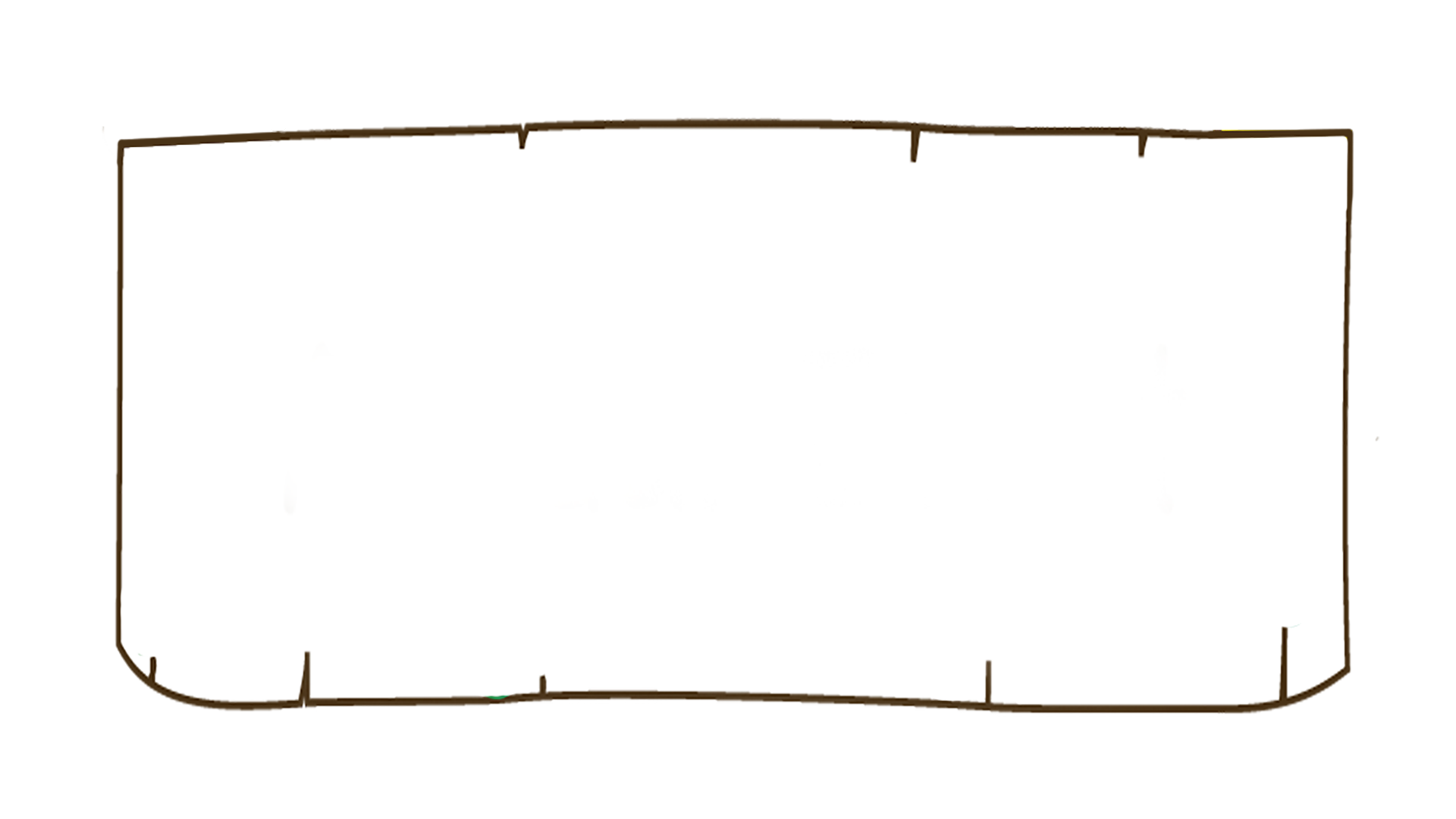 Lấy được ví dụ về các điều kiện sống thích hợp cho động vật sống và phát triển.
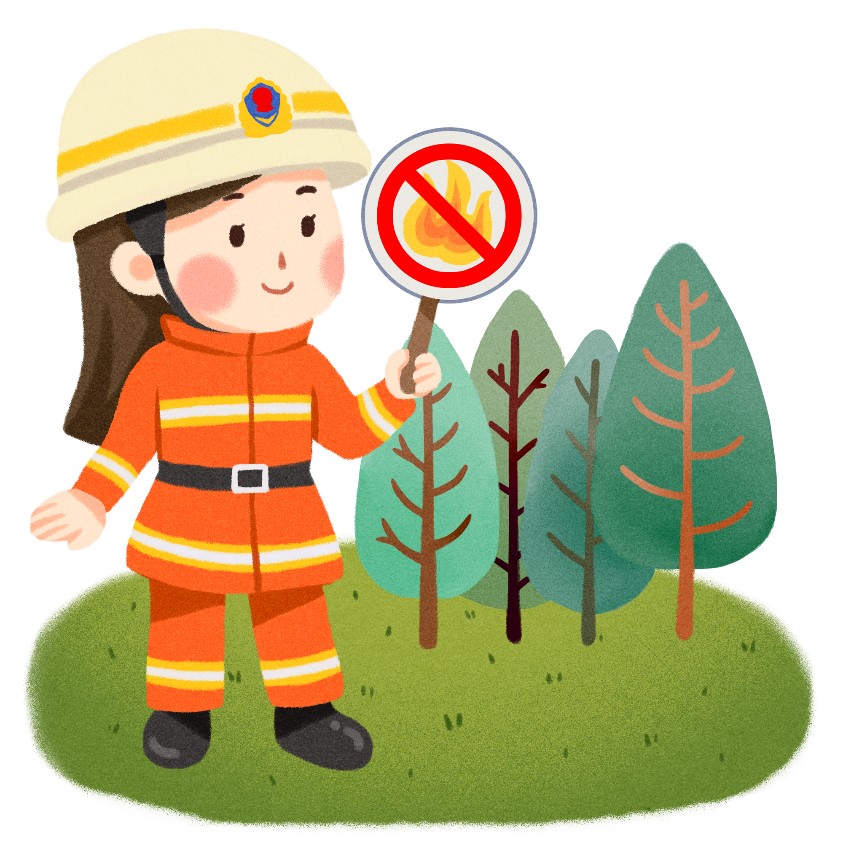 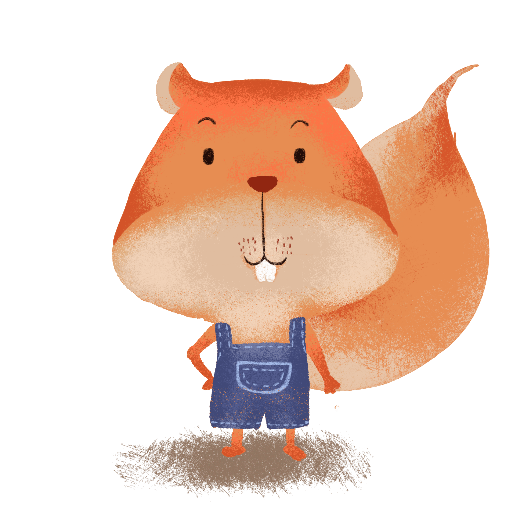 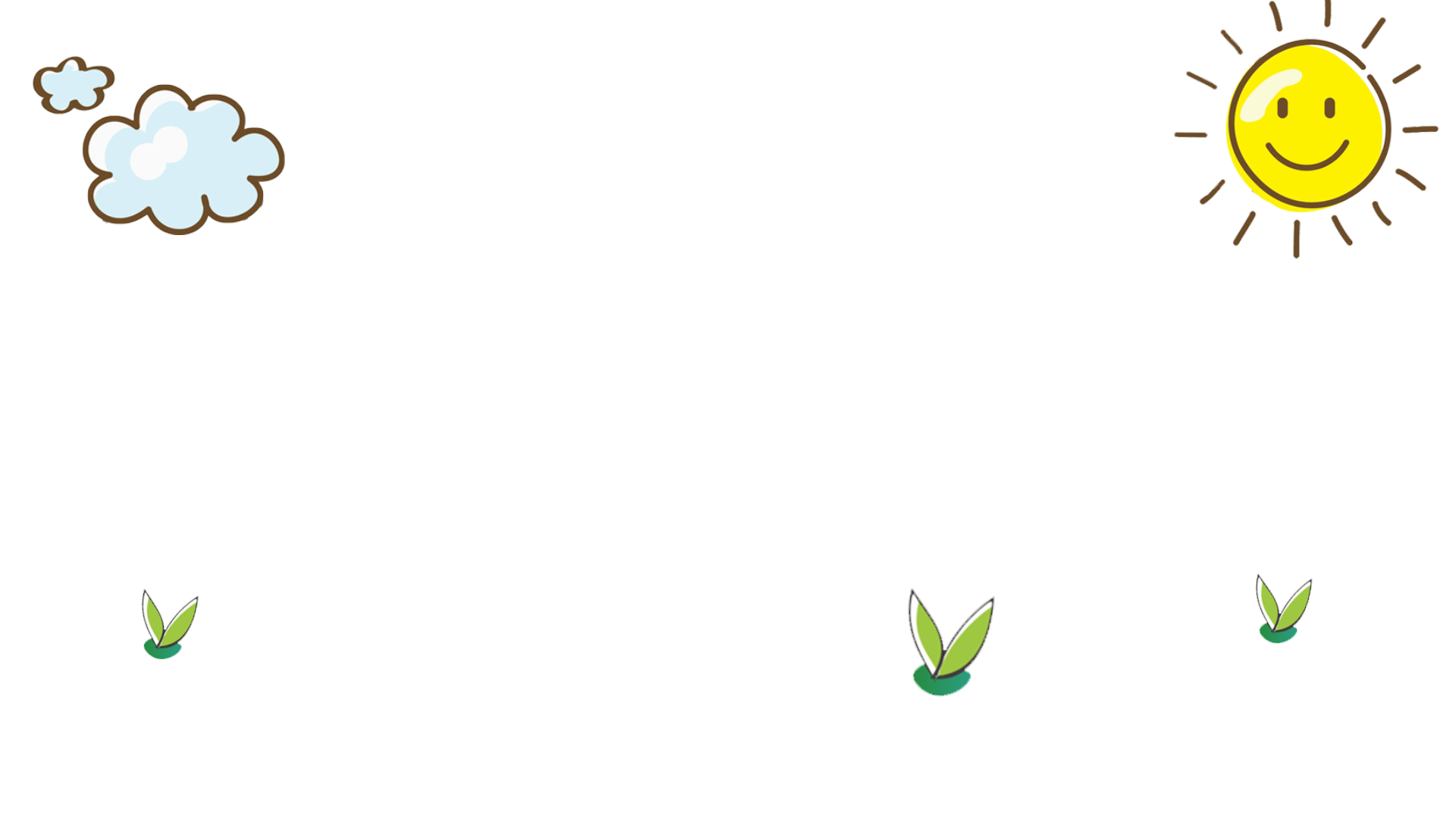 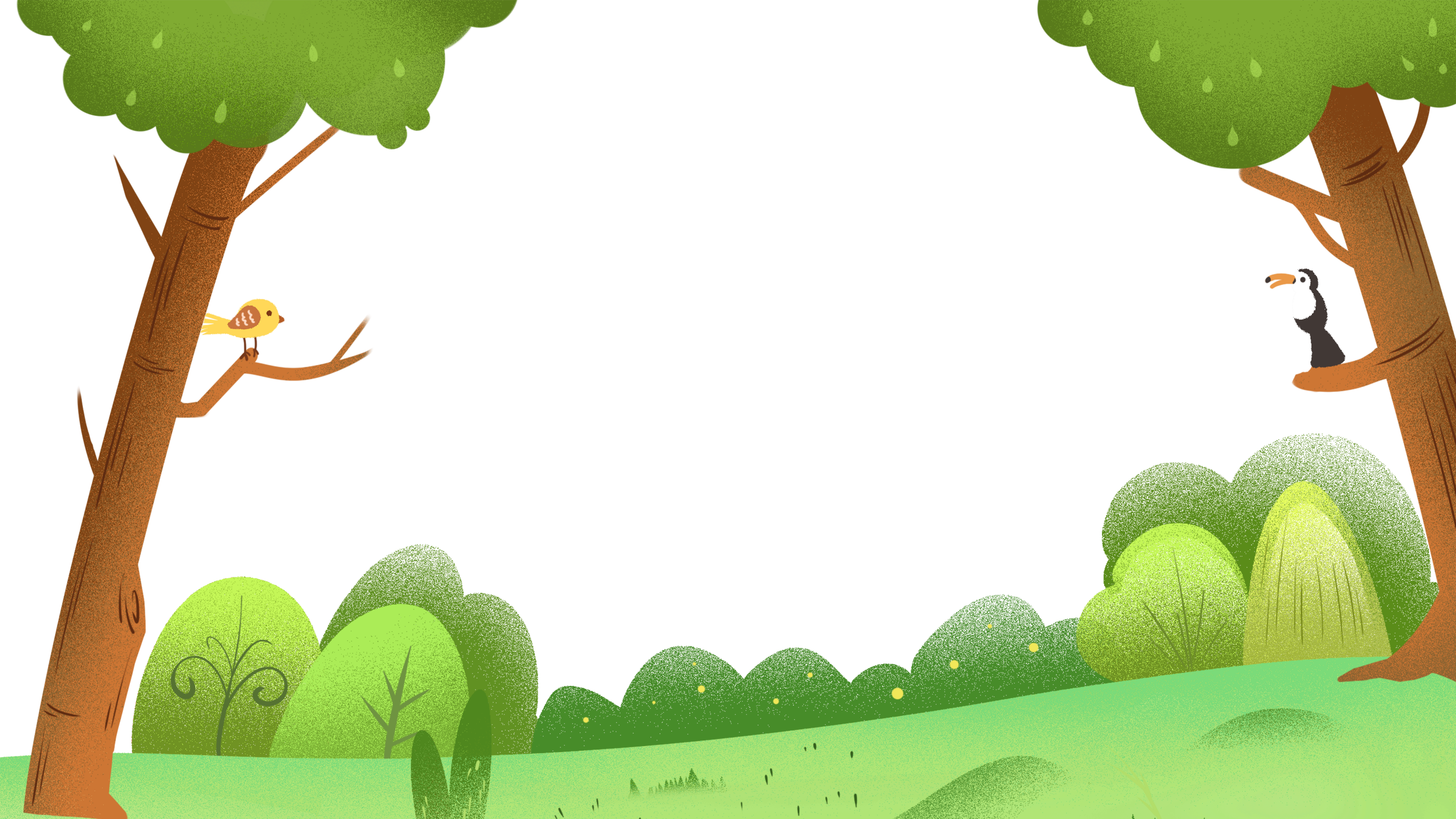 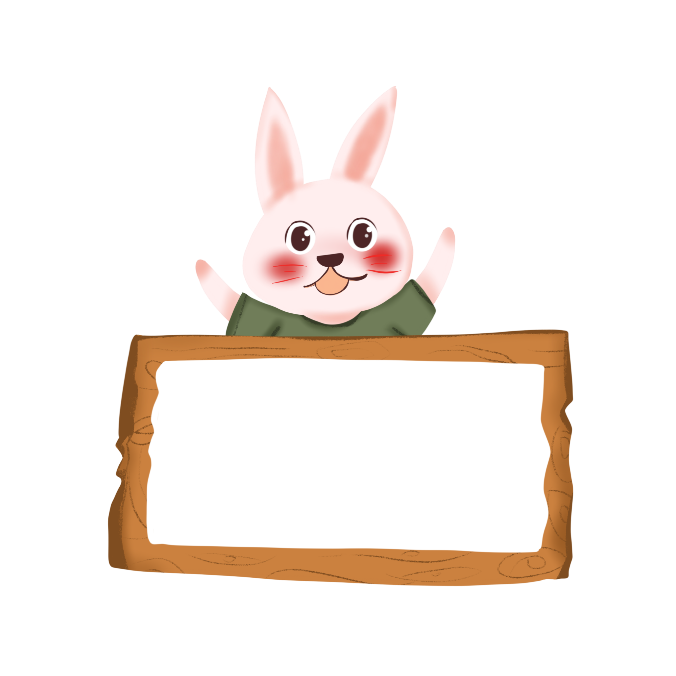 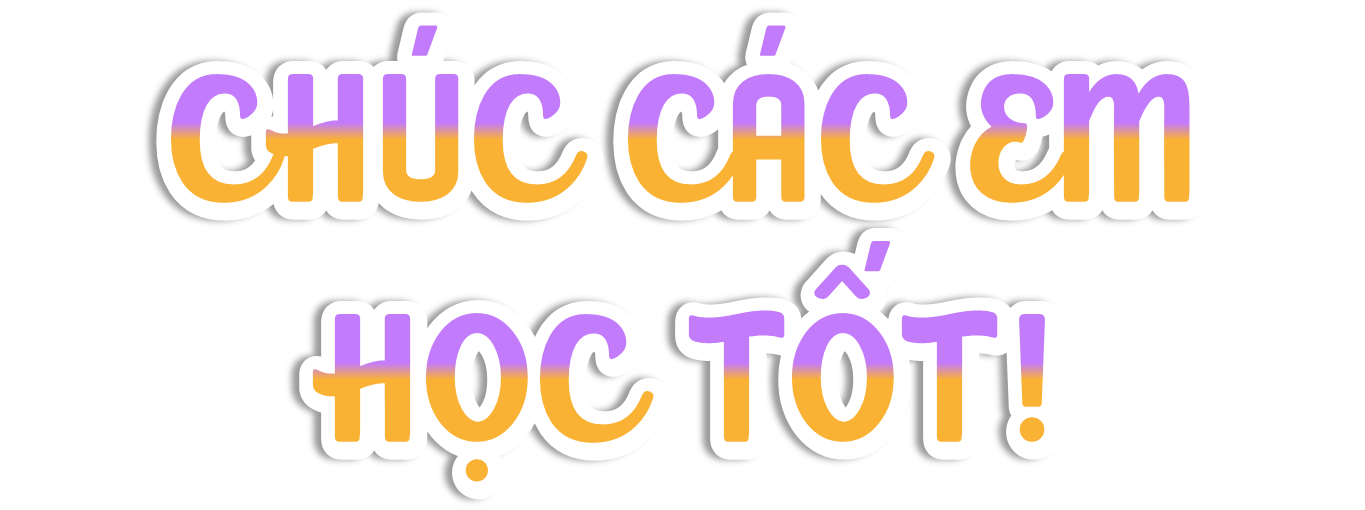